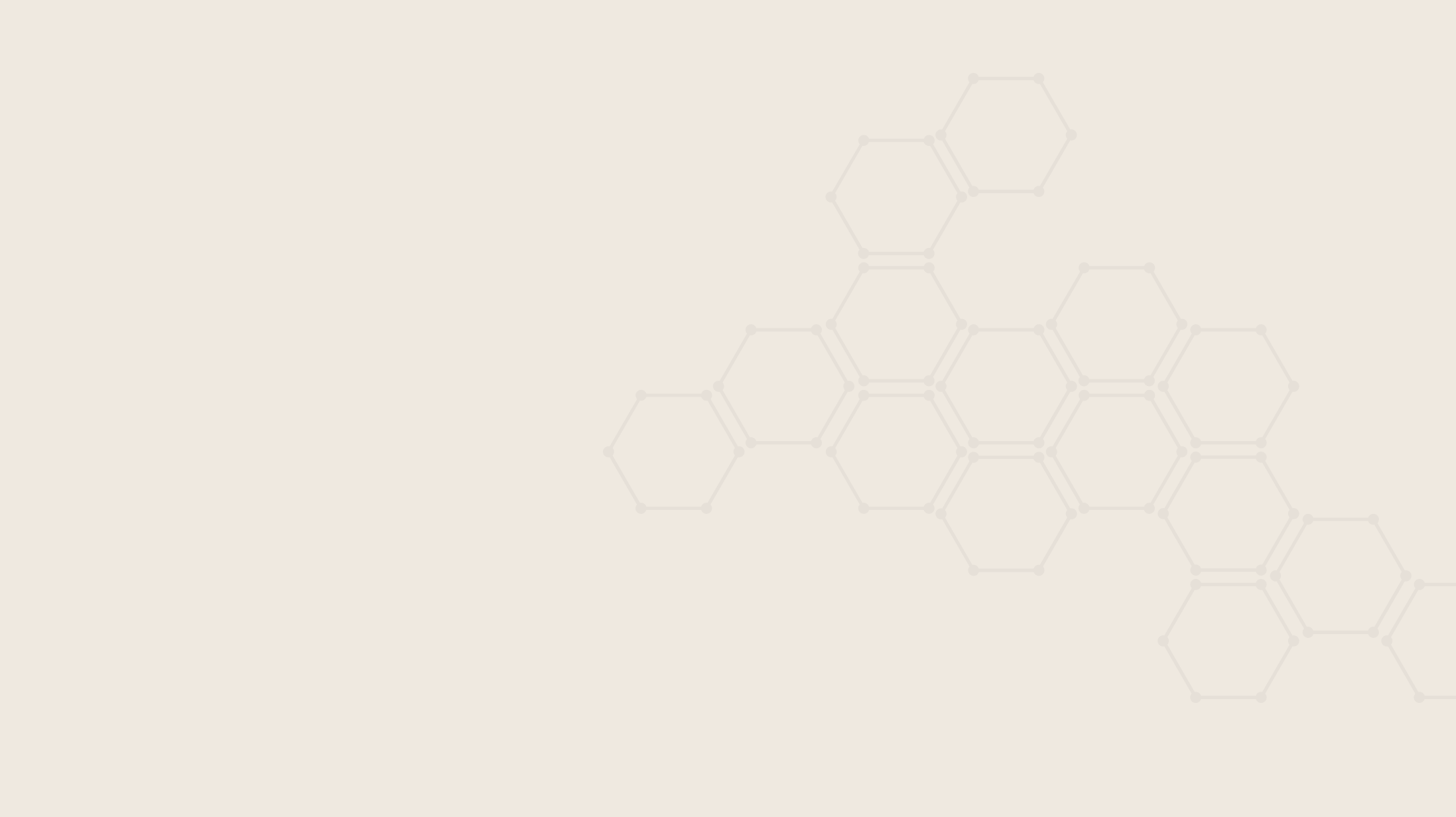 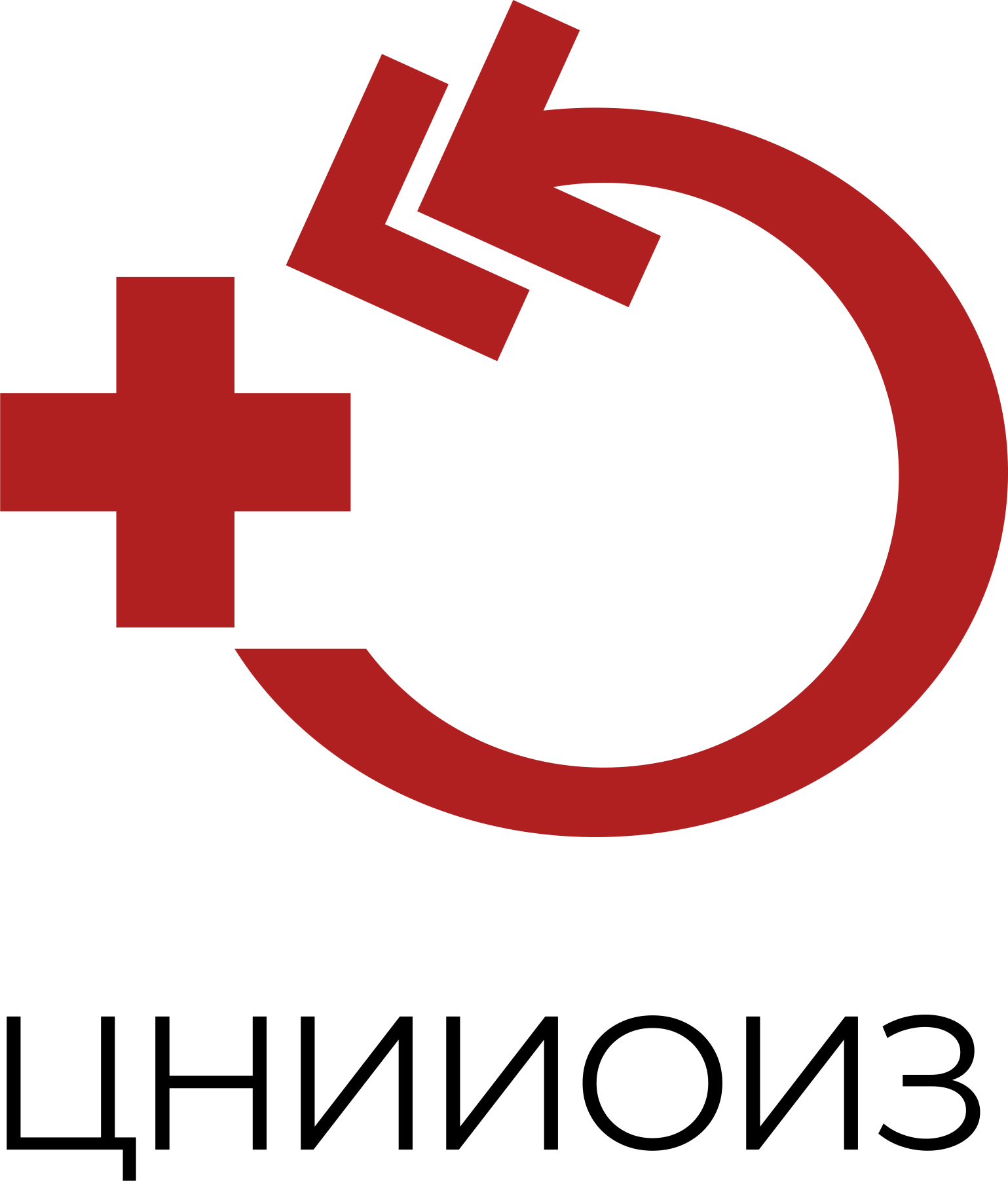 Центральный научно-исследовательский 
институт организации и информатизации 
здравоохранения
Заполнение формы отраслевого статистического наблюдения № 14дс «Сведения о деятельности дневных стационаров медицинских организаций» 
за 2021 год
www.mednet.ru
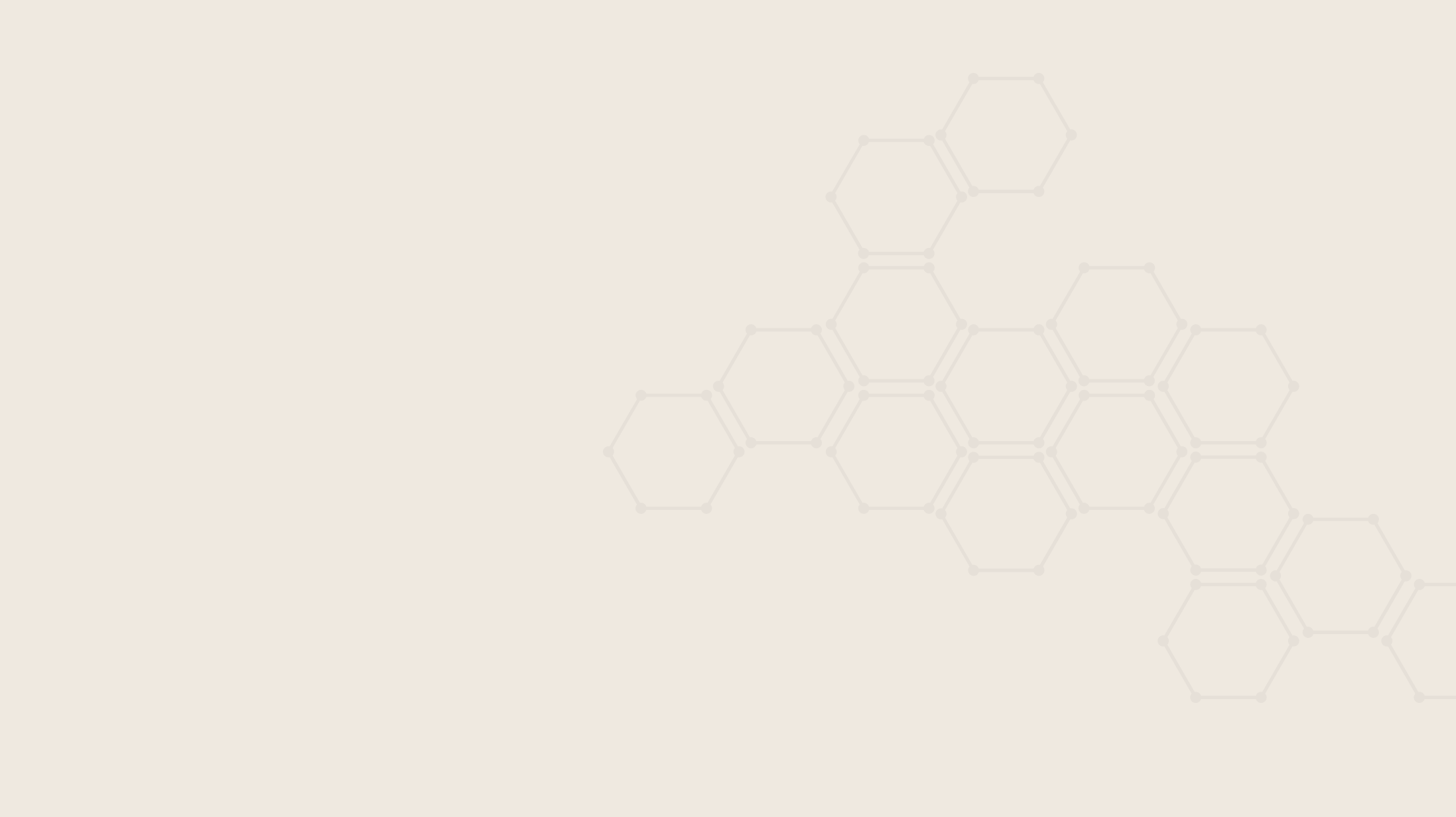 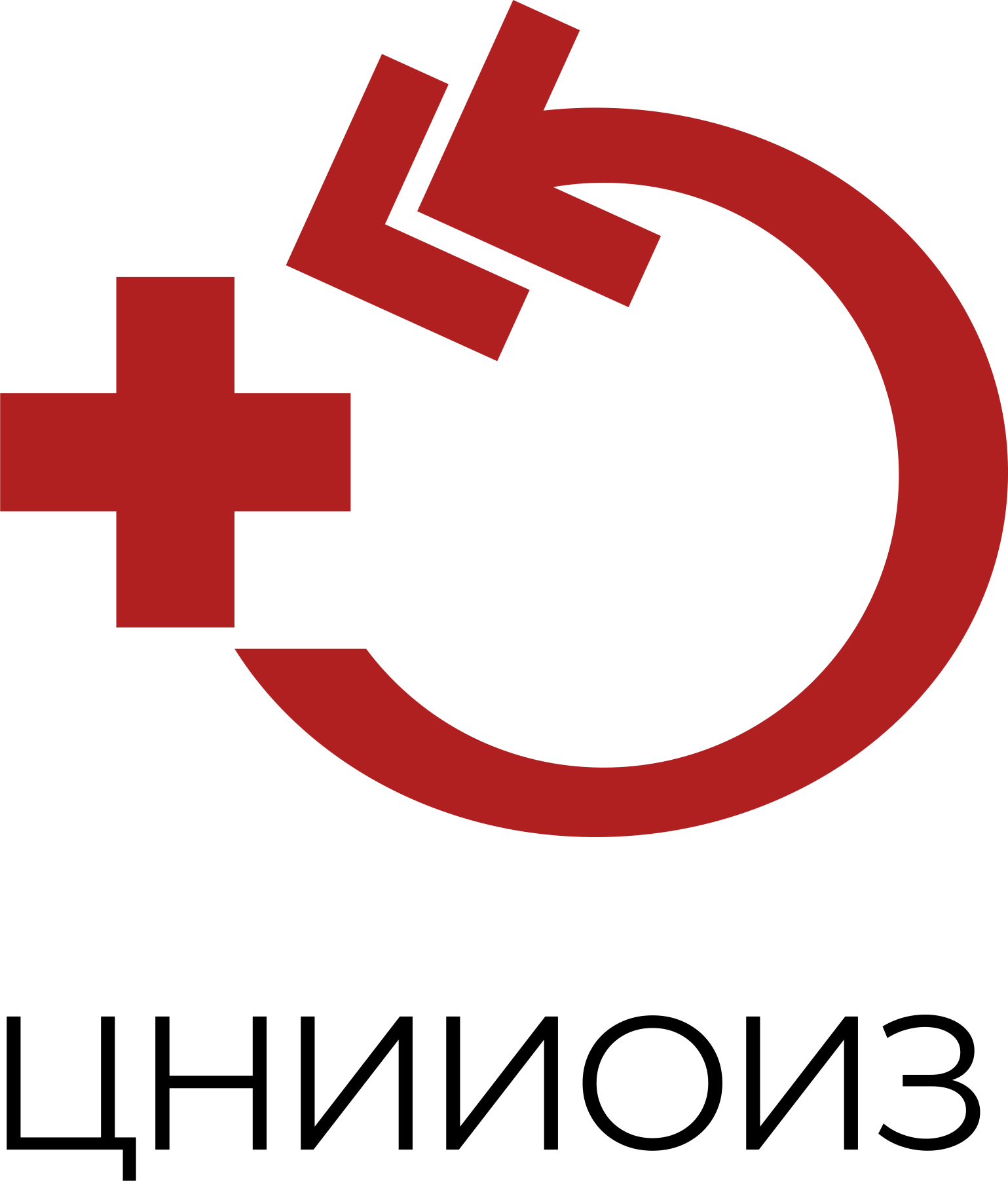 Приказ Министерства здравоохранения Российской Федерации от 9 декабря 1999 г. № 438 «Об организации деятельности дневных стационаров в лечебно-профилактическом учреждении»
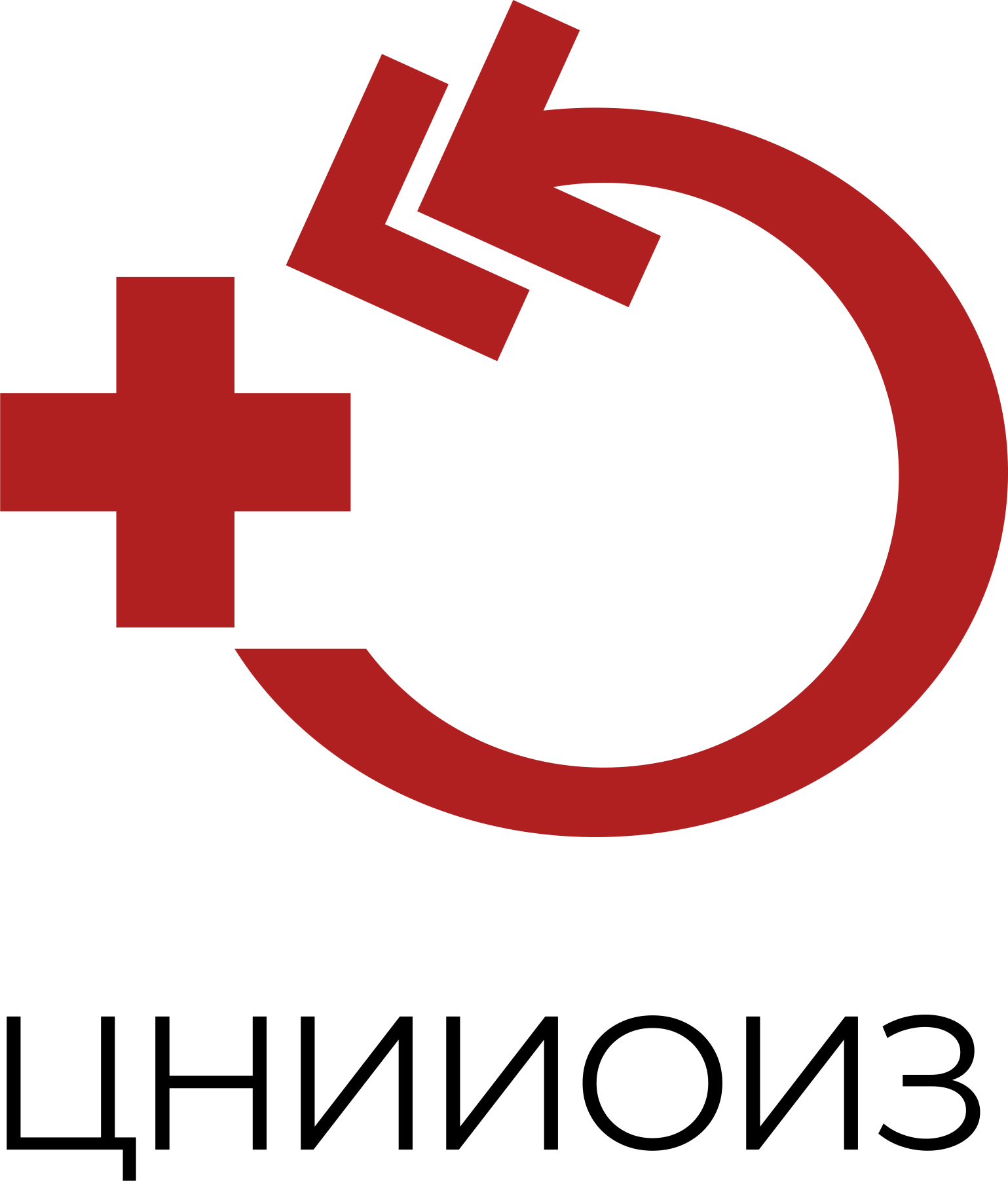 Дневные стационары
структурные подразделения лечебно-профилактических учреждений, в том числе амбулаторно-поликлинических, больничных учреждений, клиник медицинских научно-исследовательских институтов и образовательных учреждений.
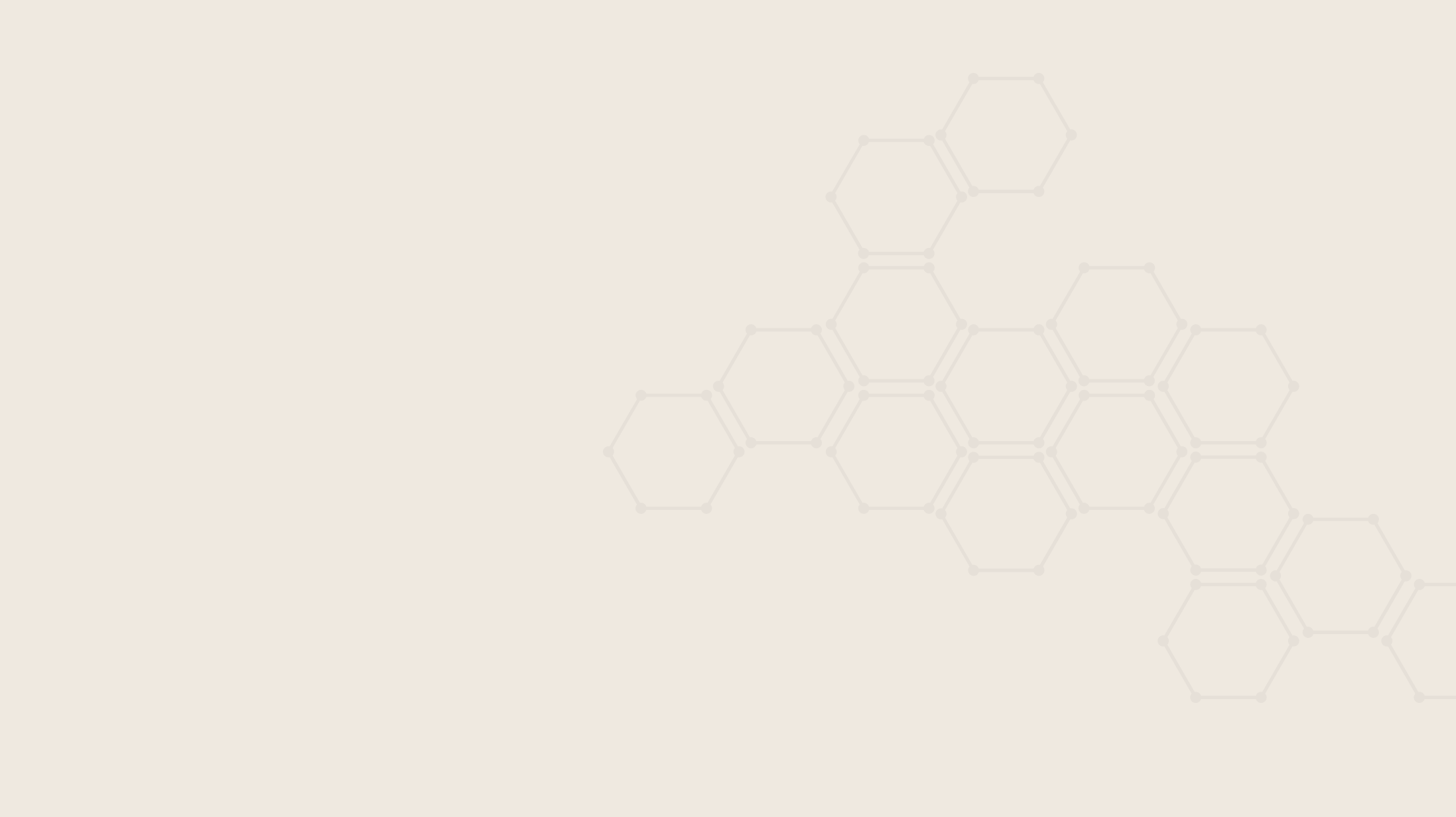 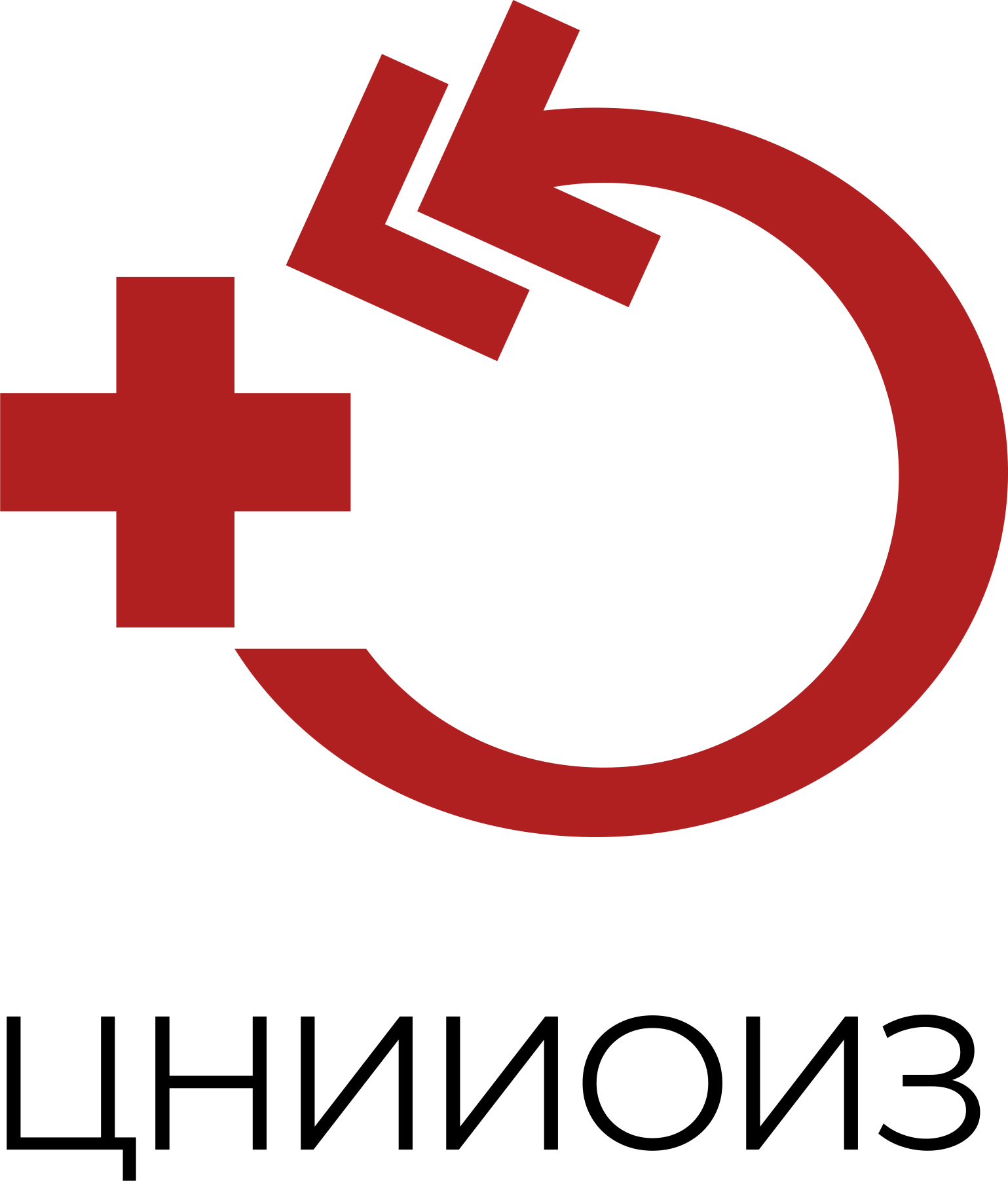 Приказ Министерства здравоохранения Российской Федерации от 30 декабря 2002 г. № 413  «Об утверждении учетной и отчетной медицинской документации»
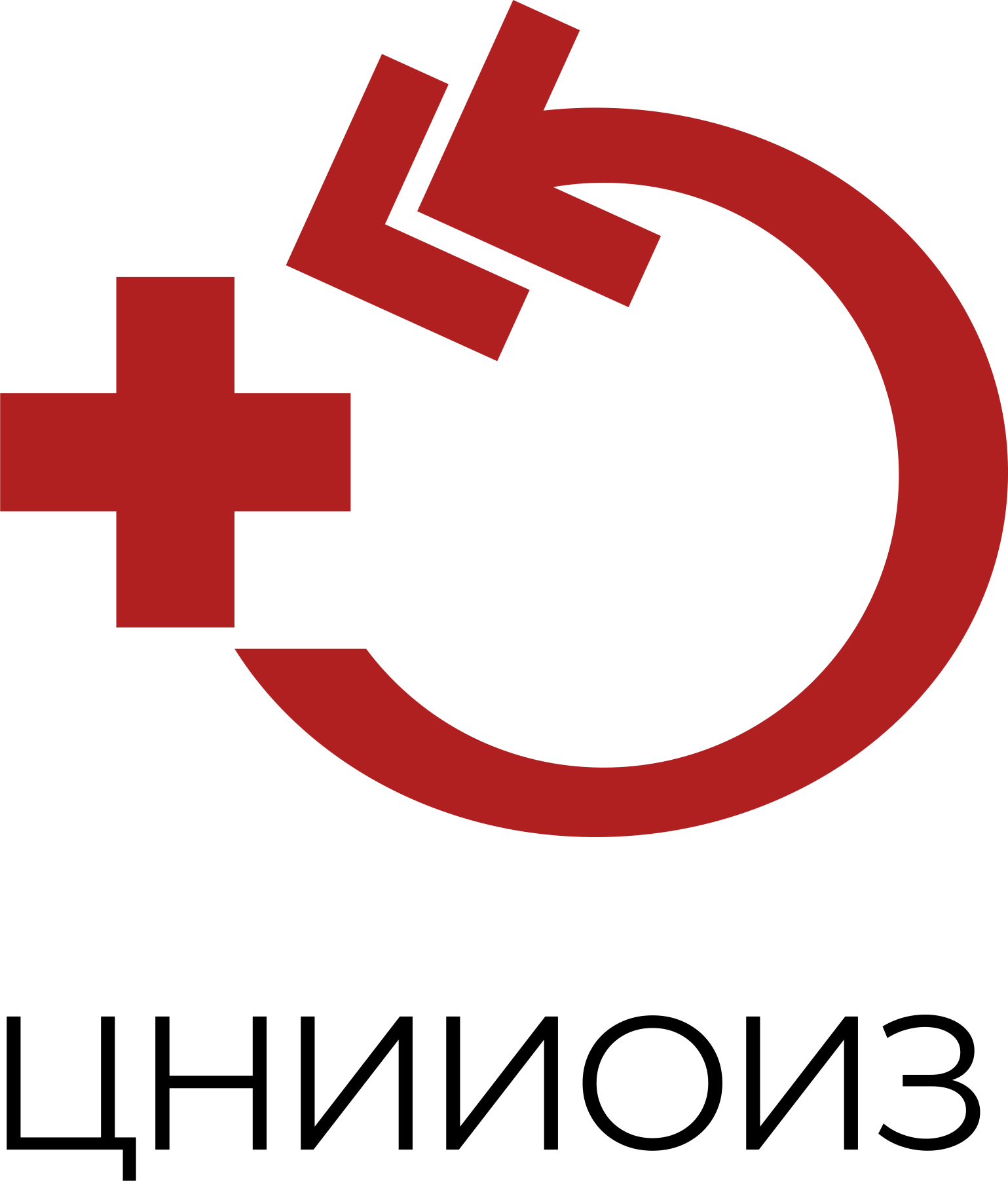 Приказ Министерства здравоохранения Российской Федерации от 30 декабря 2002 г. № 413
Учетная форма № 007/у-02 «Листок ежедневного учета движения больных и коечного фонда стационара круглосуточного пребывания, дневного стационара при больничном учреждении».
Учетная форма № 016/у-02 «Сводная ведомость движения больных и коечного фонда по стационару, отделению или профилю коек стационара круглосуточного пребывания, дневного стационара при больничном учреждении».
Учетная форма № 007дс/у-02 «Листок ежедневного учета движения больных и коечного фонда дневного стационара при амбулаторно-поликлиническом учреждении, стационара на дому».
Приказ Министерства здравоохранения Российской Федерации от 30 декабря 2002 г. № 413
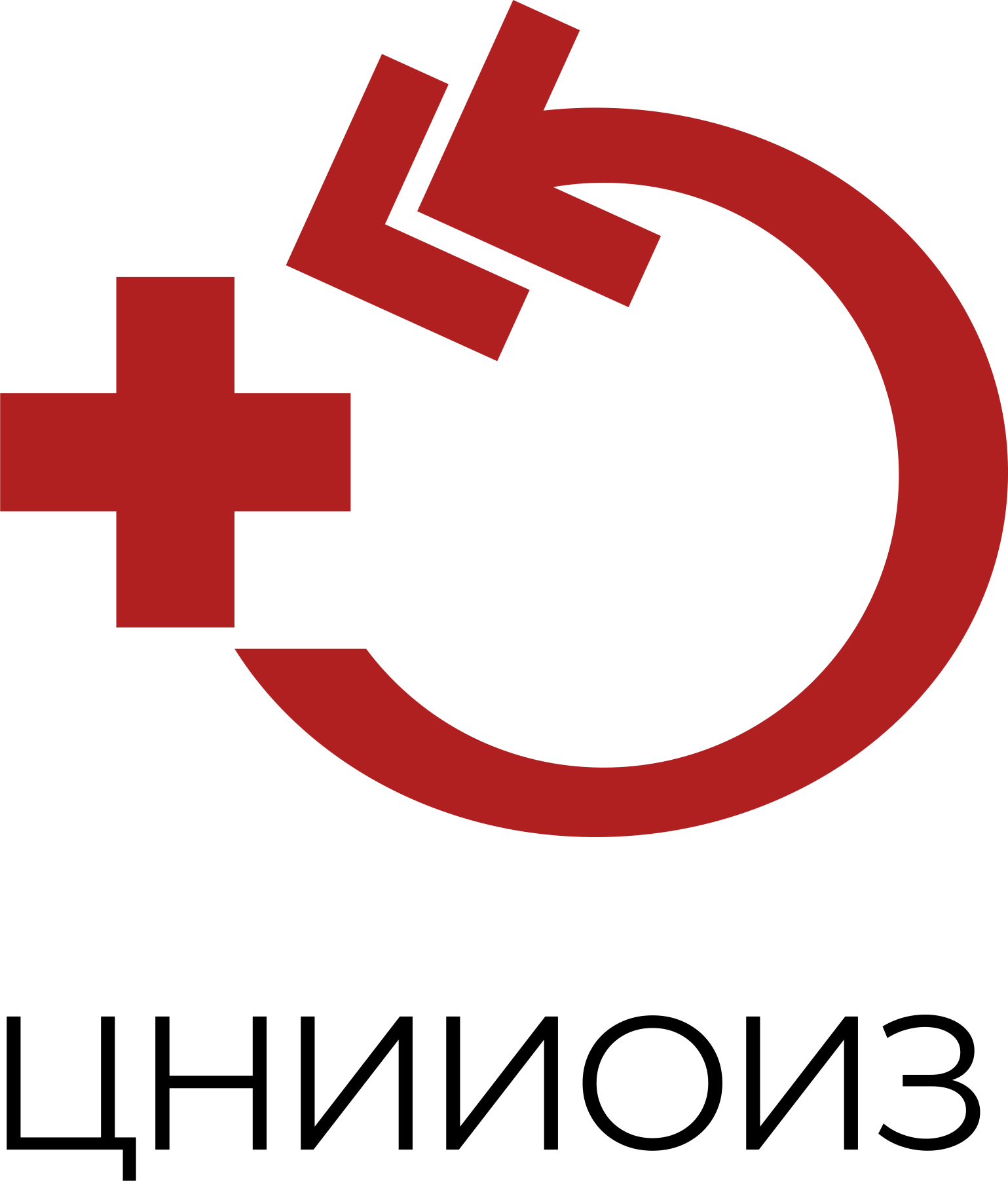 Учетная форма № 066/у-02 «Статистическая карта выбывшего из стационара круглосуточного пребывания, дневного стационара при больничном учреждении, дневного стационара при амбулаторно-поликлиническом учреждении, стационара на дому».
Форма отраслевого статистического наблюдения № 14дс «Сведения о деятельности дневных стационаров лечебно-профилактического учреждения».
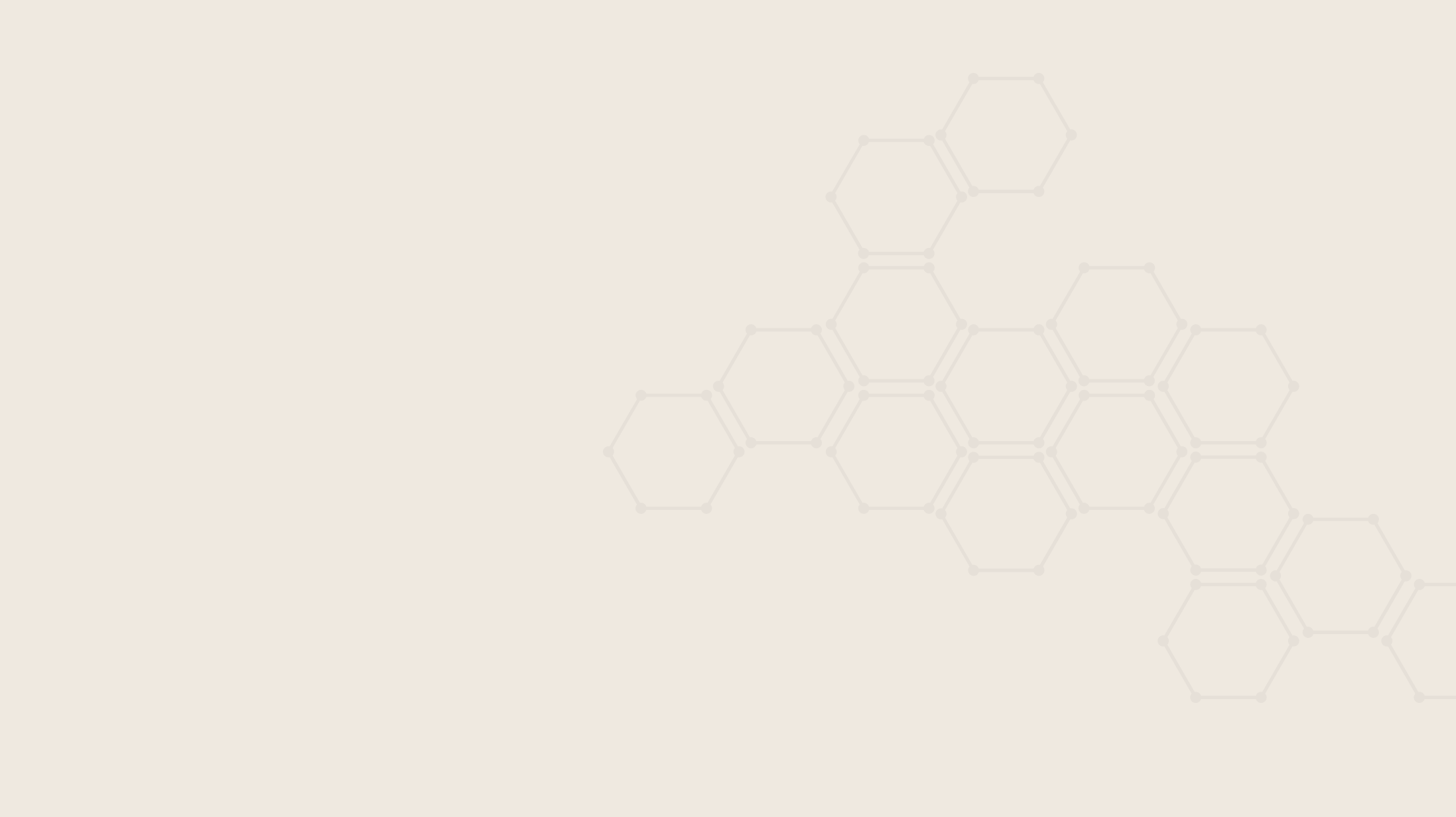 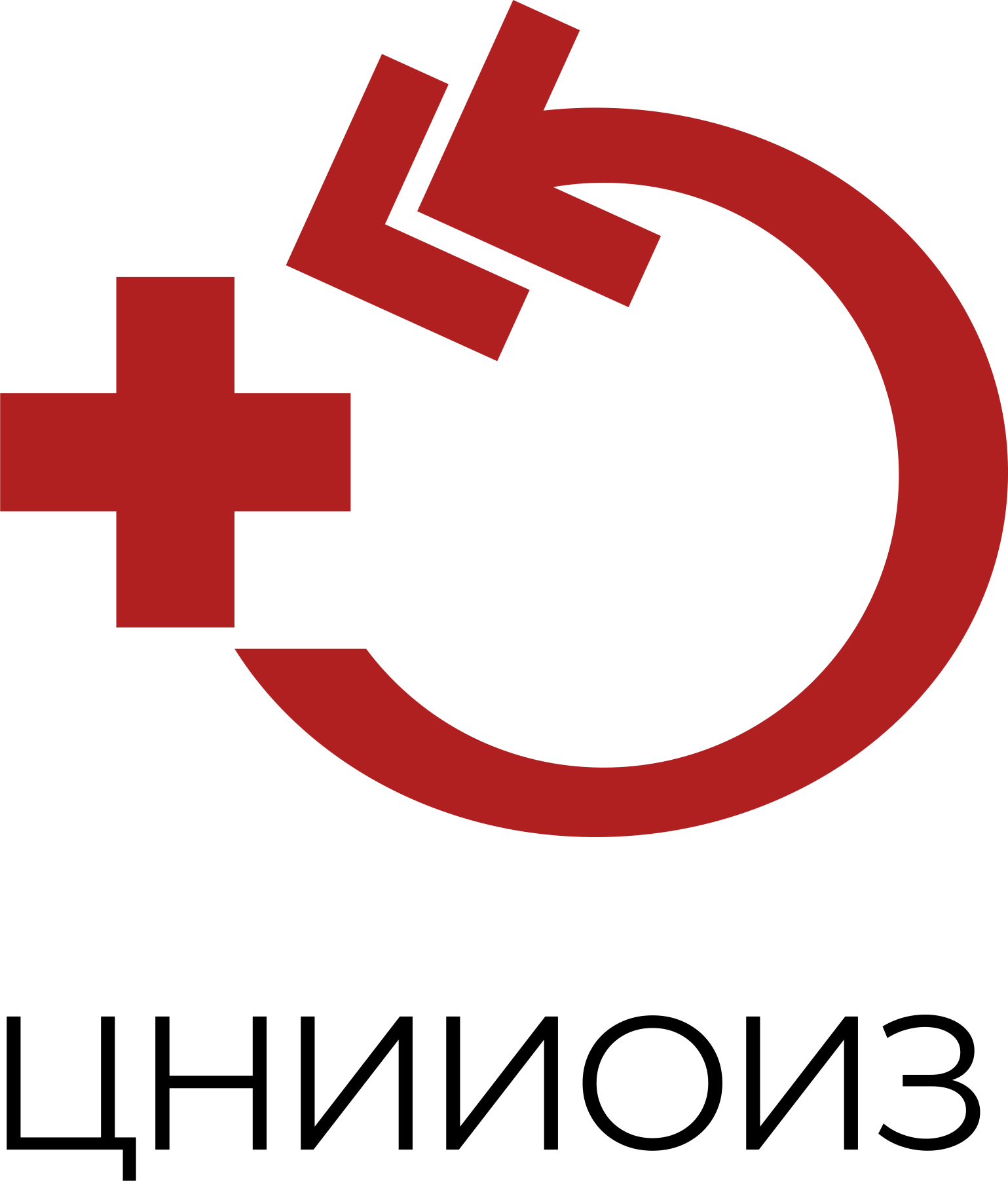 Форма отраслевого статистического наблюдения № 14дс «Сведения о деятельности дневных стационаров медицинских организаций» (утверждена приказом Министерства здравоохранения Российской Федерации от 30.12.2002 г. № 413)
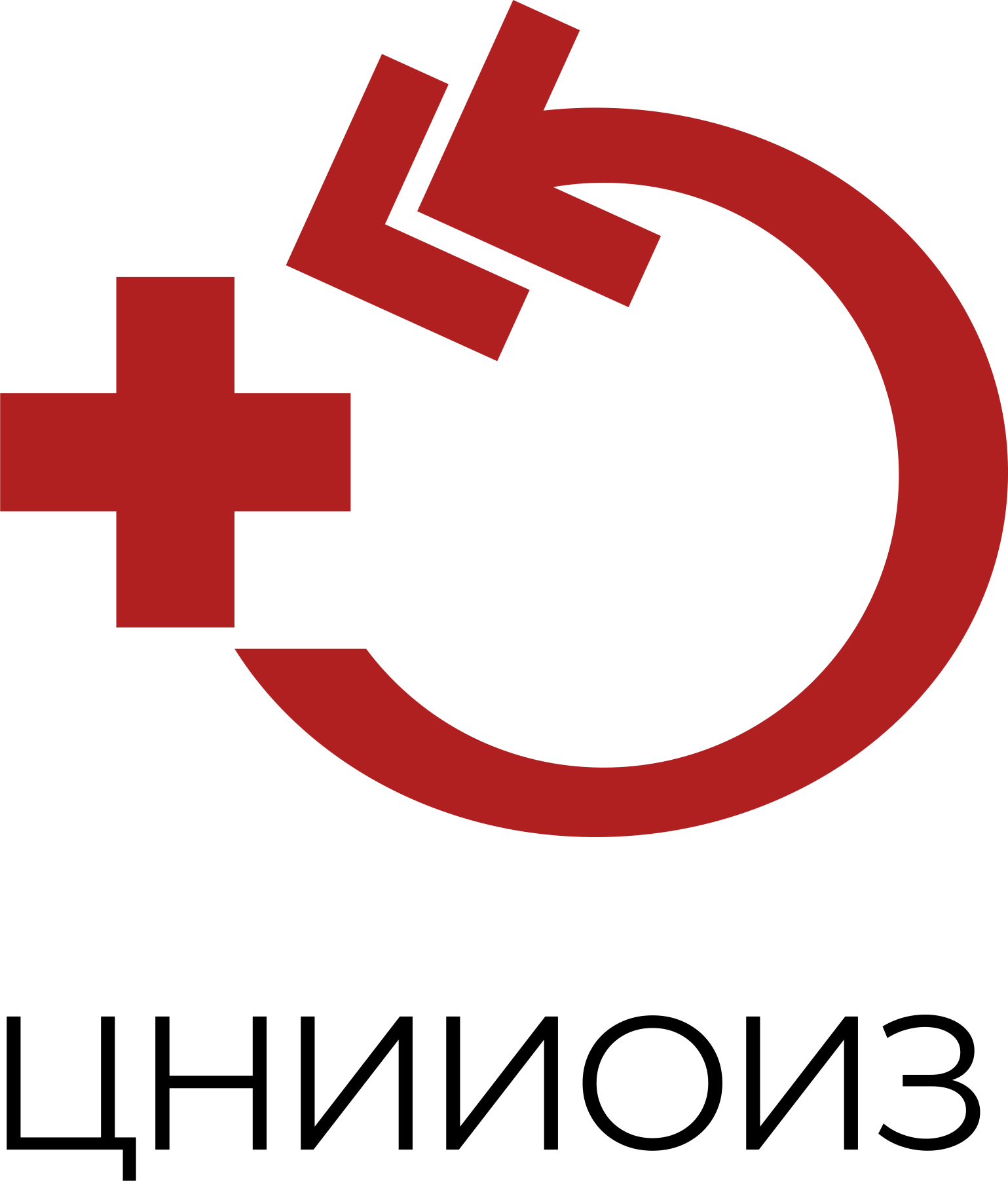 Приказ Министерства здравоохранения  Российской Федерации от 13 ноября 2003 г. № 548  «Об утверждении инструкции по заполнению отчетной формы по дневным стационарам».
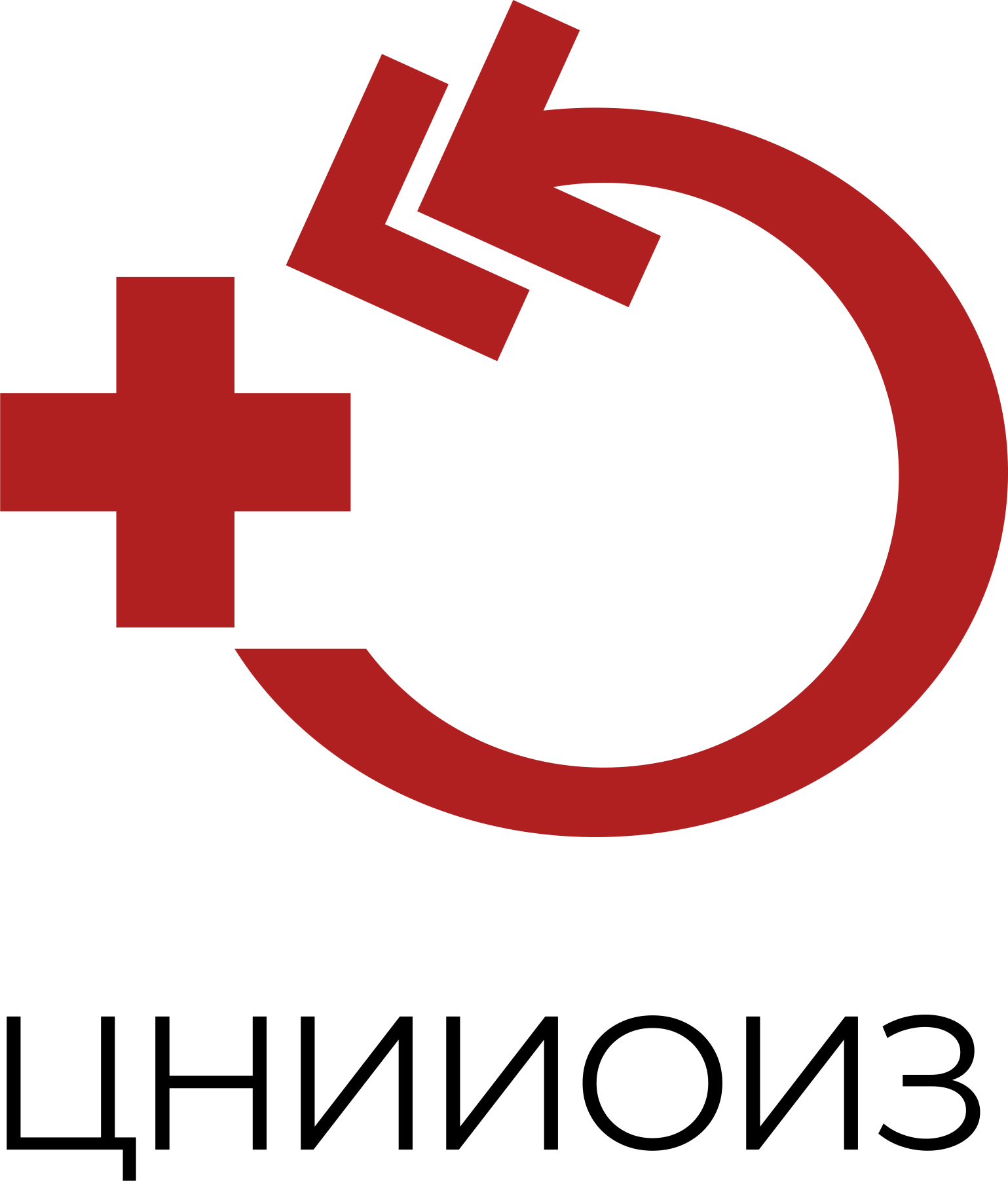 Таблица 1000 «Должности и физические лица дневных стационаров медицинской организации»
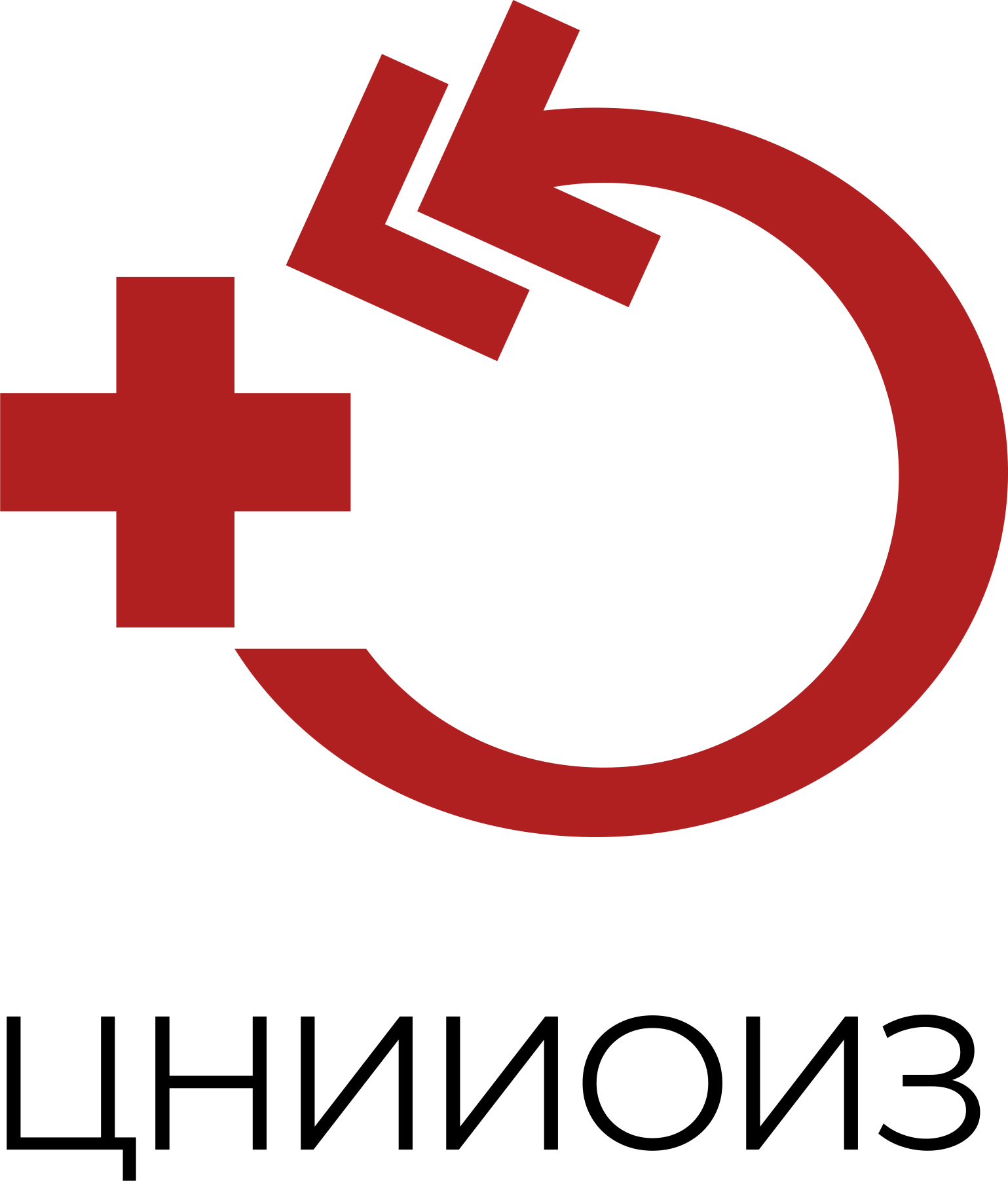 Таблица 1000 «Должности и физические лица дневных стационаров медицинской организации»
Таблицу 1000 заполняют все медицинские организации, имеющие дневные стационары, в соответствии со штатным расписанием, утвержденным руководителем медицинской организации в установленном порядке.
Сведения о штатных и занятых должностях показываются как целыми, так и дробными числами (0,25, 0,5 и 0,75 должности).
Сведения о физических лицах заполняются целыми числами.
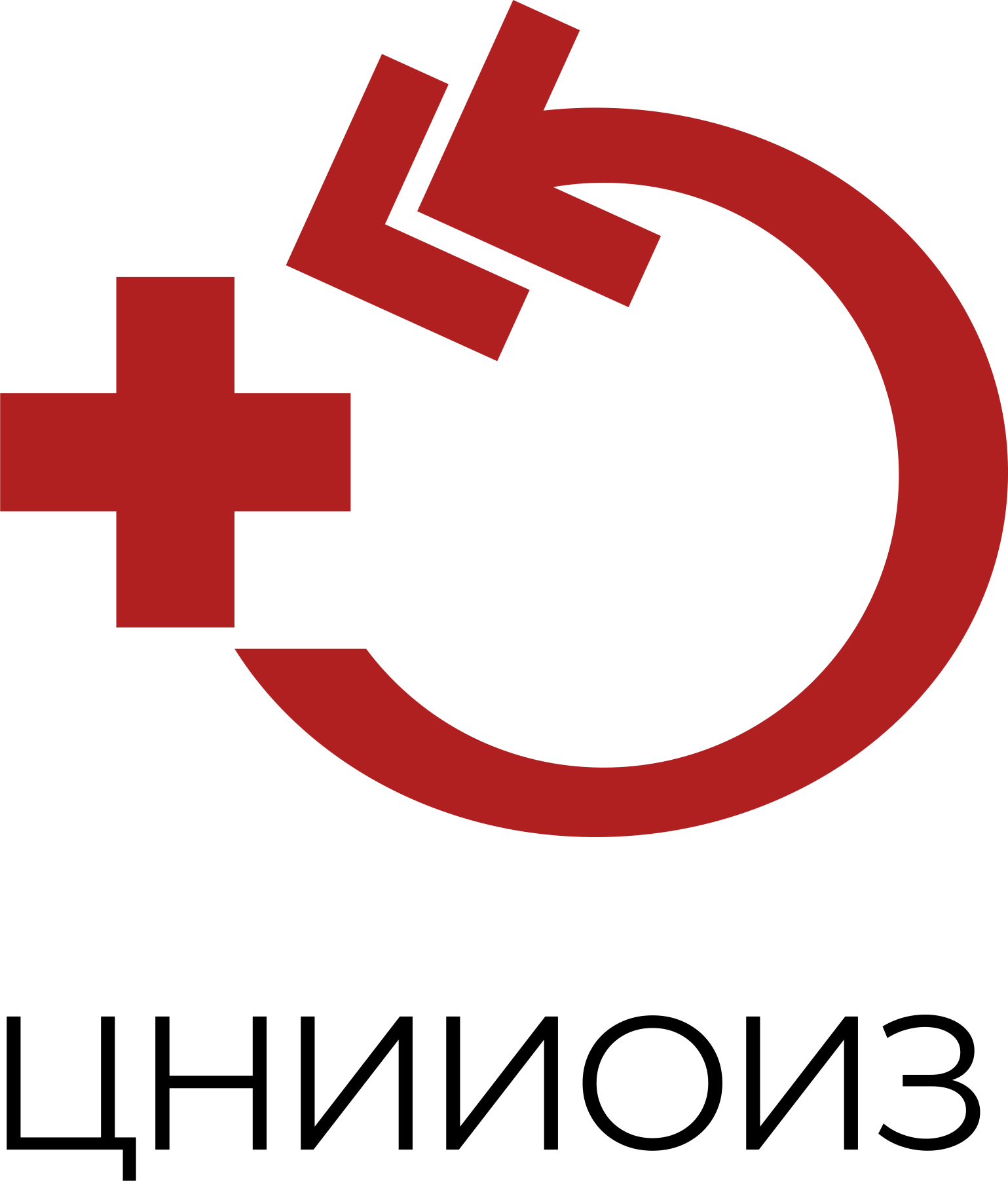 Таблица 1000 «Должности и физические лица дневных стационаров медицинской организации»
В графах 5, 8  «Число физических лиц» показывают только основных работников, имеющих трудовую книжку в данной медицинской организации. 
Внешних совместителей в данные графы не включают, внутренних совместителей показывают как физические лица только один раз на основной занимаемой должности.
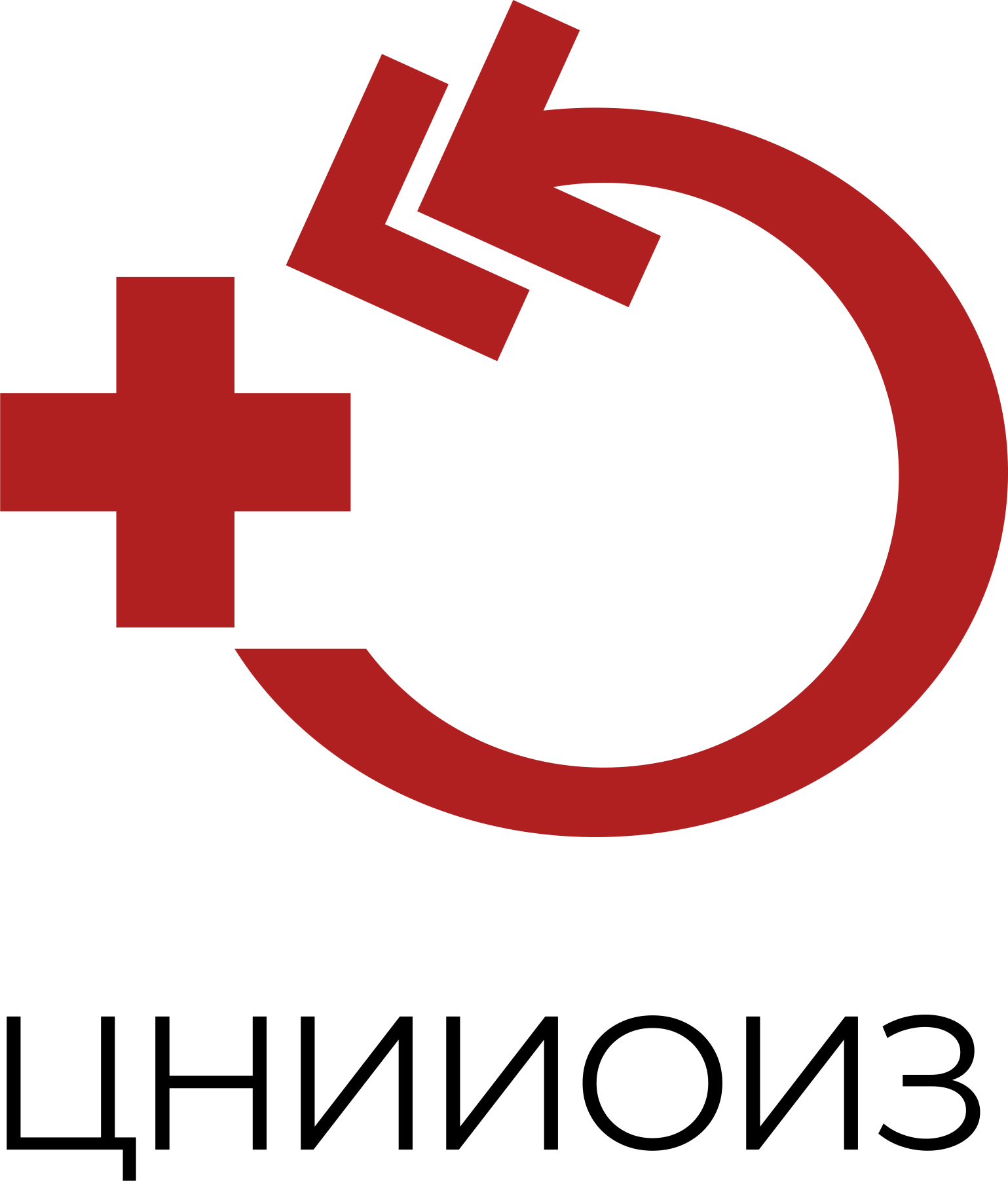 Таблица 1000 «Должности и физические лица дневных стационаров медицинской организации»
Строка 5 (всего) должна быть равна сумме строк 1, 2, 3, 4 по графам 3, 4, 5, 6, 7, 8.
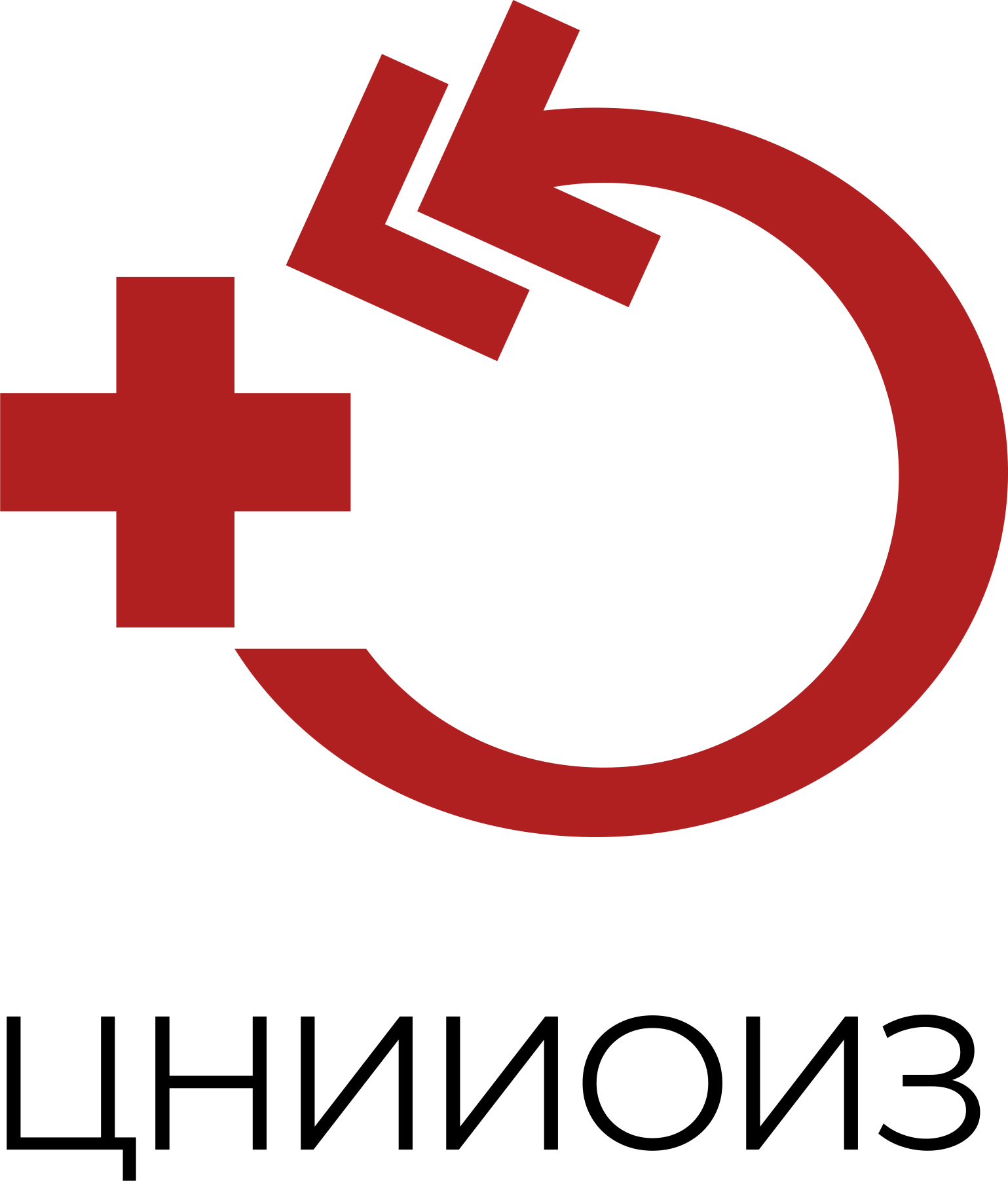 Таблица 1000 «Должности и физические лица дневных стационаров медицинской организации»
Дневной стационар медицинской организации, оказывающей помощь в стационарных условиях
Внутриформенные контроли: 
Число всего штатных должностей:
141.1000.5.03=141.1000.1.03+141.1000.2.03+141.1000.3.03+141.1000.4.03.
Число всего занятых должностей:
141.1000.5.04=141.1000.1.04+141.1000.2.04+141.1000.3.04+141.1000.4.04.
Число всего физических лиц:
141.1000.5.05=141.1000.1.05+141.1000.2.05+141.1000.3.05+141.1000.4.05.
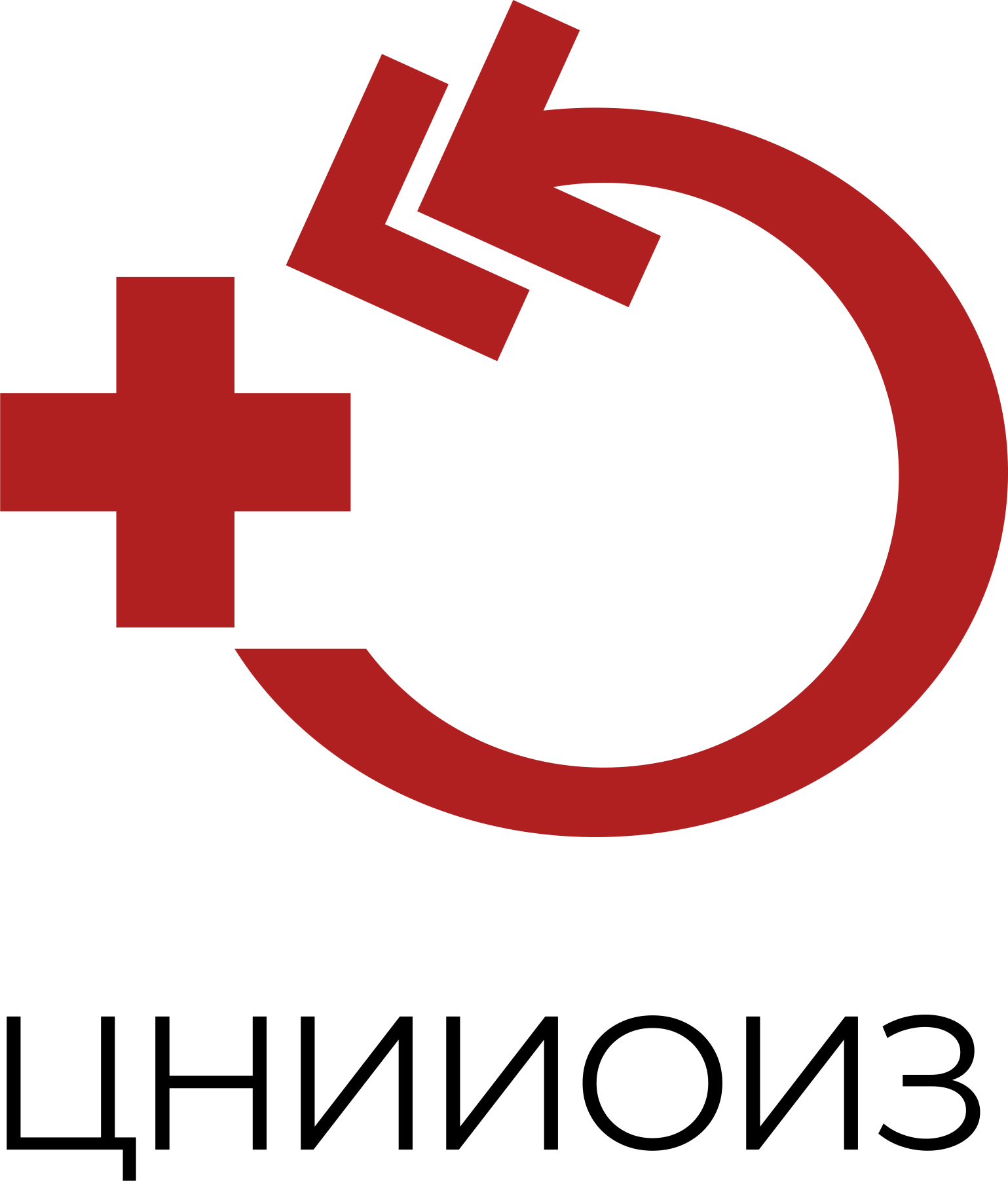 Таблица 1000 «Должности и физические лица дневных стационаров медицинской организации»
Дневной стационар медицинской организации, оказывающей помощь в амбулаторных условиях, включая стационары на дому
Внутриформенные контроли: 
Число всего штатных должностей:
141.1000.5.06=141.1000.1.06 + 141.1000.2.06 +141.1000.3.06+ 141.1000.4.06.
Число всего занятых должностей:
141.1000.5.07=141.1000.1.07 + 141.1000.2.07 +141.1000.3.07+141.1000.4.07.
Число всего физических лиц:
141.1000.5.08=141.1000.1.08 + 141.1000.2.08 +141.1000.3.08+141.1000.4.08.
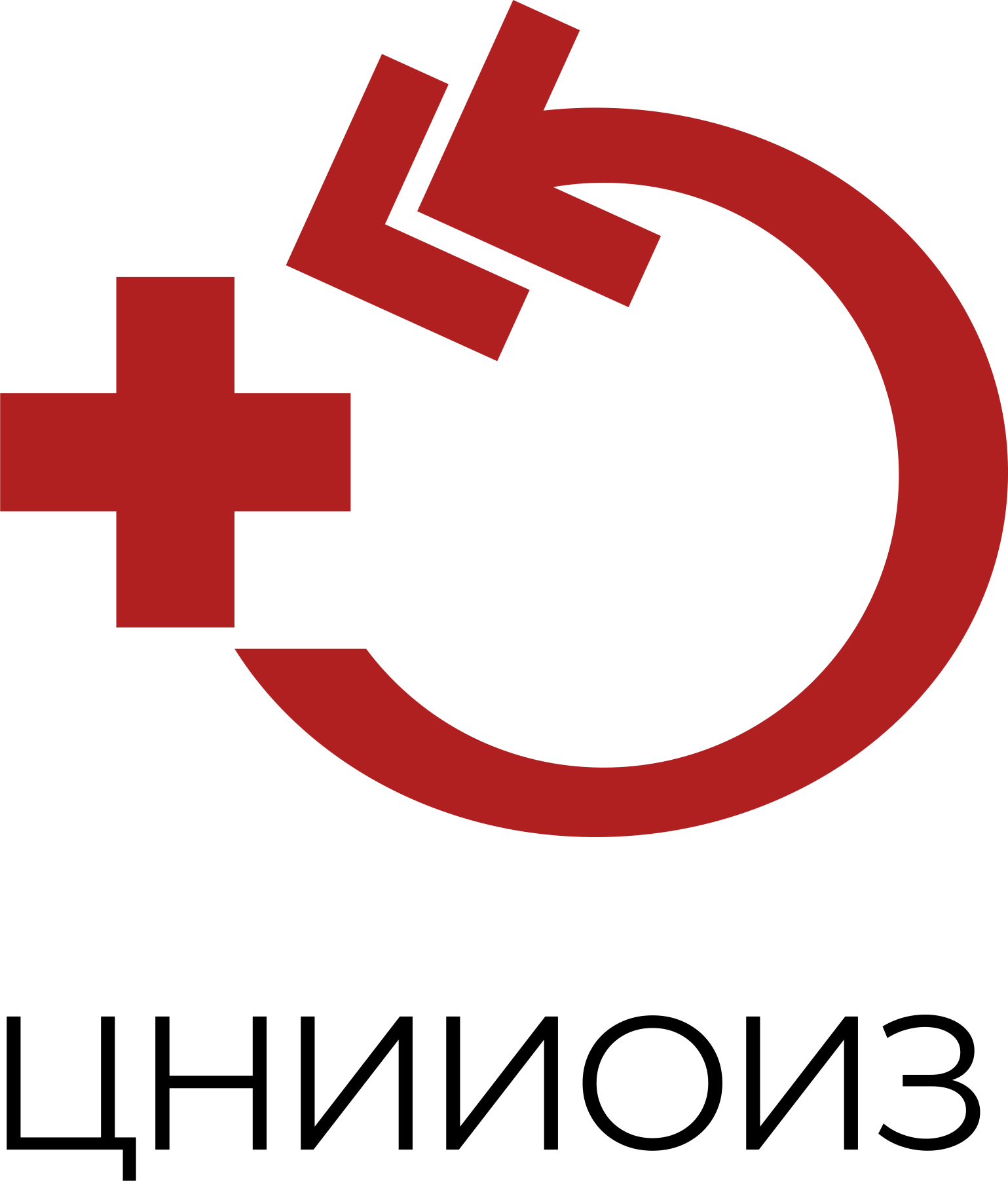 Подтабличная строка 1010
Число дневных стационаров для взрослых 1.________
Межформенные контроли:
141.1010.1.01 = 30.1001.16.04.
141.1010.1.01.= 47.0650.46.04+47.0650.51.04+47.0660.46.04+47.0660.51.04
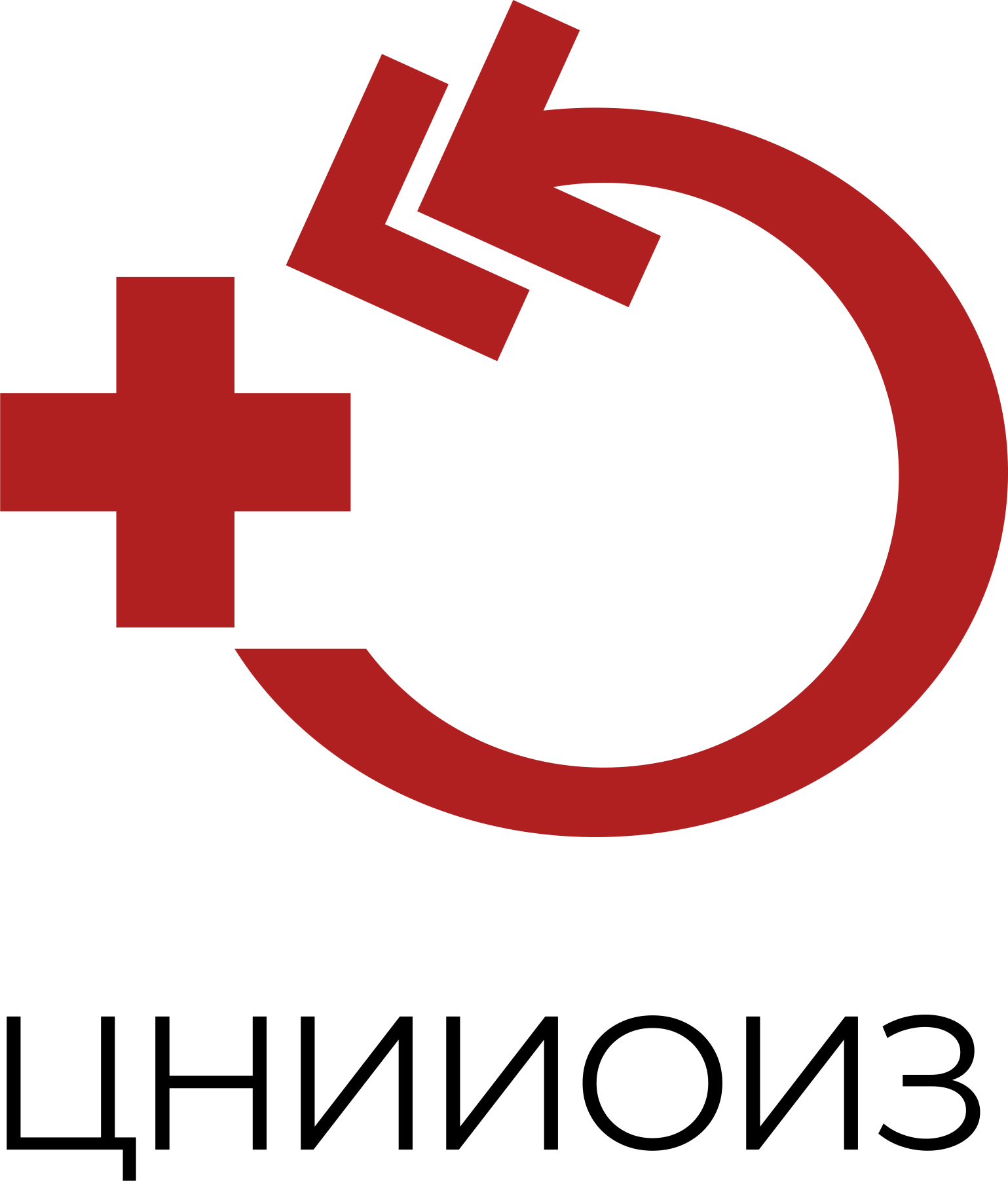 Подтабличная строка 1010
Число дневных стационаров для детей 2.________
Межформенные контроли:
141.1010.2.01 = 30.1001.17.04.
141.1010.2.01.= 47.0650.46.05+47.0650.51.05+47.0660.46.05+47.0660.51.05
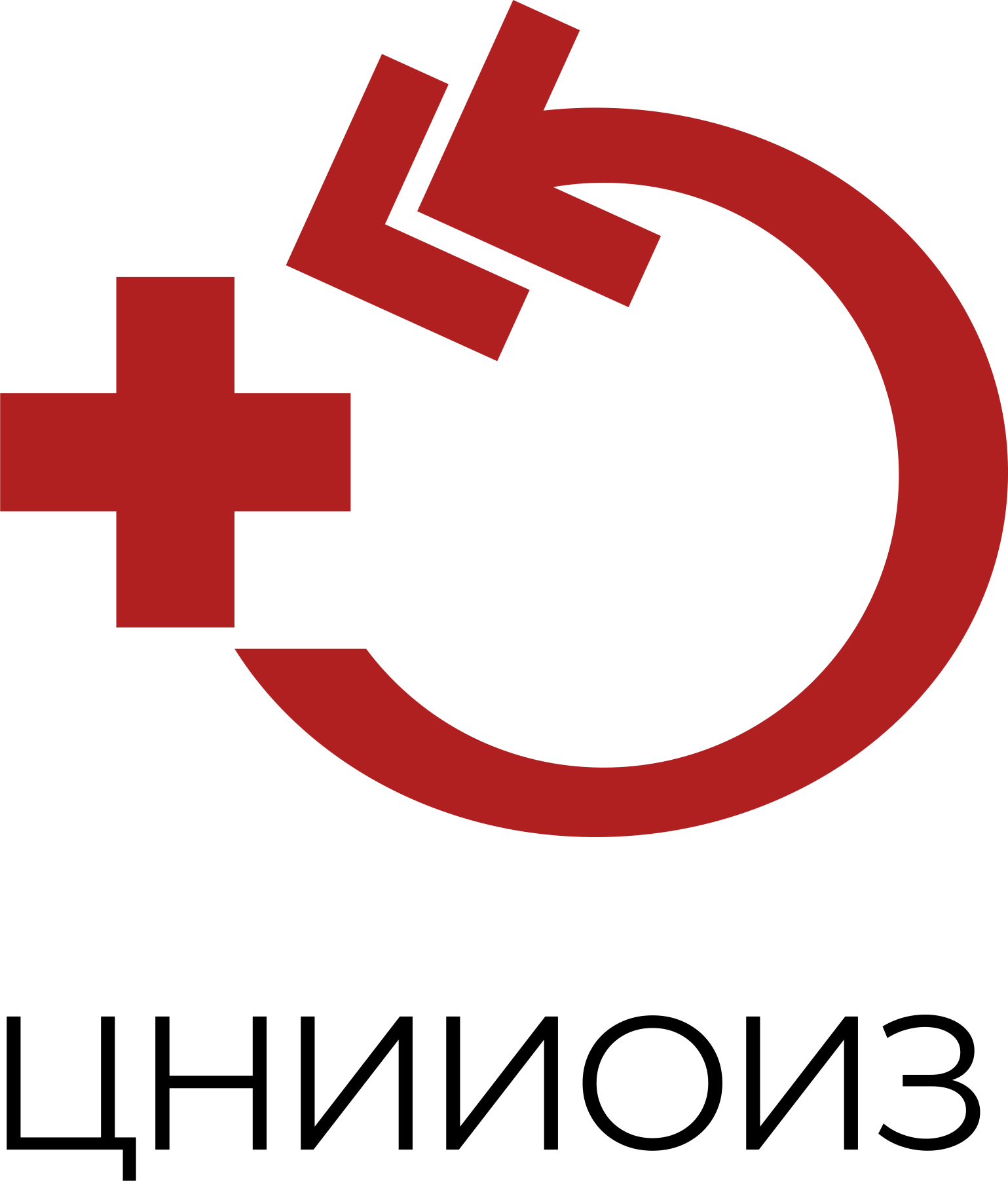 Таблица 2000 «Использование коек дневного стационара медицинской организации по профилям»
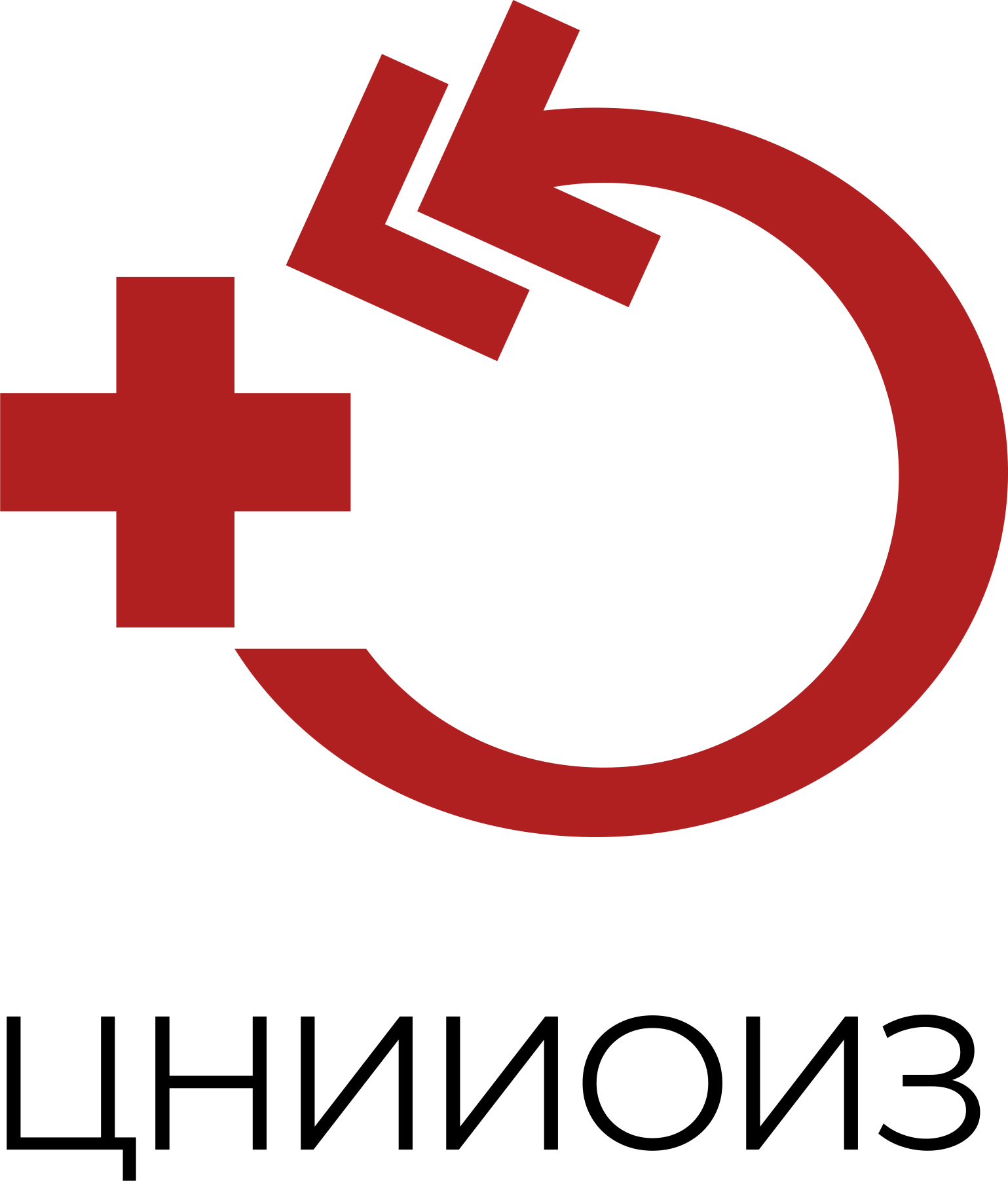 Таблица 2000 «Использование коек дневного стационара медицинской организации по профилям»
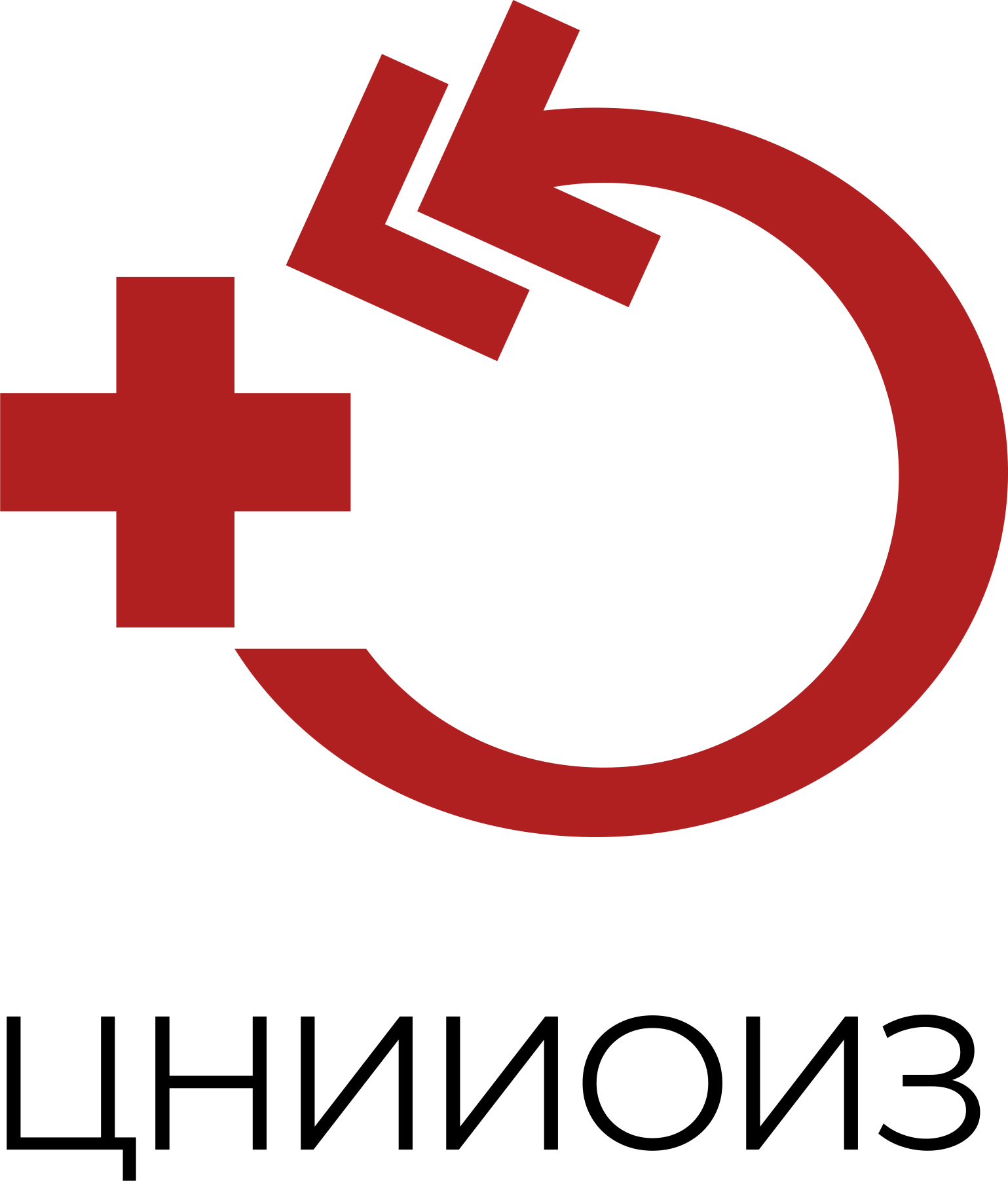 Таблица 2000 «Использование коек дневного стационара медицинской организации по профилям»
Число коек в дневном стационаре указывают в соответствии с приказом об организации данного структурного подразделения медицинской организации.
Число коек на конец года заполняется без учета сменности работы.
Число среднегодовых коек заполняется с учетом сменности работы.
Число среднегодовых коек указывается целыми числами.
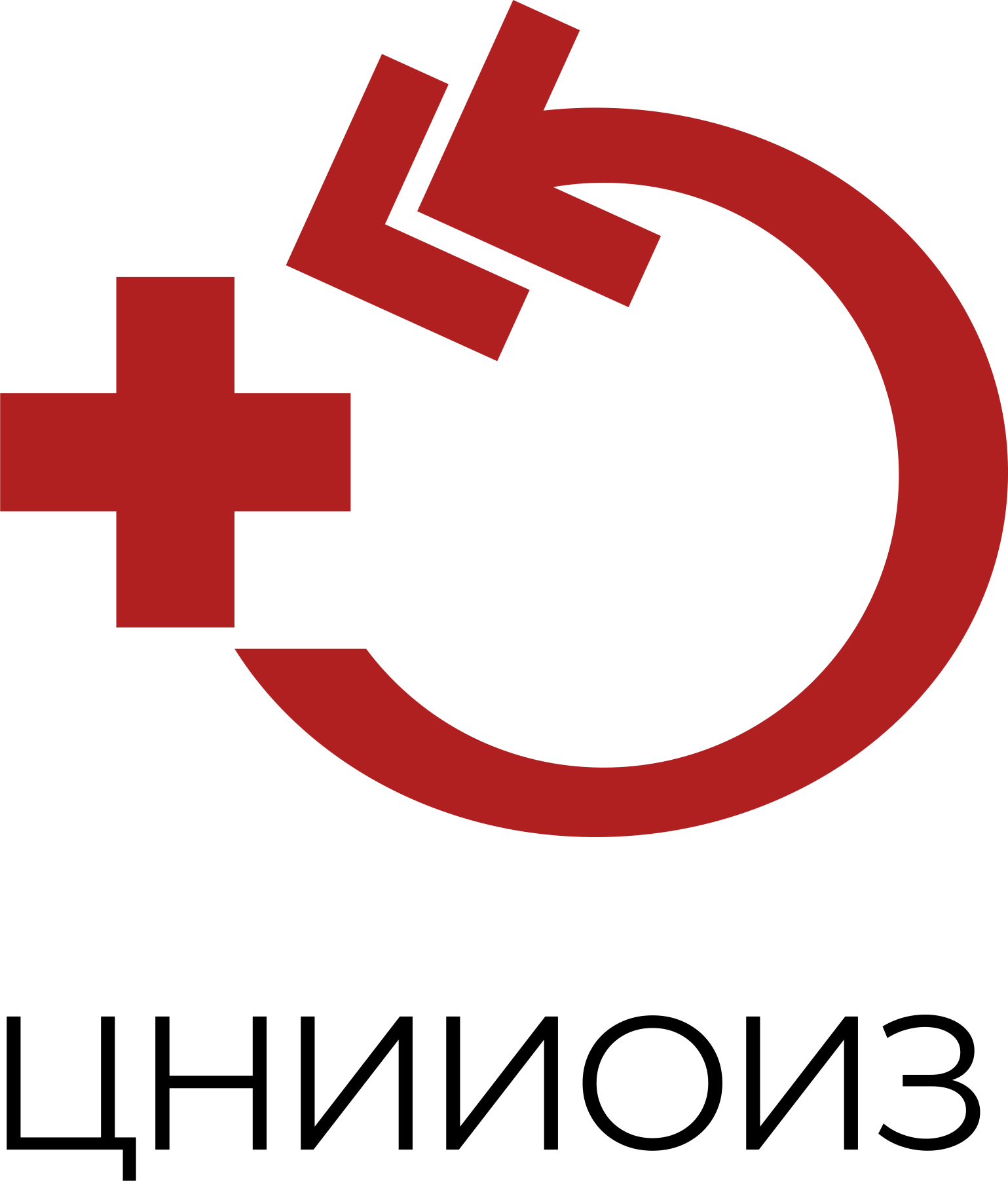 Таблица 2000 «Использование коек дневного стационара медицинской организации по профилям»
Не заполняются сведения по строке 49 «койки скорой медицинской помощи краткосрочного пребывания»  графам с 3 по 26.
Обратить внимание, чтобы на койках для детей не указывались сведения о пациентах старше трудоспособного возраста.
В дневных стационарах для детей не заполняются сведения о числе коек для взрослых.
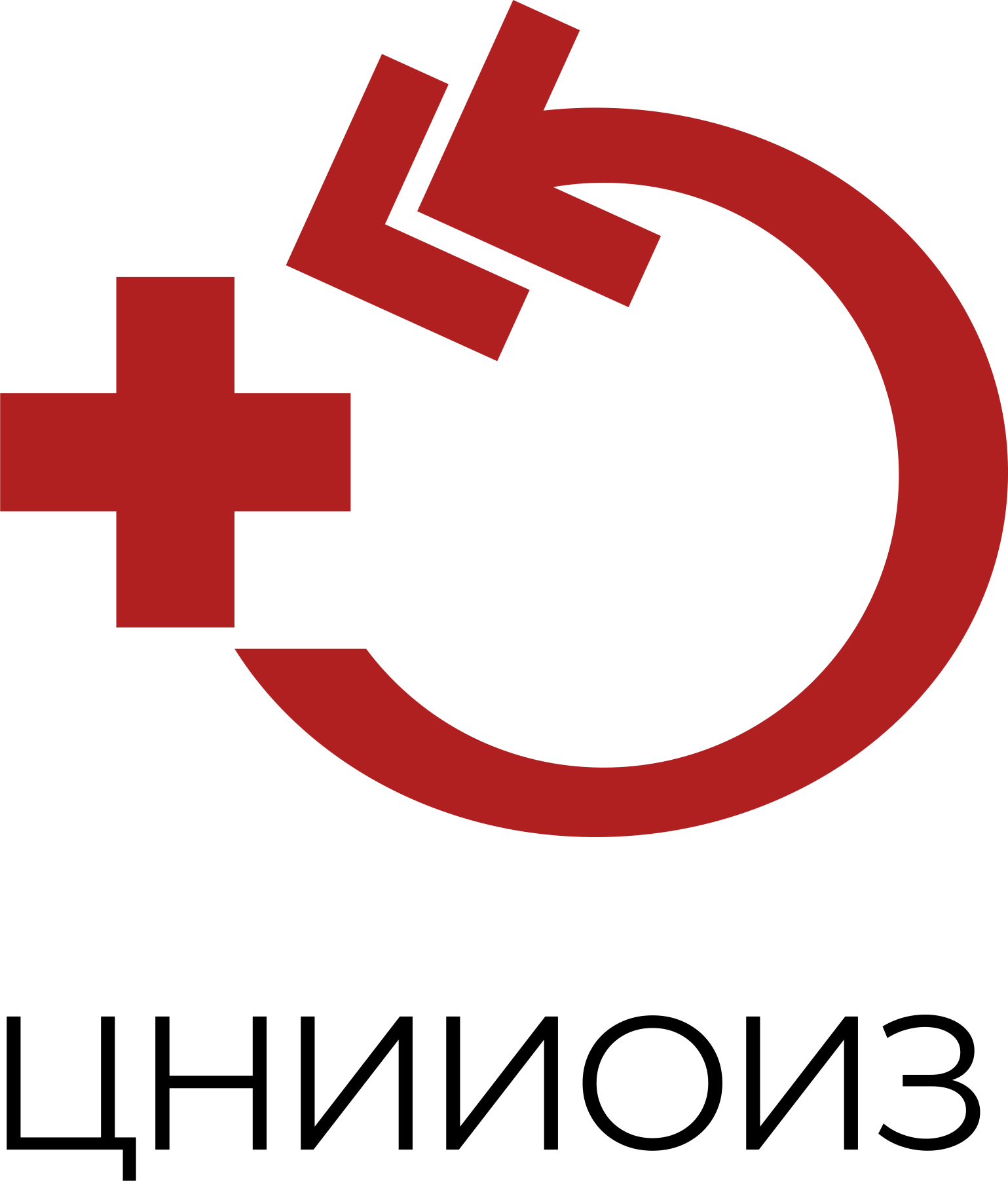 Таблица 2000 «Использование коек дневного стационара медицинской организации по профилям»
В дневных стационарах для взрослых не показываются сведения о числе коек для детей.
В дневных стационарах для взрослых не указываются данные о числе выписанных детей до 3 лет и проведенными ими пациенто-дней. Эти сведения заполняются на койках для детей.
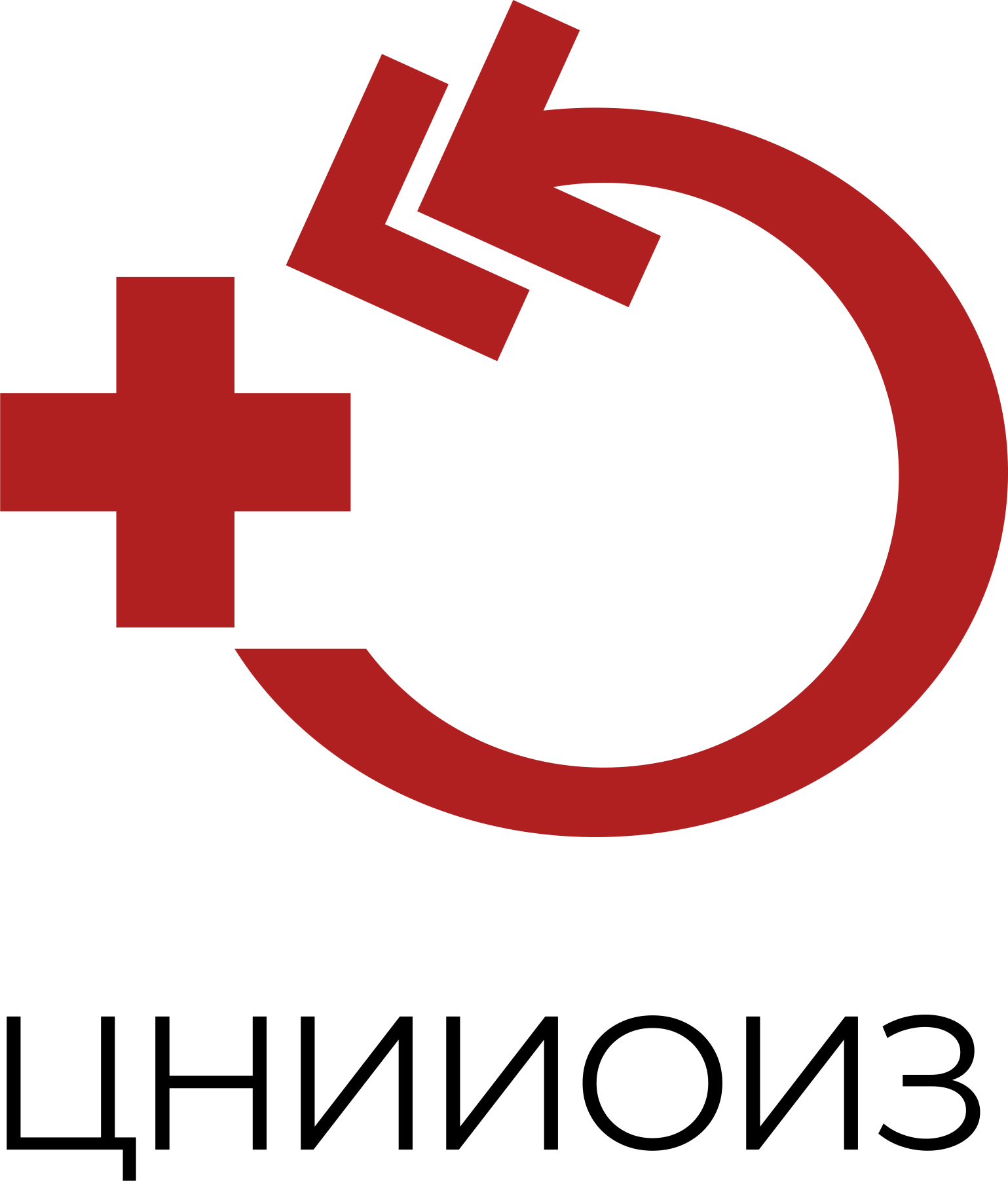 Таблица 2000 «Использование коек дневного стационара медицинской организации по профилям»
В дневных стационарах:
 - на койках для патологии беременности не заполняются сведения о пациентах старше трудоспособного возраста;
 - на гинекологических койках для вспомогательных репродуктивных технологий не указываются данные о детях (0-17 лет), детях до 3 лет, лицах старше трудоспособного возраста.
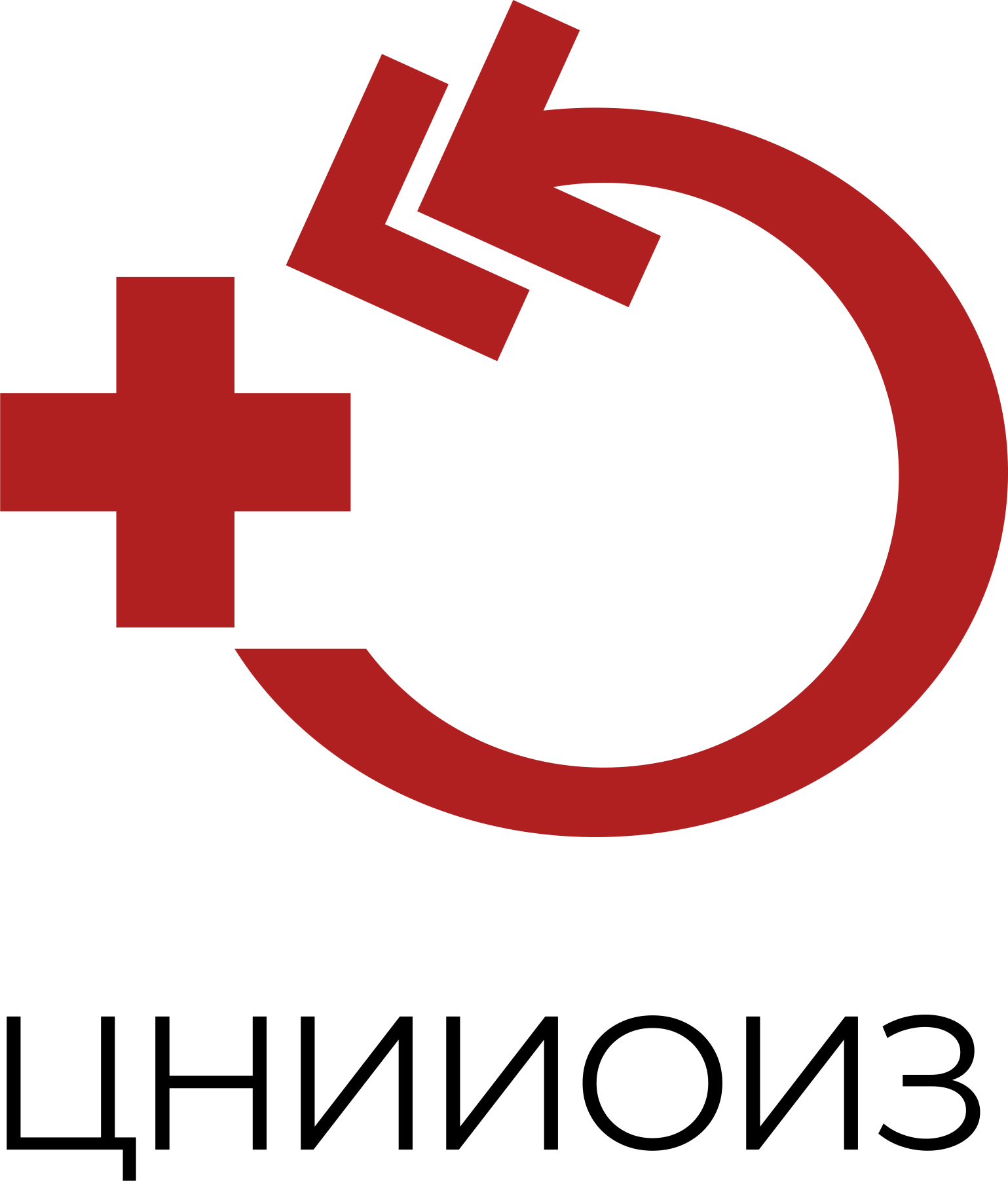 Таблица 2000 «Использование коек дневного стационара медицинской организации по профилям»
Не заполнять
Не заполнять
Не заполнять
Не заполнять
Не заполнять
Не заполнять
Не заполнять
Не заполнять
Не заполнять
Не заполнять
Не заполнять
Не заполнять
Не заполнять
Не заполнять
Не заполнять
Не заполнять
Не заполнять
Не заполнять
Не заполнять
Не заполнять
Не заполнять
Не заполнять
Не заполнять
Не заполнять
Не заполнять
Не заполнять
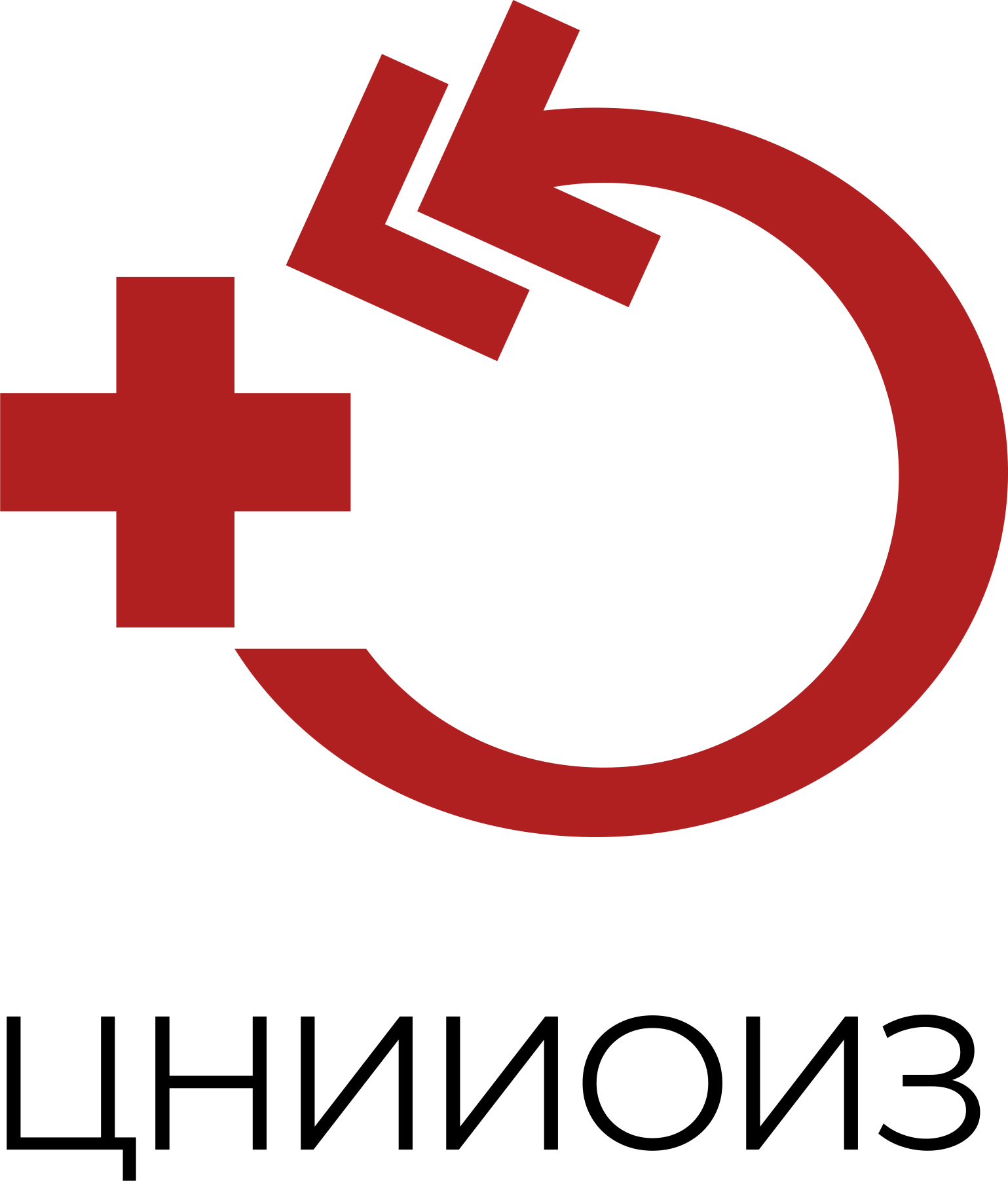 Таблица 2000 «Использование коек дневного стационара медицинской организации по профилям»
Не заполнять
Не заполнять
Не заполнять
Не заполнять
Не заполнять
Не заполнять
Не заполнять
Не заполнять
Не заполнять
Не заполнять
Не заполнять
Не заполнять
Не заполнять
Не заполнять
Не заполнять
Не заполнять
Не заполнять
Не заполнять
Не заполнять
Не заполнять
Не заполнять
Не заполнять
Не заполнять
Не заполнять
Не заполнять
Не заполнять
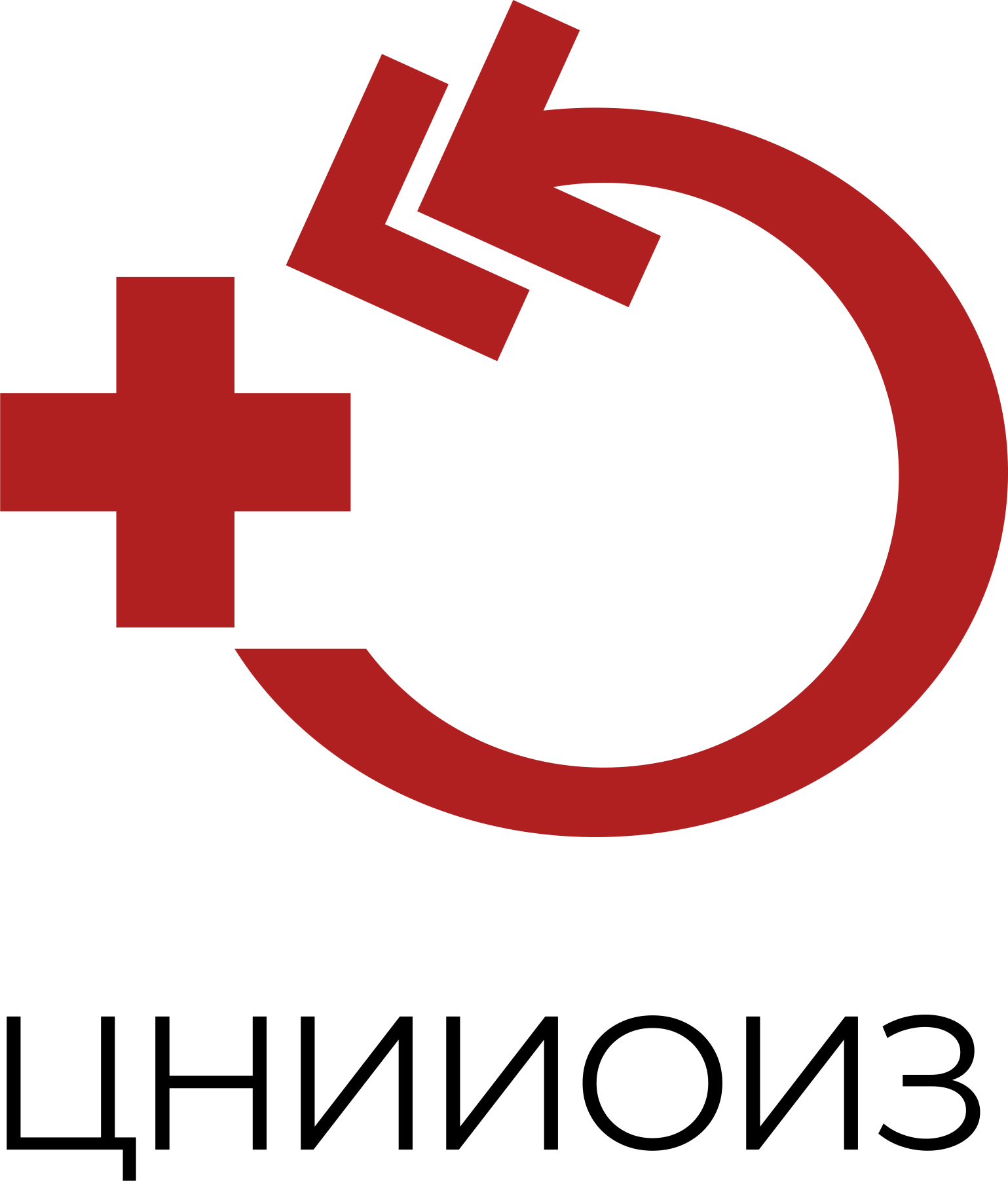 Таблица 2000 «Использование коек дневного стационара медицинской организации по профилям»
В строке 1 по графам 15-26 указываются сведения о числе коек, выписанных пациентах и проведенных ими пациенто-днях в дневных стационарах медицинских организаций, оказывающих помощь в амбулаторных условиях, включая стационары на дому.
В строках 2 - 75 по графам 15-26 заполняются данные только о работе дневных стационаров медицинских  организаций, оказывающих помощь в амбулаторных условиях по профилям без стационаров на дому.
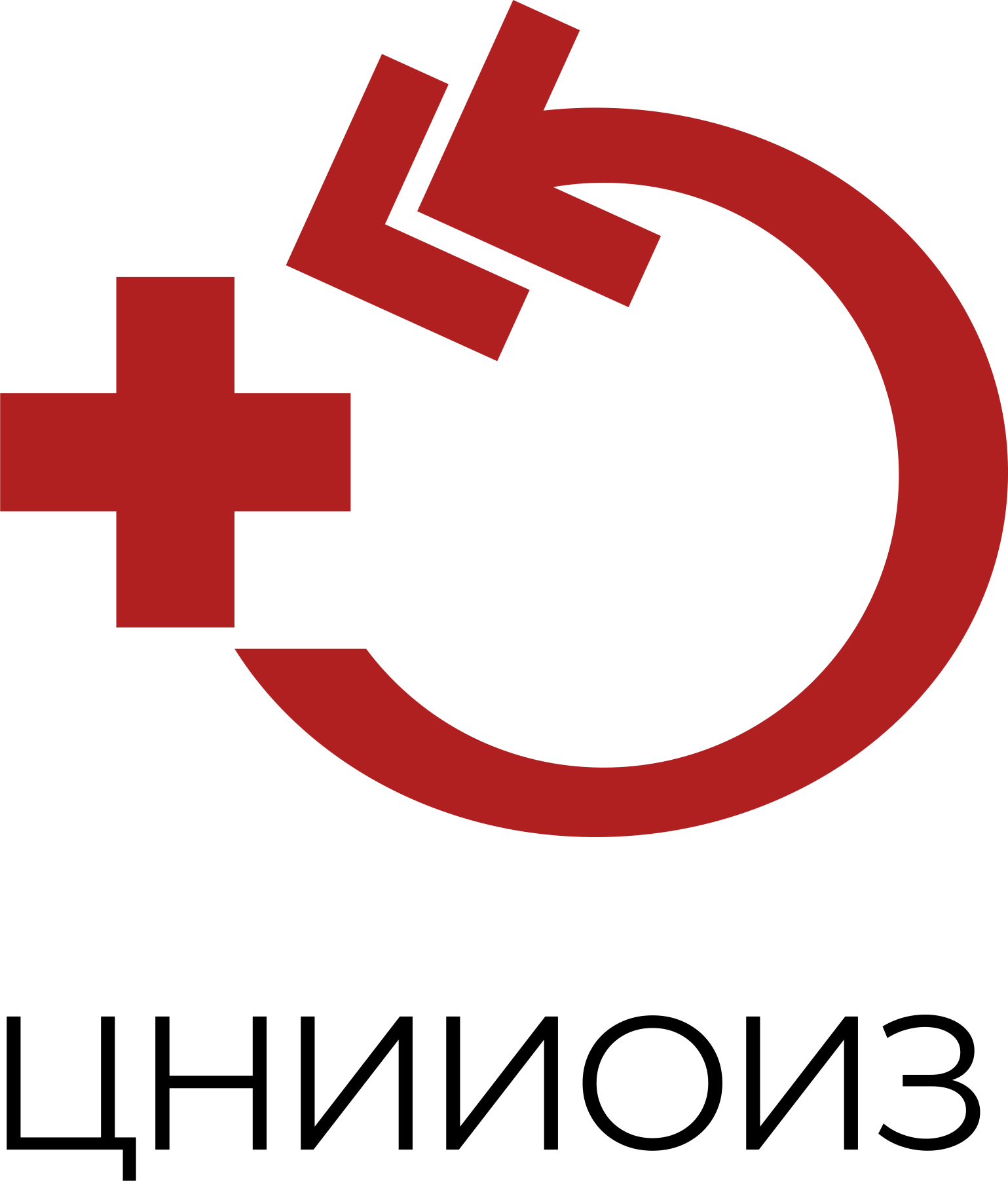 Таблица 2000 «Использование коек дневного стационара медицинской организации по профилям»
Межформенные контроли:
Деятельность дневных стационаров медицинских организаций, оказывающих помощь в стационарных условиях:
Число коек для взрослых на конец года в дневных стационарах.
141.2000.1.03. = 47.650.46.06. + 47.650.51.06. 
Число коек для детей на конец года в дневных стационарах.
141.2000.1.05. = 47.650.46.07. + 47.650.51.07. 
Число выписанных взрослых из дневных стационаров.
141.2000.1.07. = 47.650.46.08. + 47.650.51.08. 
Число выписанных лиц старше трудоспособного возраста из дневных стационаров.
141.2000.1.08. = 47.650.46.09. + 47.650.51.09.
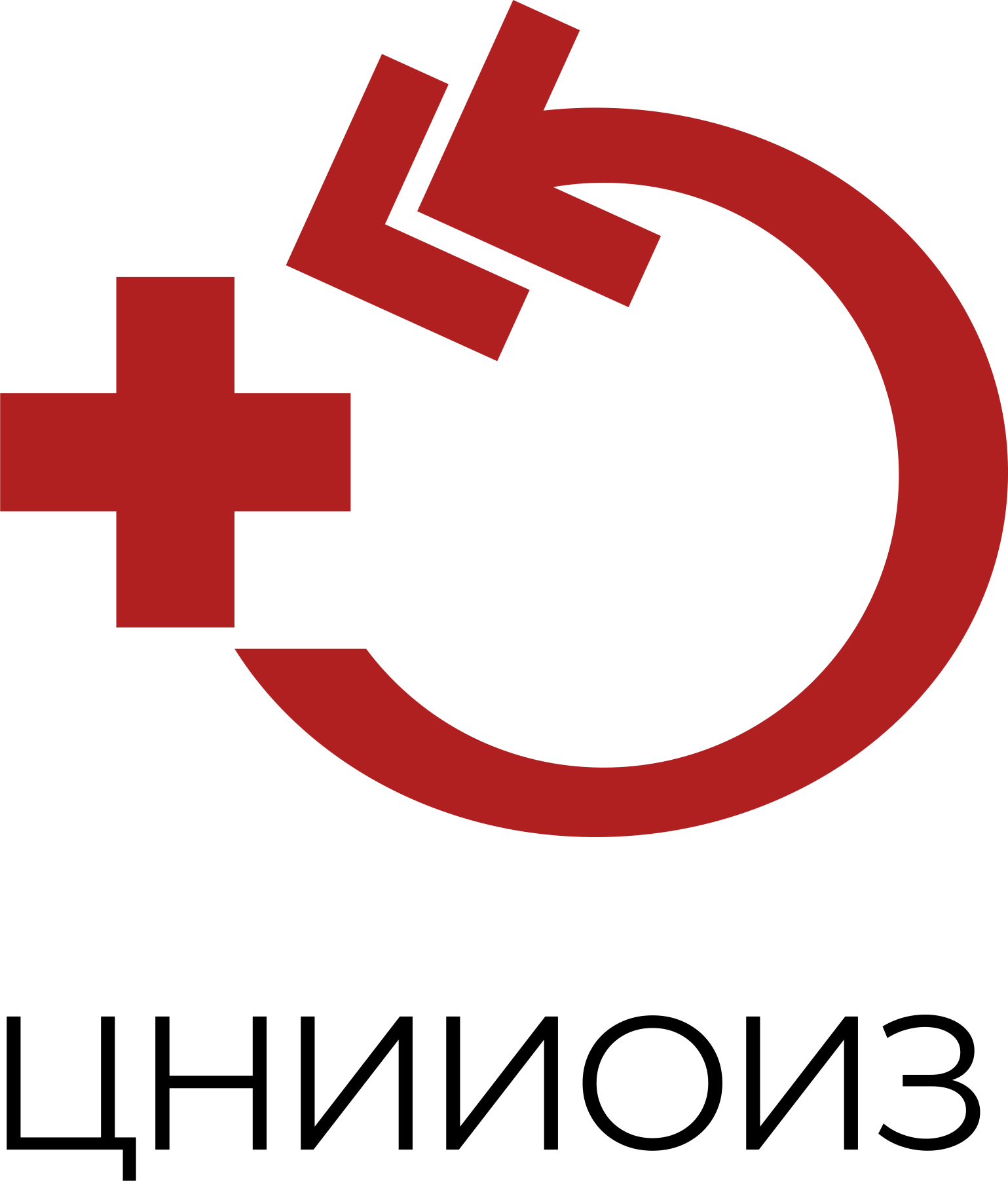 Таблица 2000 «Использование коек дневного стационара медицинской организации по профилям»
Межформенные контроли:
Деятельность дневных стационаров медицинских организаций, оказывающих помощь в стационарных условиях:
Число выписанных детей (0-17 лет) из дневных стационаров.
141.2000.1.09. = 47.650.46.10. + 47.650.51.10. 
Число выписанных детей до 3 лет из дневных стационаров.
141.2000.1.10. = 47.650.46.11. + 47.650.51.11. 
Число проведенных пациенто-дней взрослыми в дневных стационарах.
141.2000.1.11. = 47.650.46.12. + 47.650.51.12.
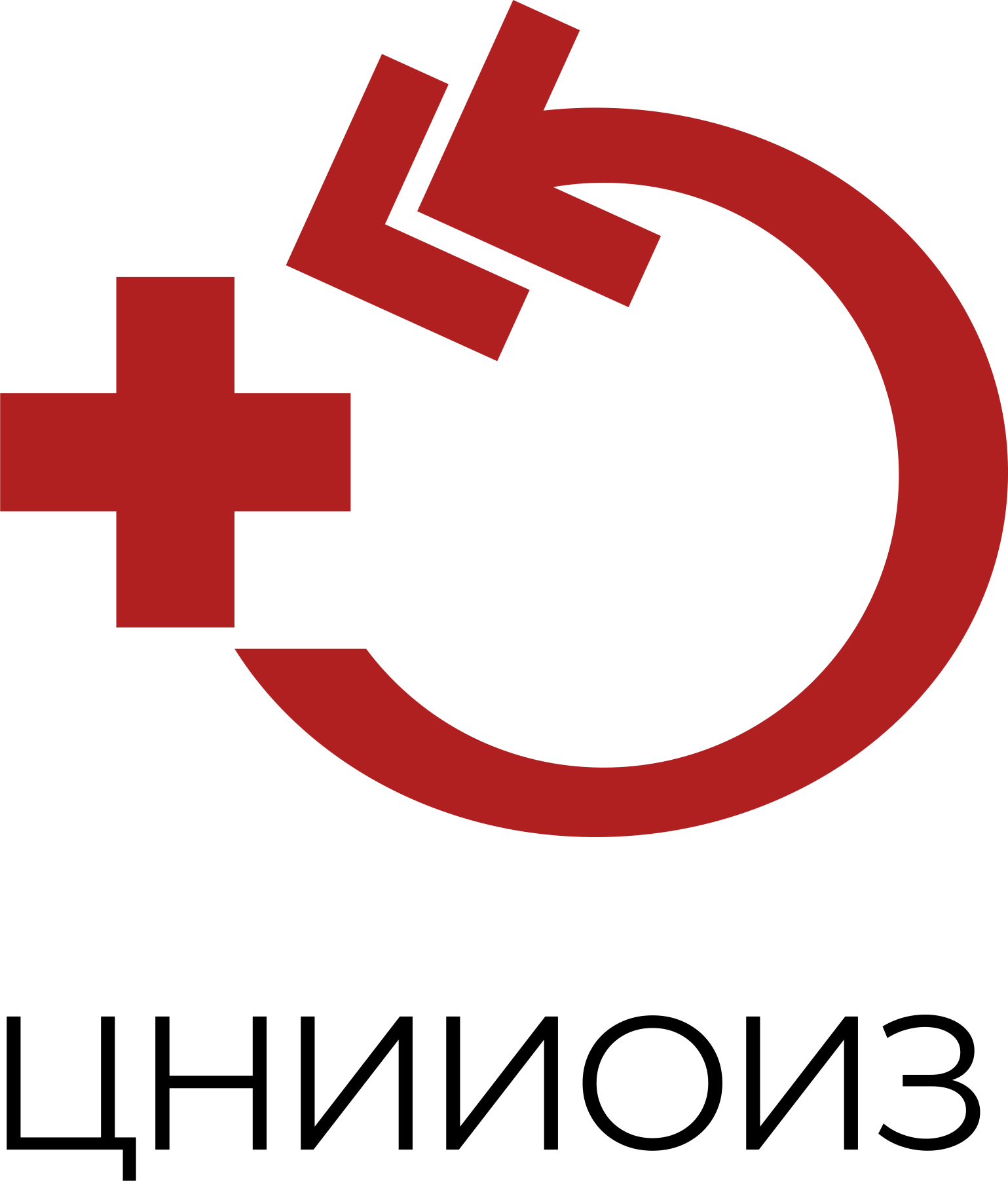 Таблица 2000 «Использование коек дневного стационара медицинской организации по профилям»
Межформенные контроли:
Деятельность дневных стационаров медицинских организаций, оказывающих помощь в стационарных условиях:
Число проведенных пациенто-дней лицами старше трудоспособного возраста в дневных стационарах.
141.2000.1.12. = 47.650.46.13. + 47.650.51.13. 
Число проведенных пациенто-дней детьми (0-17 лет) в дневных стационарах.
141.2000.1.13. = 47.650.46.14. + 47.650.51.14.
Число проведенных пациенто-дней детьми до 3 лет в дневных стационарах.
141.2000.1.14. = 47.650.46.15. + 47.650.51.15.
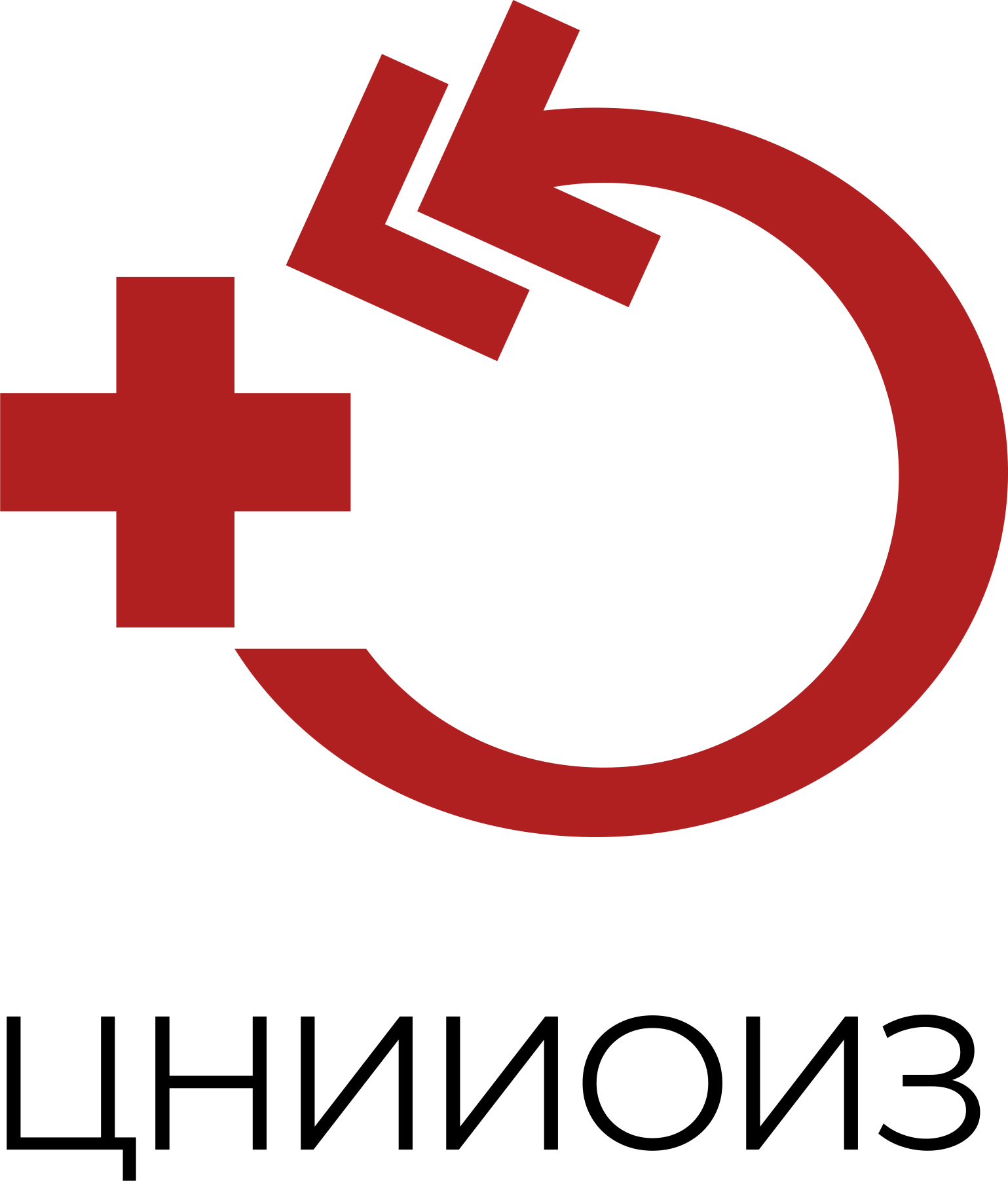 Таблица 2000 «Использование коек дневного стационара медицинской организации по профилям»
Межформенные контроли:
Деятельность дневных стационаров медицинских организаций, оказывающих помощь в амбулаторных условиях, включая стационары на дому:
Число коек (мест) для взрослых на конец года. 
141.2000.1.15. = 47.660.46.06. + 47.660.51.06. 
Число коек (мест) для детей на конец года.
141.2000.1.17. = 47.660.46.07. + 47.660.51.07. 
Число выписанных взрослых.
141.2000.1.19. = 47.660.46.08. + 47.660.51.08. 
Число выписанных лиц старше трудоспособного возраста.
141.2000.1.20. = 47.660.46.09. + 47.660.51.09.
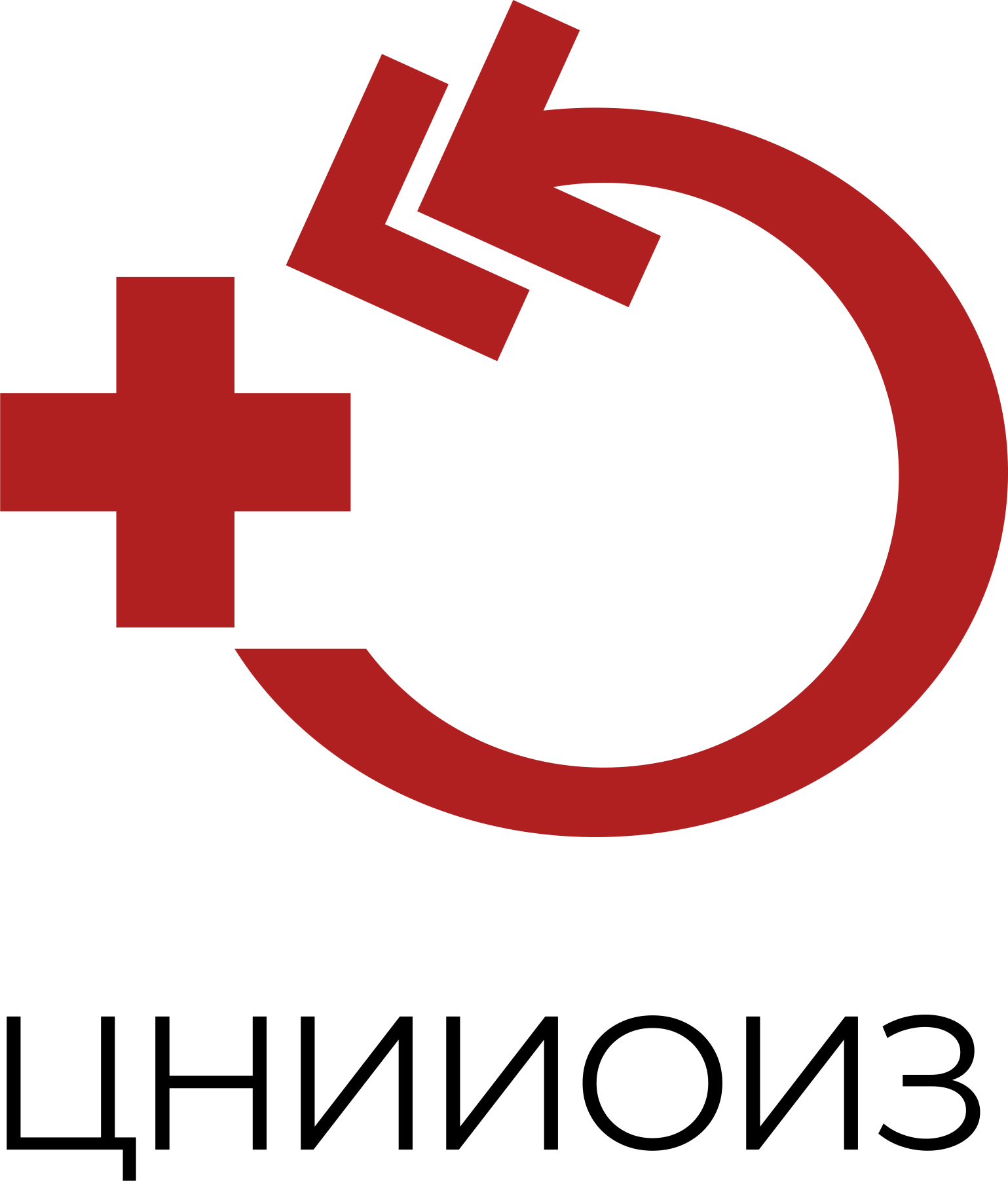 Таблица 2000 «Использование коек дневного стационара медицинской организации по профилям»
Межформенные контроли:
Деятельность дневных стационаров медицинских организаций, оказывающих помощь в амбулаторных условиях, включая стационары на дому:
Число выписанных детей (0-17 лет).
141.2000.1.21. = 47.660.46.10. + 47.660.51.10. 
Число выписанных детей до 3 лет.
141.2000.1.22. = 47.660.46.11. + 47.660.51.11. 
Число проведенных пациенто-дней взрослыми.
141.2000.1.23. = 47.660.46.12. + 47.660.51.12.
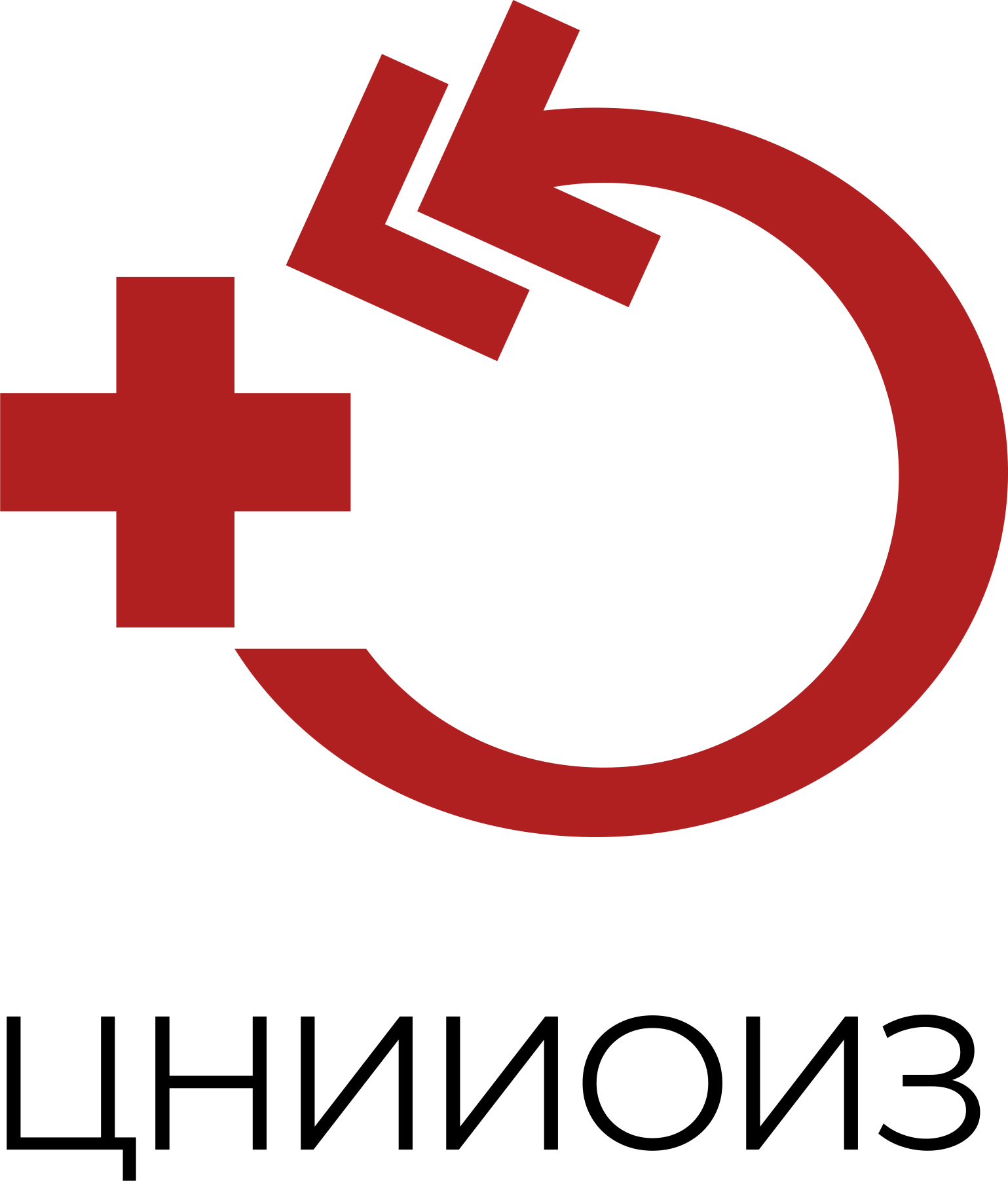 Таблица 2000 «Использование коек дневного стационара медицинской организации по профилям»
Межформенные контроли:
Деятельность дневных стационаров медицинских организаций, оказывающих помощь в амбулаторных условиях, включая стационары на дому:
Число проведенных пациенто-дней лицами старше трудоспособного возраста.
141.2000.1.24. = 47.660.46.13. + 47.660.51.13.
Число проведенных пациенто-дней детьми (0-17 лет).
141.2000.1.25. = 47.660.46.14. + 47.660.51.14.
Число проведенных пациенто-дней детьми до 3 лет.
141.2000.1.26. = 47.660.46.15. + 47.660.51.15.
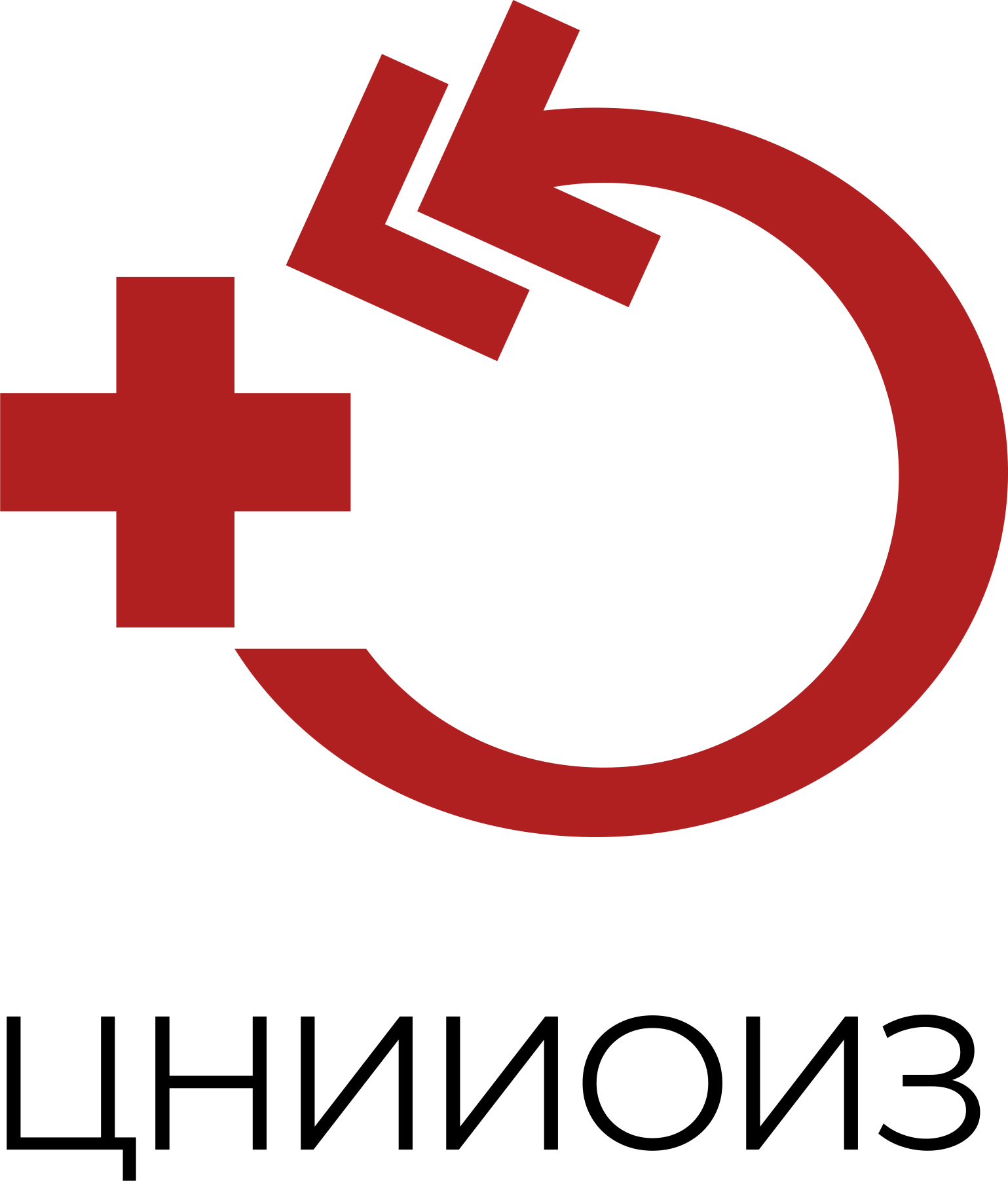 Подтабличная строка 2500
Умерло в дневном стационаре при подразделениях медицинских организаций, оказывающих медицинскую помощь: 
в стационарных условиях 1 _________, 
из них: детей 2 ____________, 
в амбулаторных условиях, включая стационары на дому 3 _______, 
из них: детей 4 ____________.
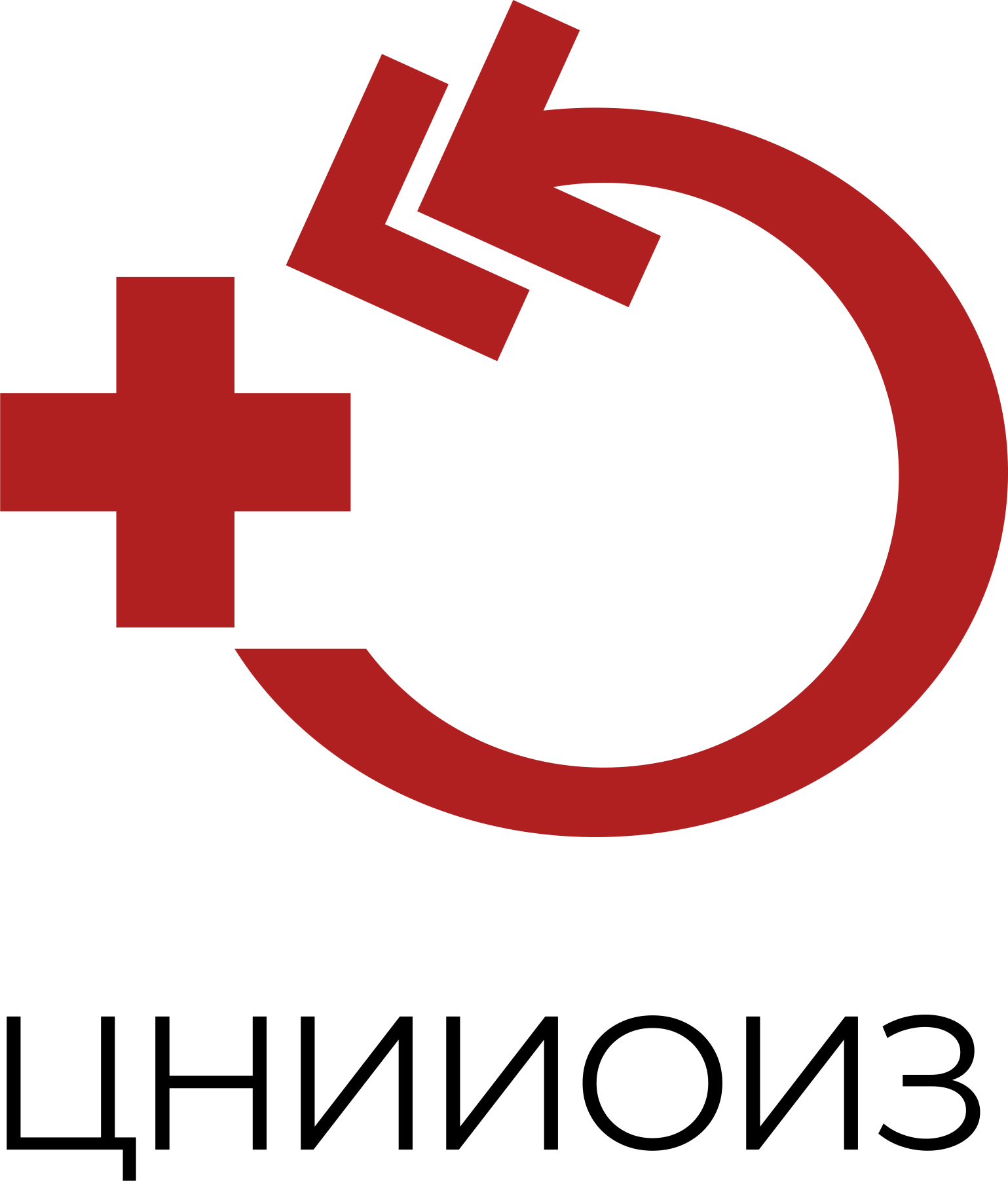 Подтабличная строка 2500
По каждому умершему в дневном стационаре медицинской организации, оказывающей помощь в стационарных, амбулаторных условиях и на дому следует предоставить пояснительную записку.
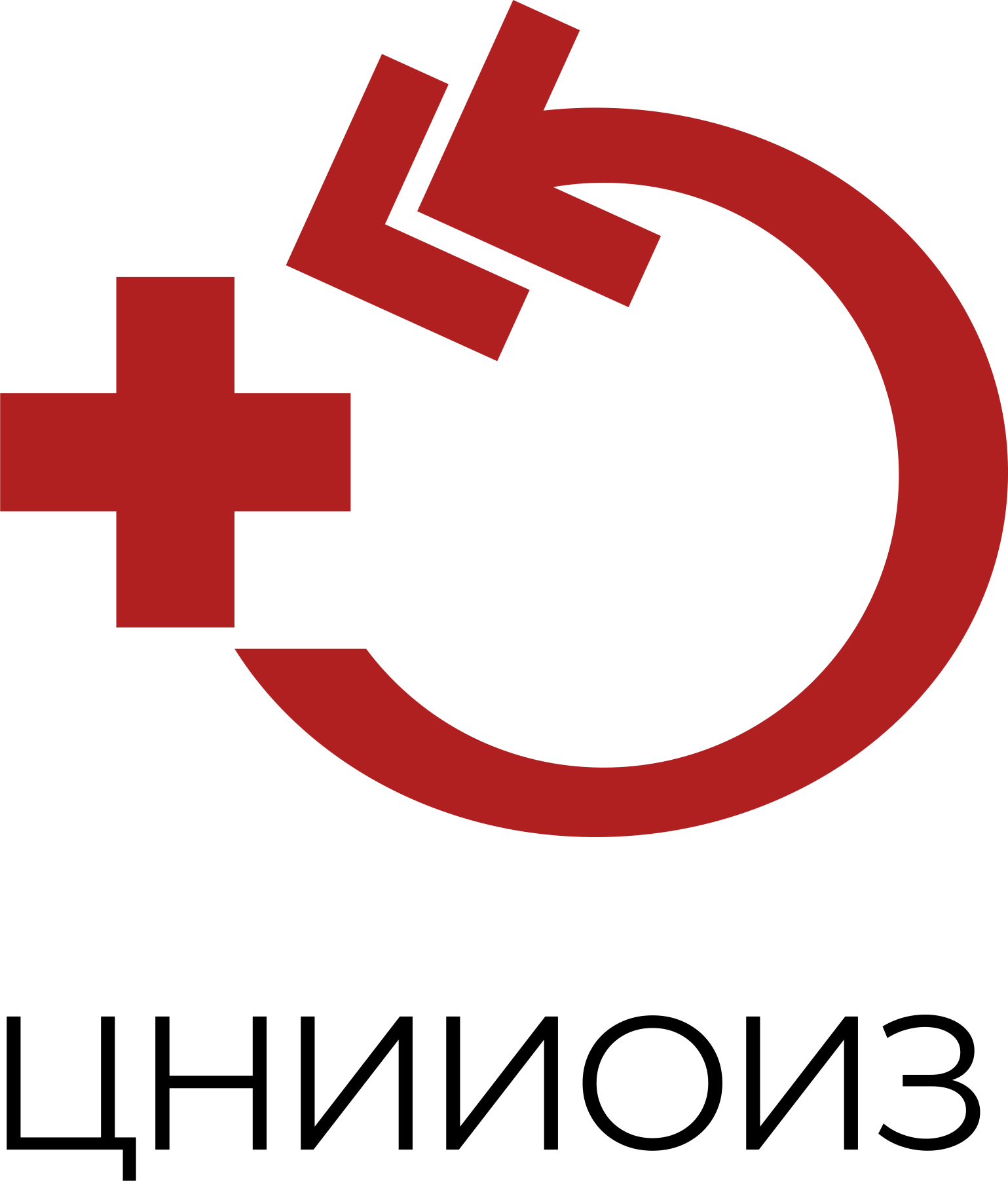 Подтабличная строка 2500
Внутриформенные контроли:
Число умерших (взрослых и детей) в дневном стационаре медицинских организаций, оказывающих помощь в стационарных условиях.
141.2500.1.01.=141.3000.1.06.+141.3500.1.06.

Число умерших детей в дневном стационаре медицинских организаций, оказывающих помощь в стационарных условиях.
141.2500.2.01.=141.3500.1.06.
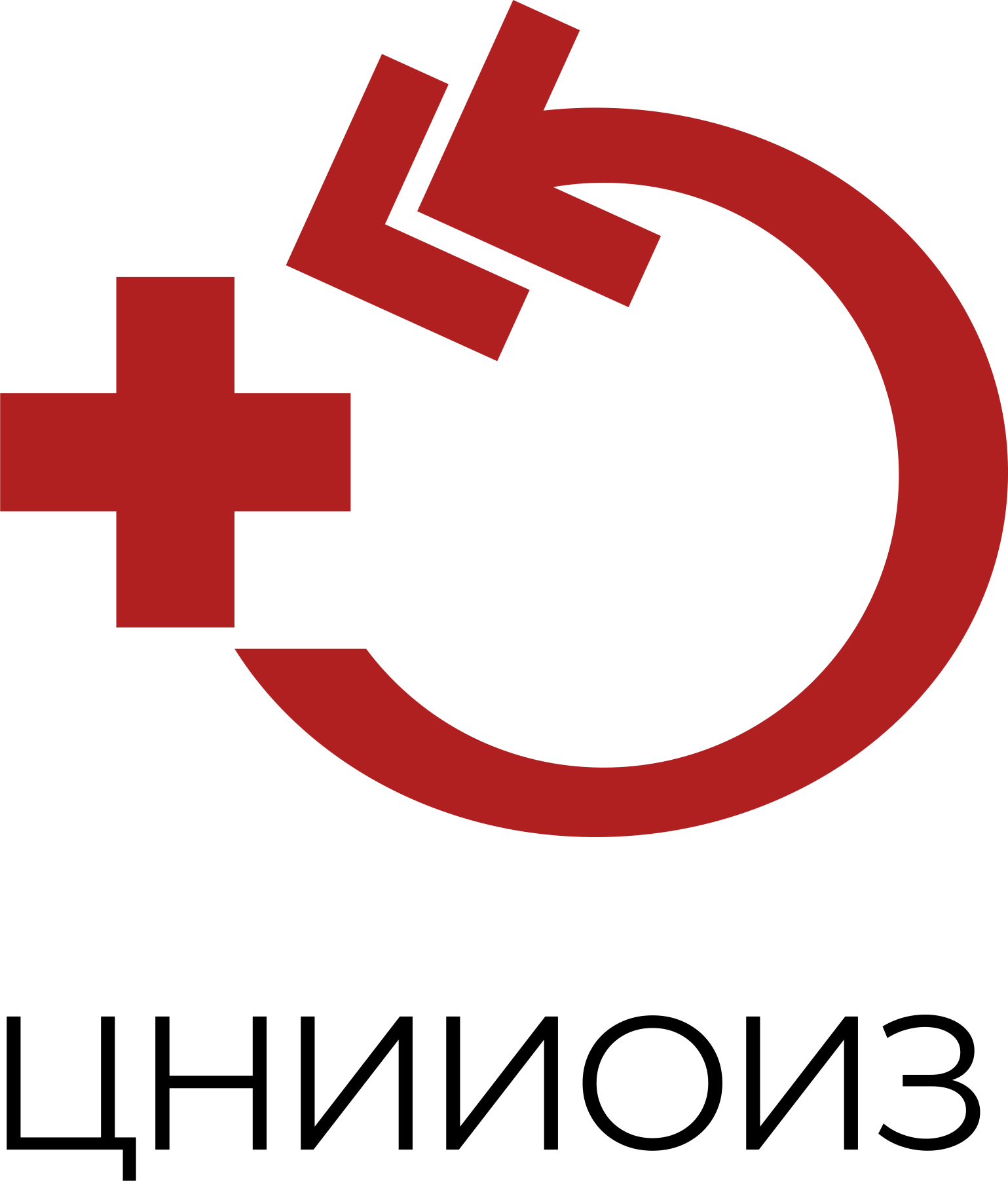 Подтабличная строка 2500
Внутриформенные контроли:
Число умерших (взрослых и детей) в дневном стационаре медицинских организаций, оказывающих помощь в амбулаторных условиях, включая стационары на дому.
141.2500.3.01.=141.3000.1.09.+141.3500.1.09. 

Число умерших детей в дневном стационаре медицинских организаций, оказывающих помощь в амбулаторных условиях, включая стационары на дому.
141.2500.4.01.=141.3500.1.09.
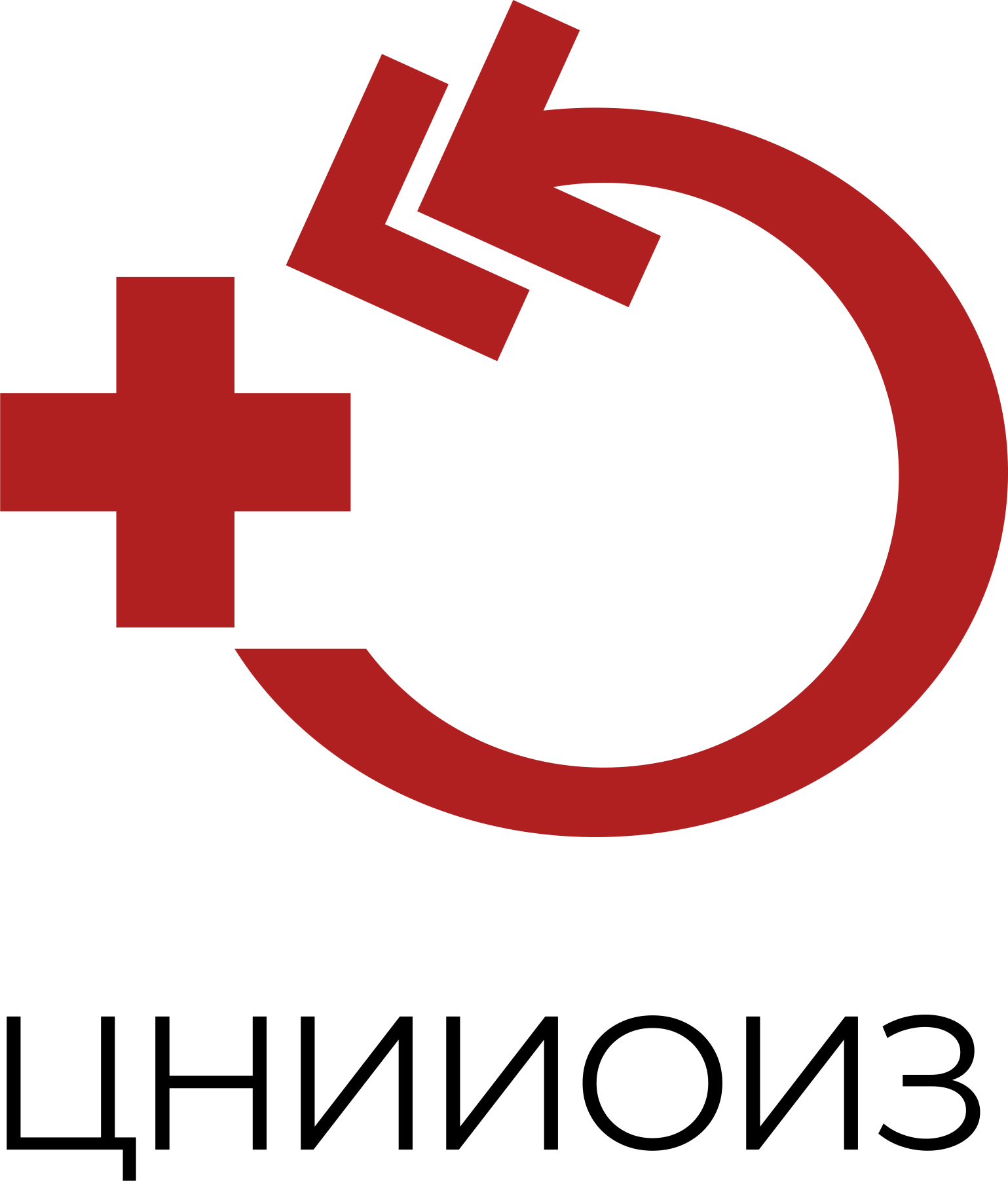 Подтабличная строка 2600
Число выписанных сельских жителей из дневных стационаров медицинских организаций, оказывающих медицинскую помощь: 
в стационарных условиях 1 _________, 
в амбулаторных условиях, включая стационары на дому 2 __.
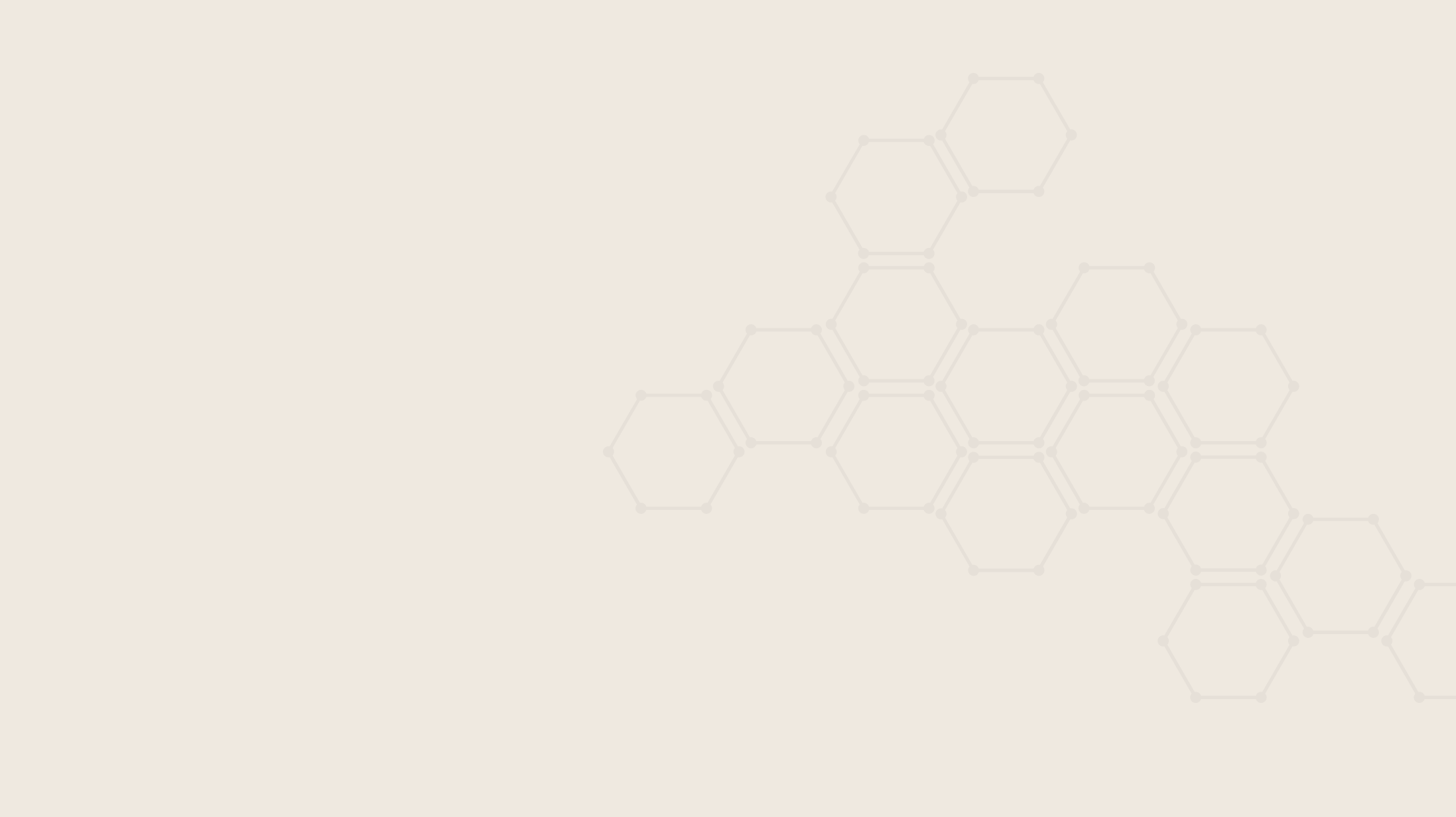 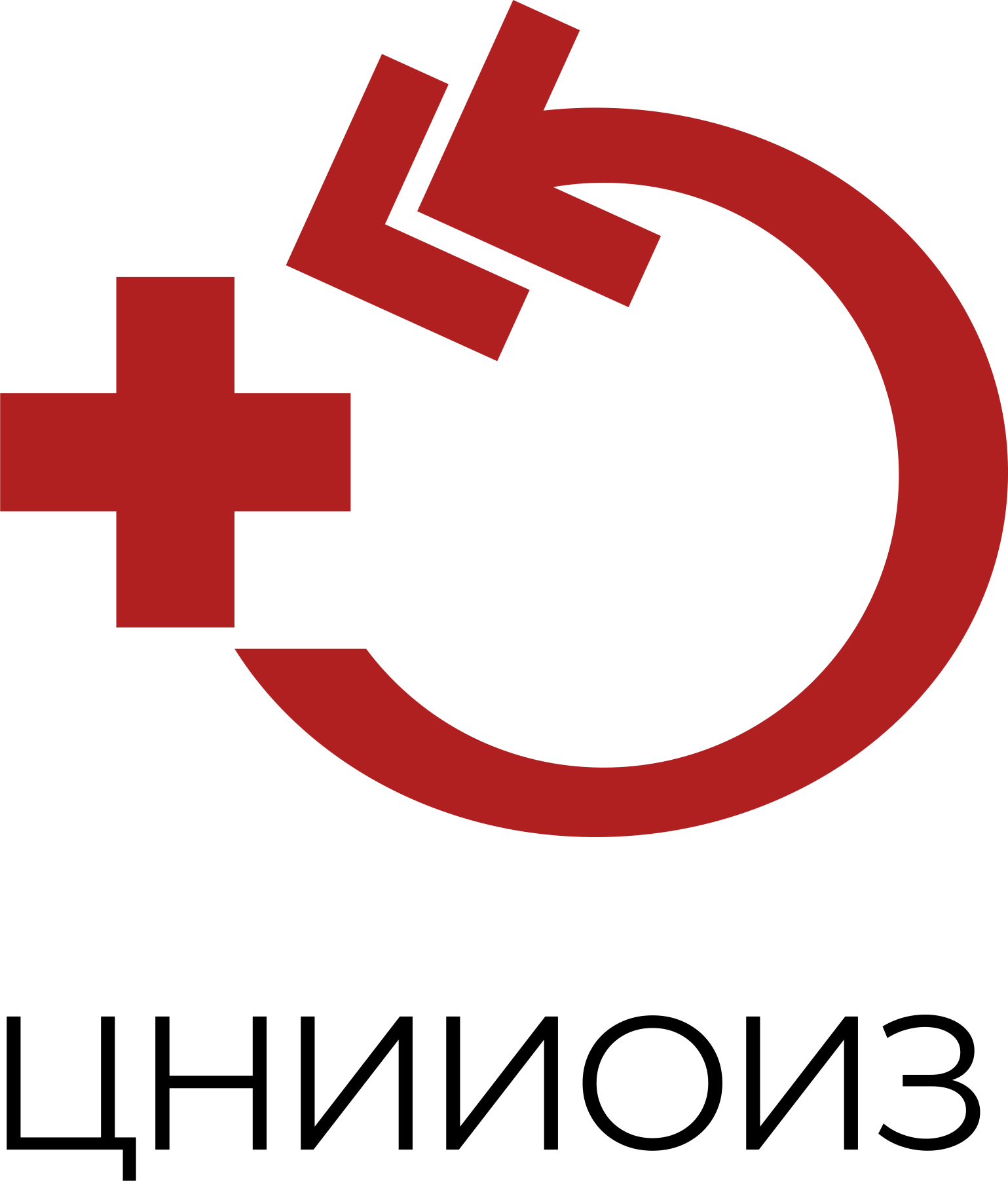 Движение пациентов в дневных стационарах, сроки и исходы лечения
(таблицы 3000 и 3500)
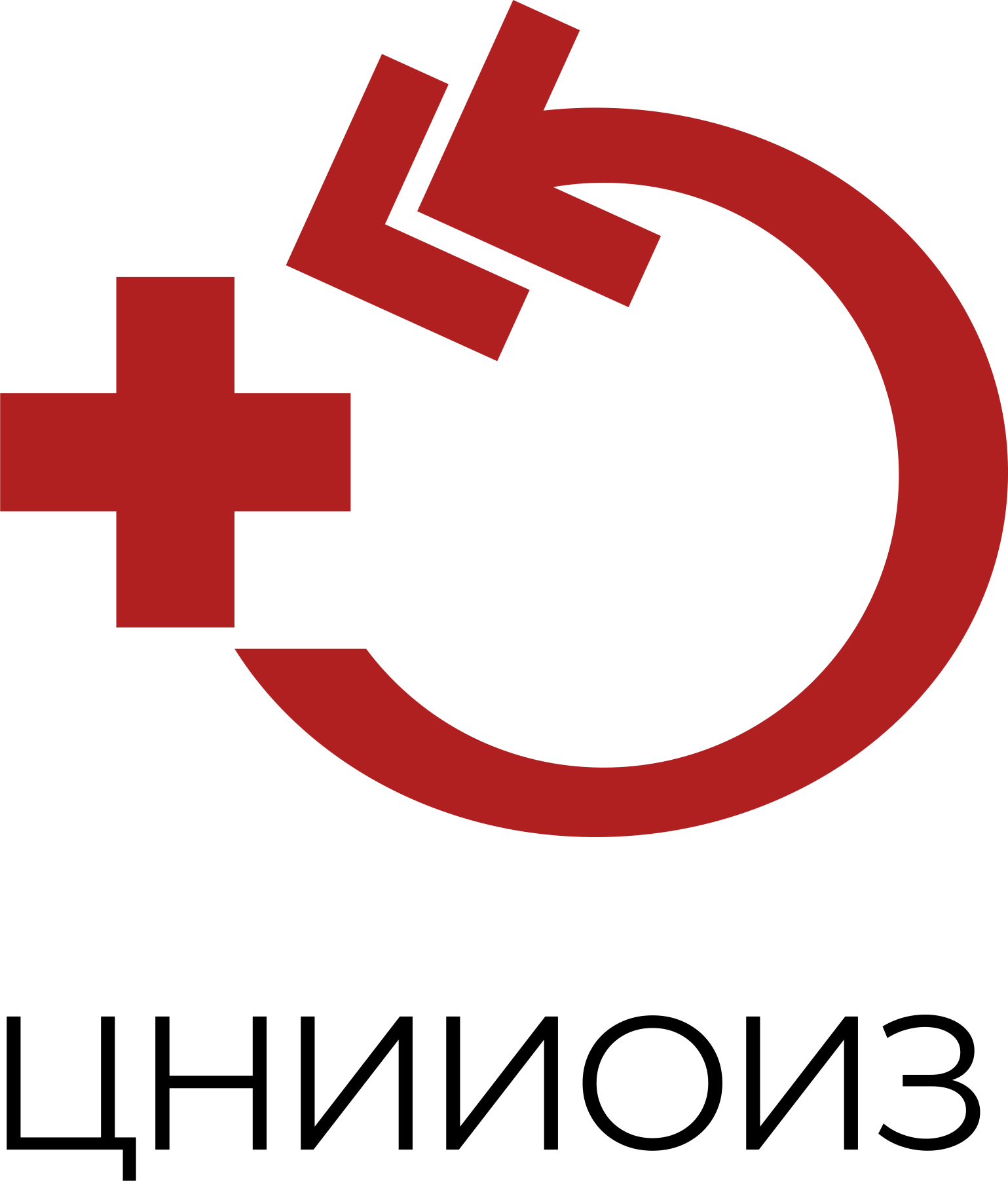 Таблица 3000 «Дневные стационары для взрослых»
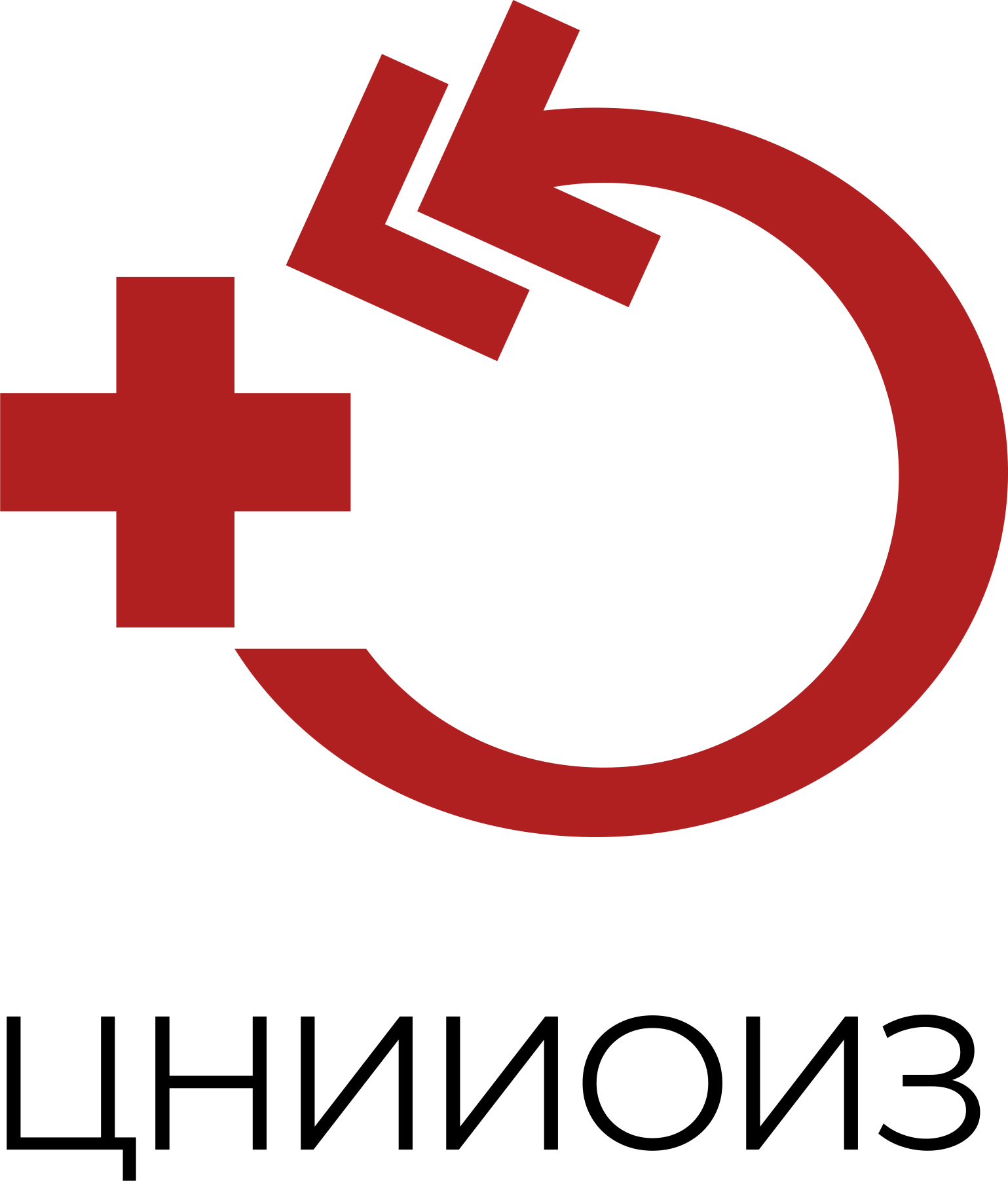 Таблица 3000
Строка 1 (всего) должна быть равна сумме строк со 2 по 19 по графам с 4 по 9.
В строке 21 указываются сведения о пациентах с коронавирусной инфекцией (COVID-19):
 U07.1 Коронавирусная инфекция COVID-19 (вирус идентифицирован);
U07.2 Коронавирусная инфекция COVID-19 (вирус не идентифицирован).
Таблица 3000
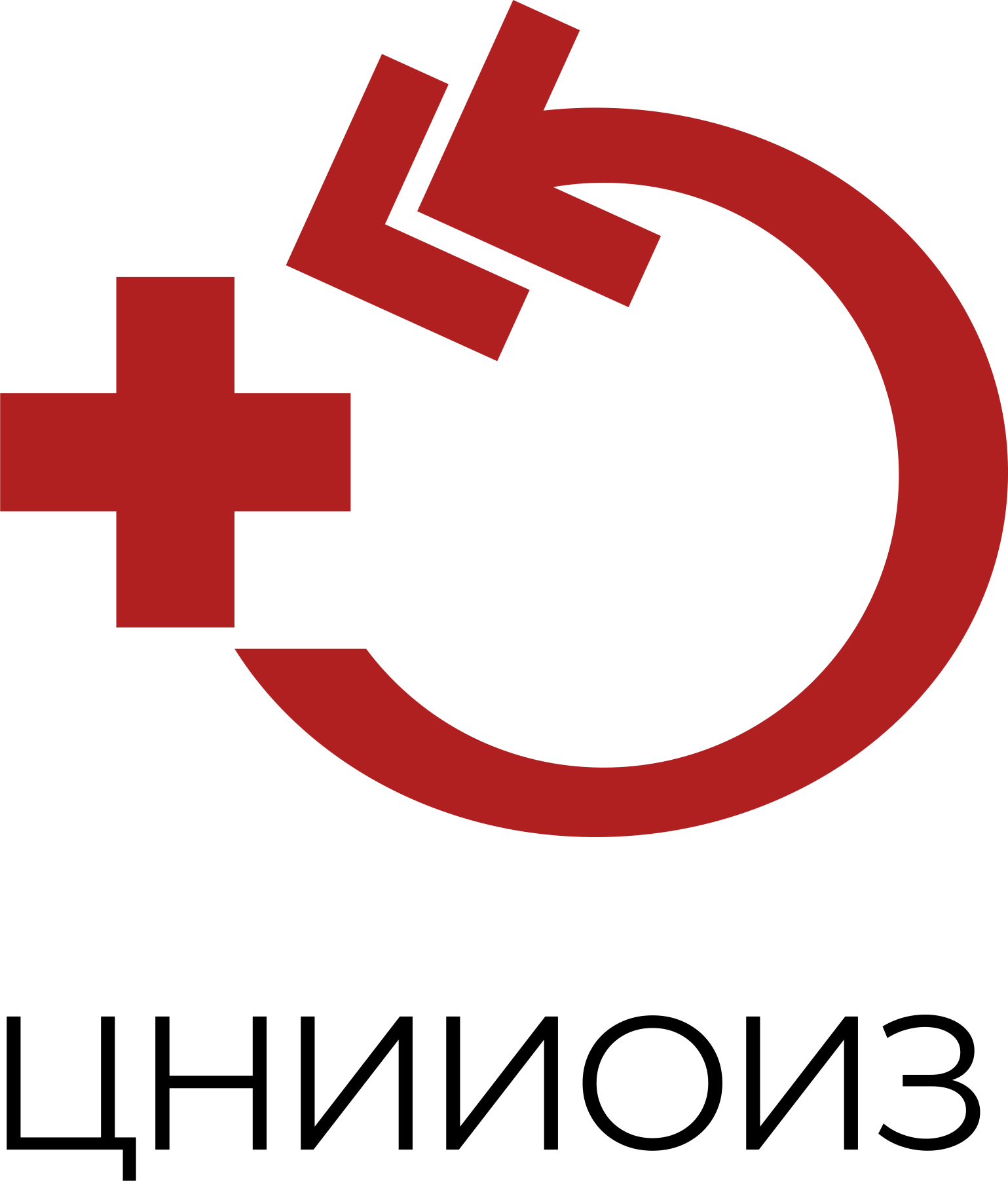 При заполнении строки 20 «Кроме того: факторы, влияющие на состояние здоровья и обращения в учреждения здравоохранения» (Z00-Z99) следует предоставить пояснительную записку с указанием причин лечения взрослых в дневных стационарах и стационарах на дому по данному классу болезней.
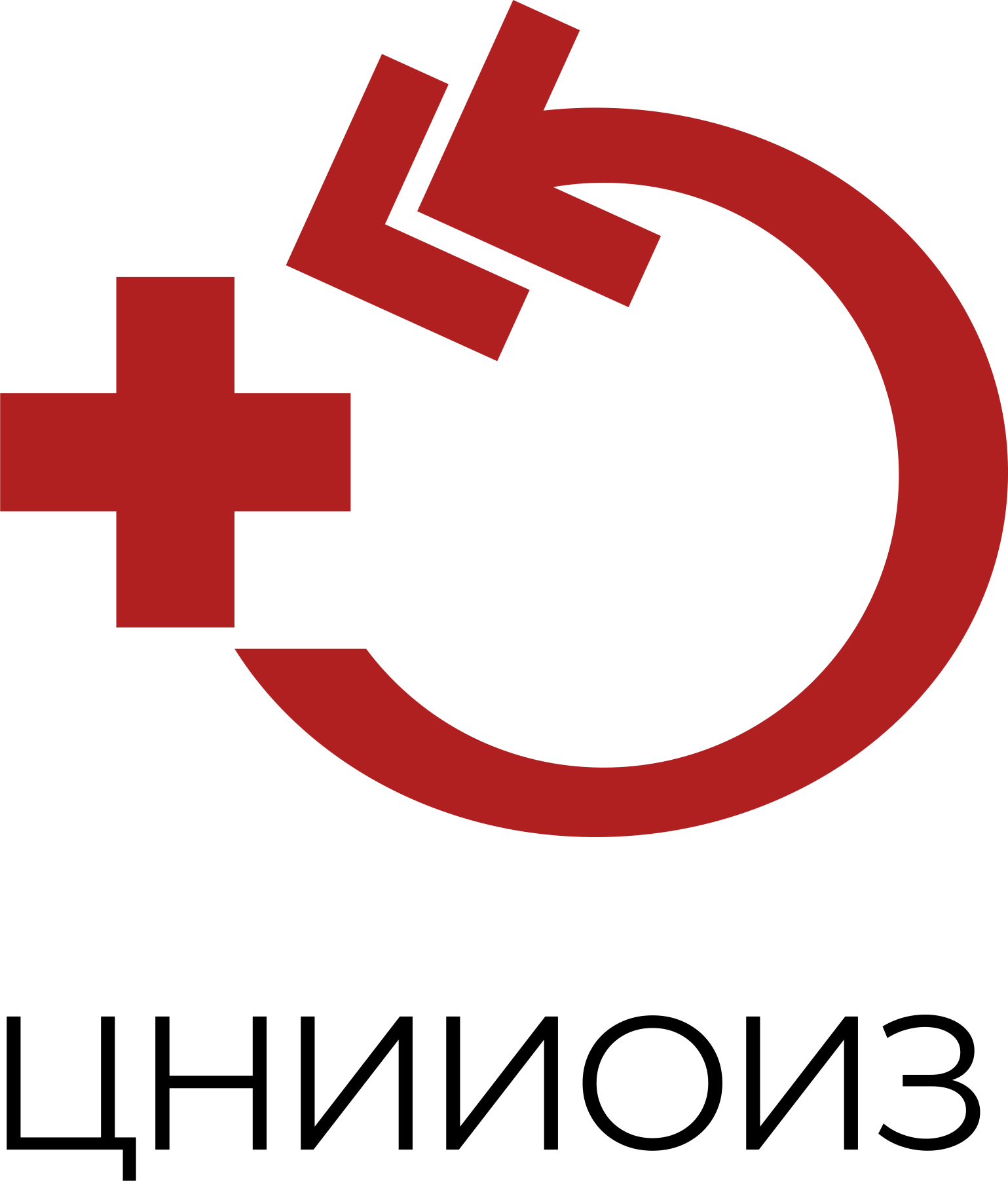 Таблица 3500 «Дневные стационары для детей»
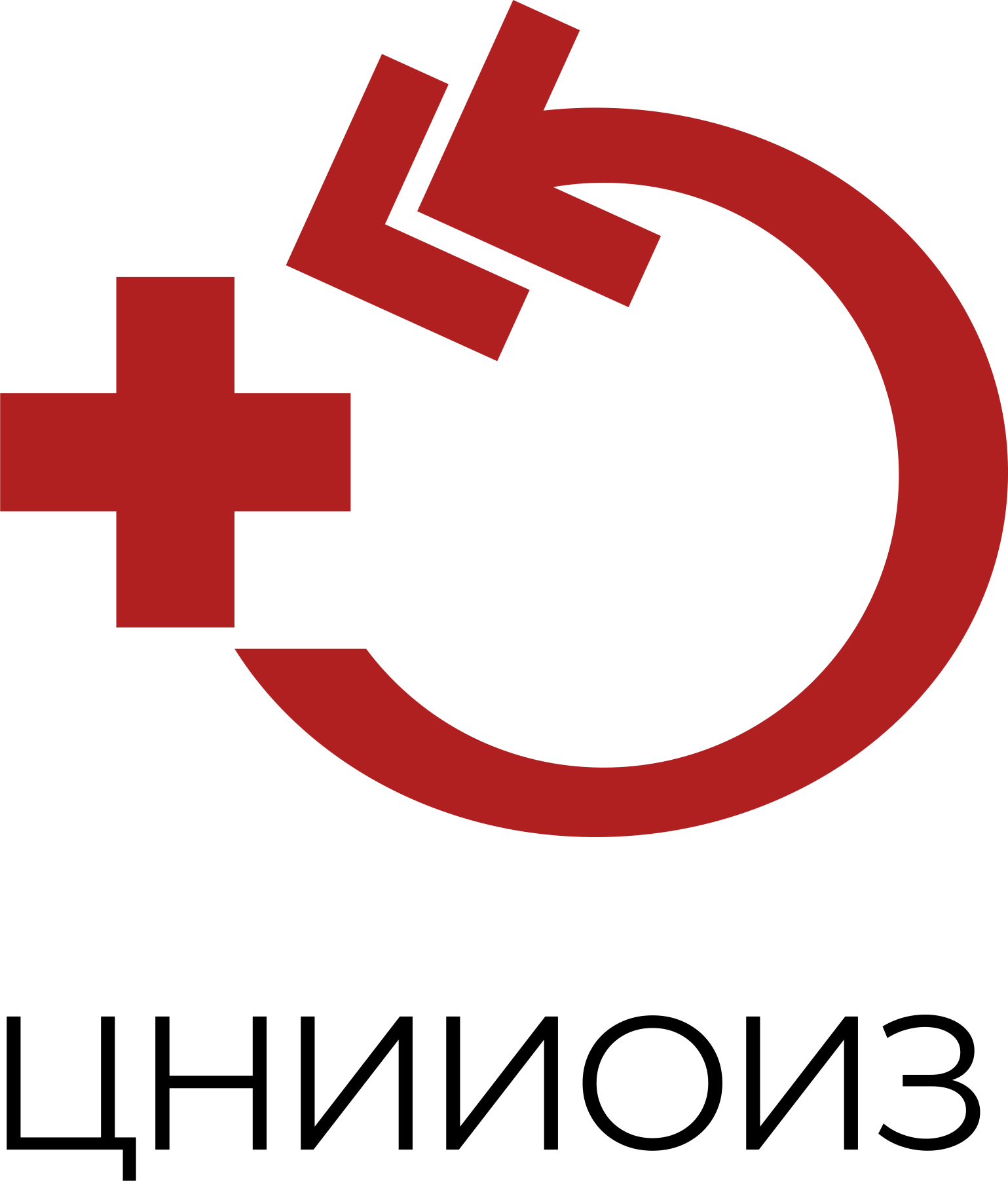 Таблица 3500
Строка 1 (всего) должна быть равна сумме строк со 2 по 21 по графам с 4 по 9.
В строке 22 указываются сведения о пациентах с коронавирусной инфекцией (COVID-19):
 U07.1 Коронавирусная инфекция COVID-19 (вирус идентифицирован);
U07.2 Коронавирусная инфекция COVID-19 (вирус не идентифицирован).
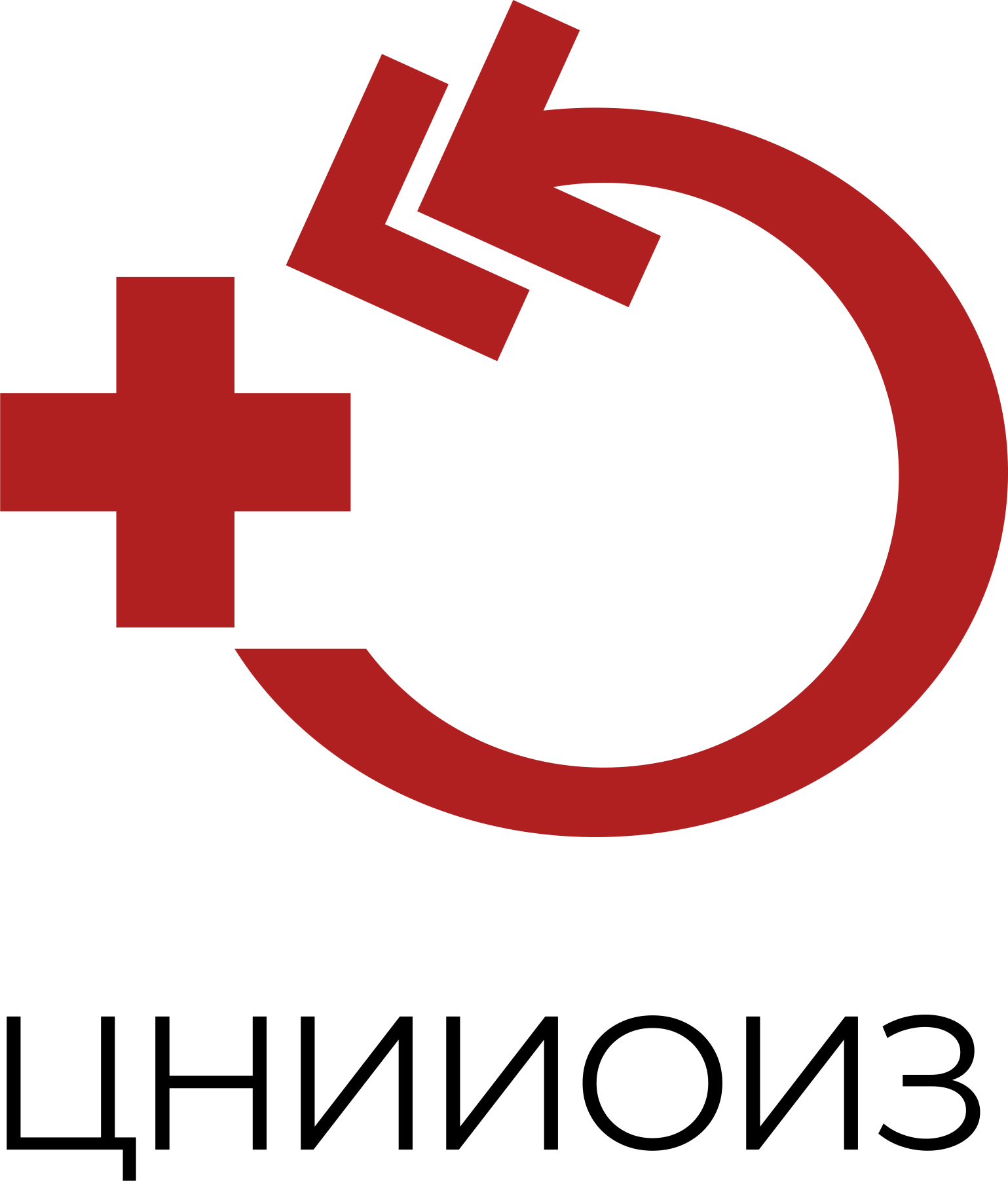 Таблица 3500
При заполнении строки 21 «Кроме того: факторы, влияющие на состояние здоровья и обращения в учреждения здравоохранения» (Z00-Z99) следует предоставить пояснительную записку с указанием причин лечения детей в дневных стационарах и стационарах на дому по данному классу болезней.
Деятельность дневных стационаров медицинских организаций, оказывающих помощь в стационарных условиях
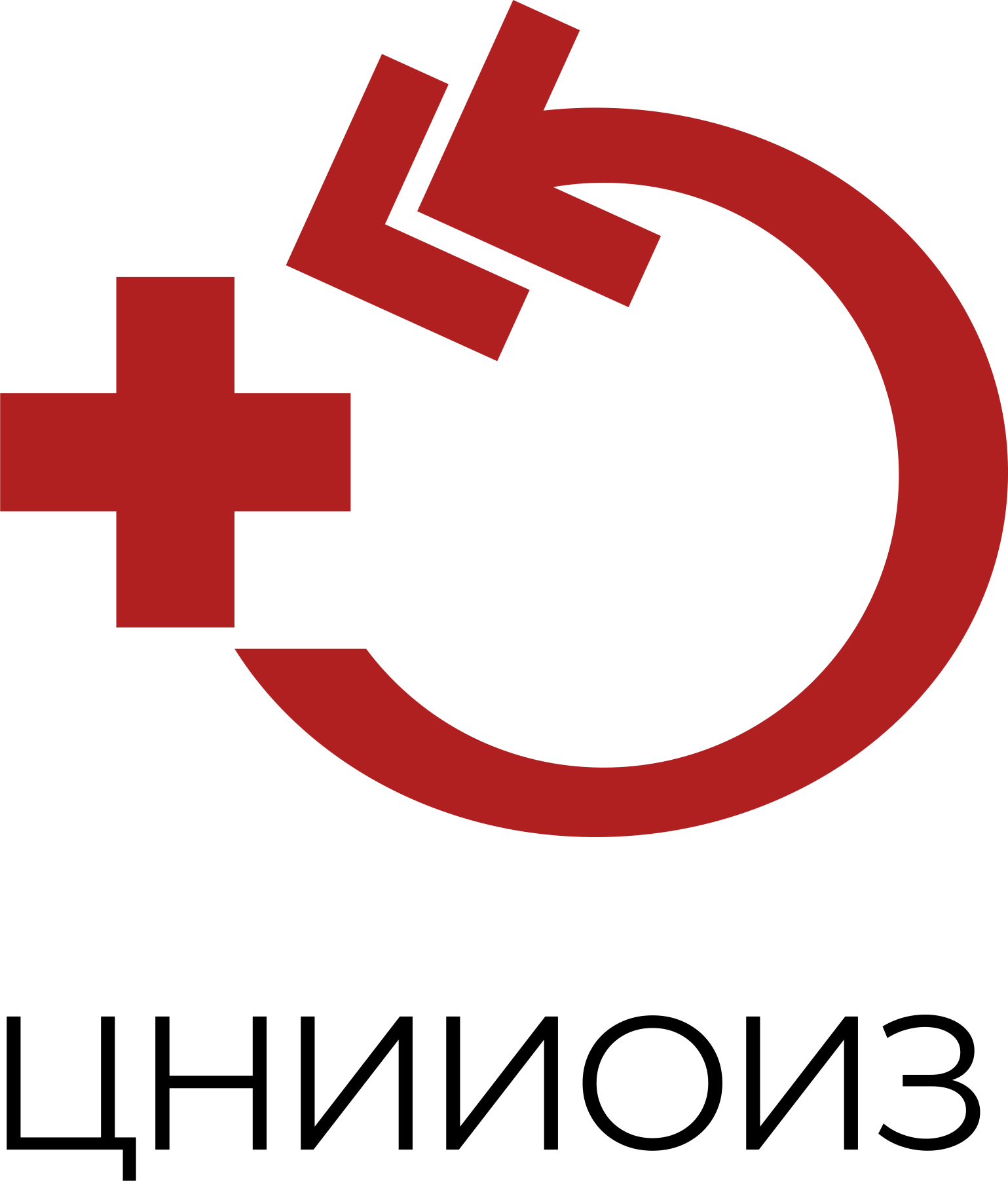 Внутриформенные контроли:
Число выписанных взрослых из дневных стационаров.
141.3000.1.04. + 141.3000.20.04.+141.3000.21.04. = 141.2000.1.07.  
Число выписанных детей (0-17 лет) из дневных стационаров.
141.3500.1.04. + 141.3500.21.04.+141.3500.22.04. = 141.2000.1.09.
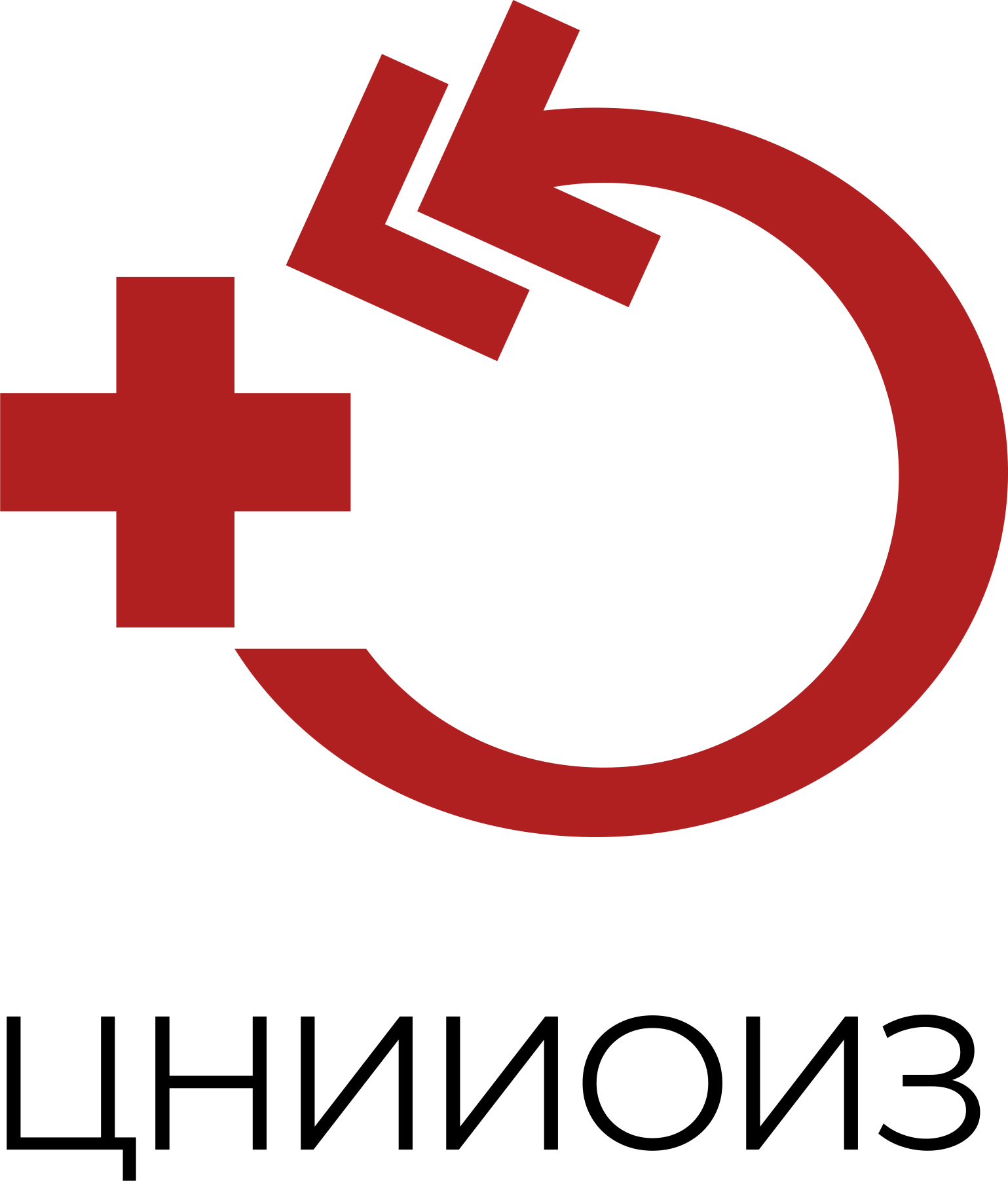 Деятельность дневных стационаров медицинских организаций, оказывающих помощь в амбулаторных  условиях, включая стационары на дому
Внутриформенные контроли:
Число выписанных взрослых из дневных стационаров, включая стационары на дому.
141.3000.1.07. + 141.3000.20.07.+141.3000.21.07. = 141.2000.1.19. 
Число выписанных детей (0-17 лет) из дневных стационаров, включая стационары на дому.
141.3500.1.07. + 141.3500.21.07.+141.3500.22.07. = 141.2000.1.21.
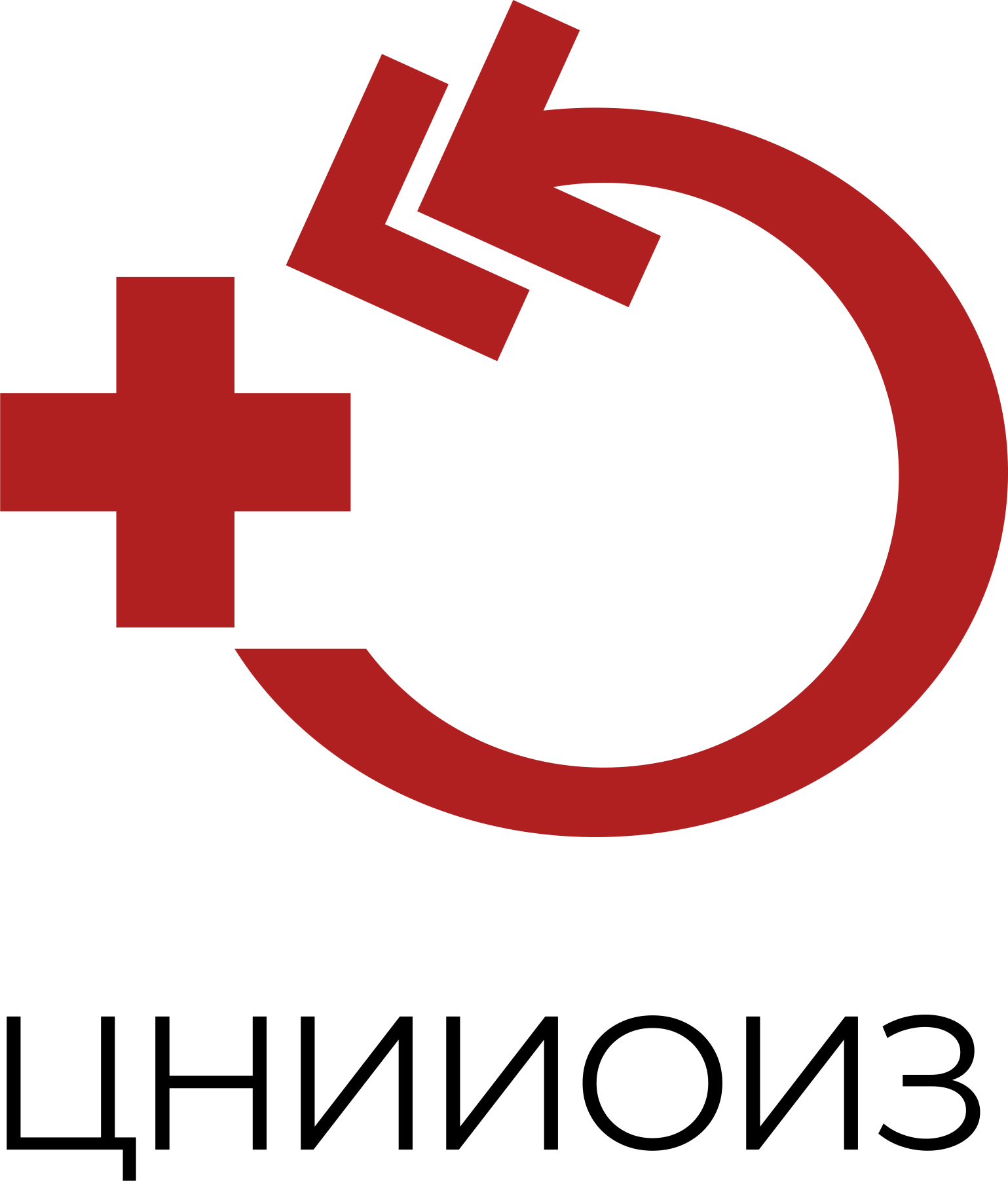 Подтабличная строка 4000
Из общего числа выписанных (гр. 4 и 7 таблиц 3000 и 3500): 
направлены райвоенкоматом 1 _________
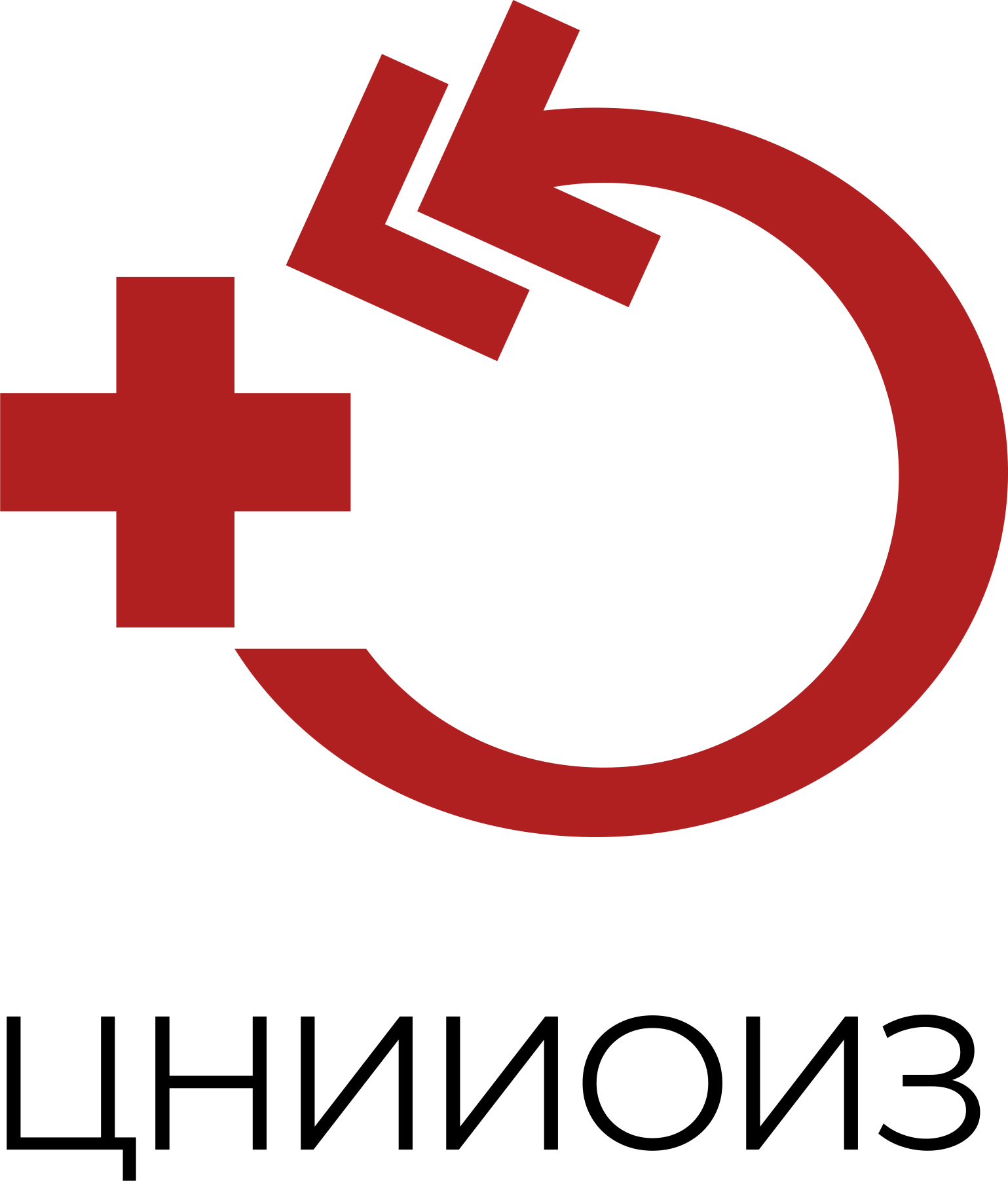 Подтабличная строка 4100
Лица госпитализированные для обследования и оказавшиеся здоровыми: 
взрослые 1 _________, 
из них: призывники 2 __________,
дети 3 ________________,
из них: призывники 4 __________.
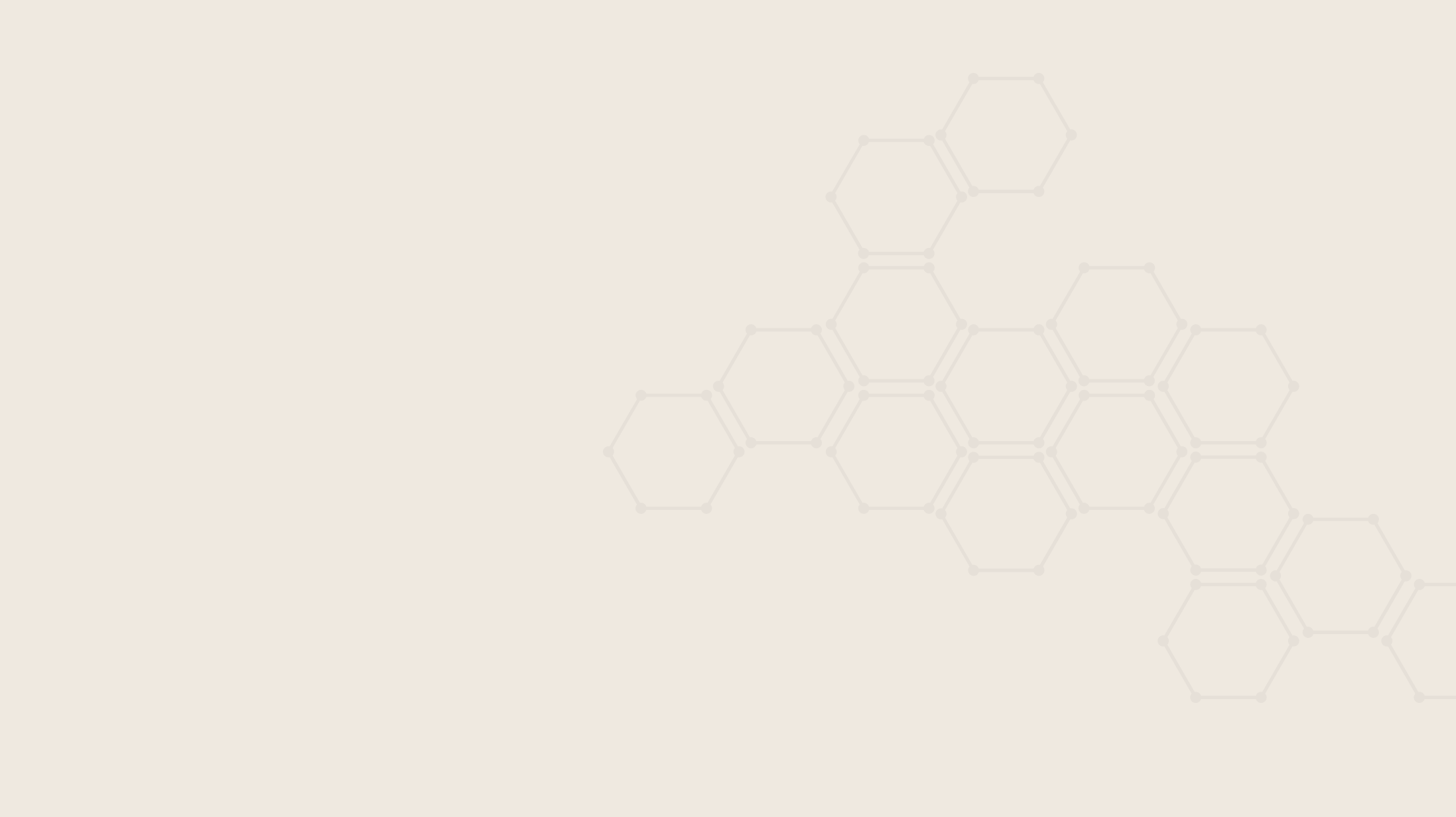 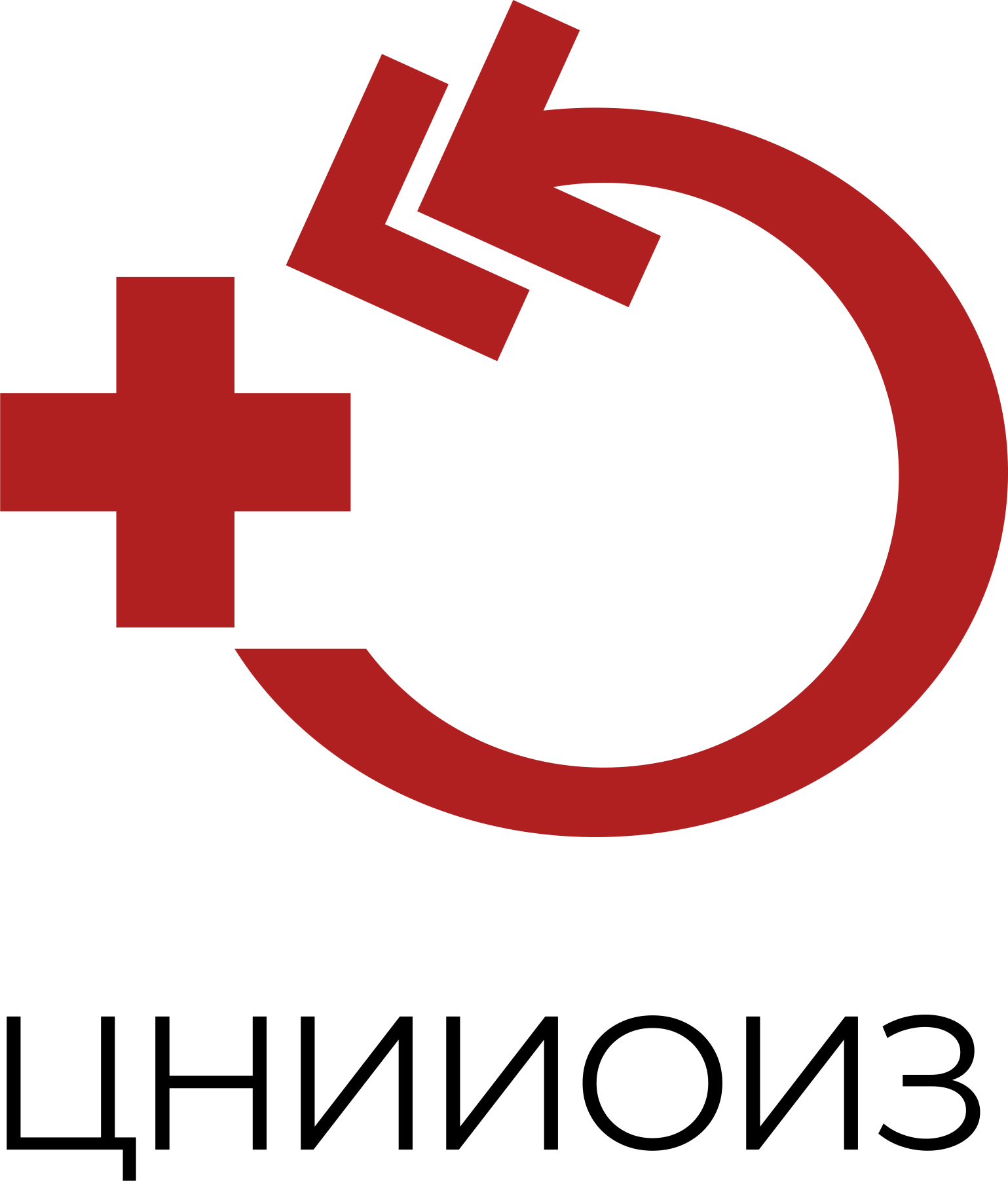 Дополнительные сведения о показателях работы дневных стационаров медицинских организаций, оказывающих помощь на дому 
(стационаров на дому)
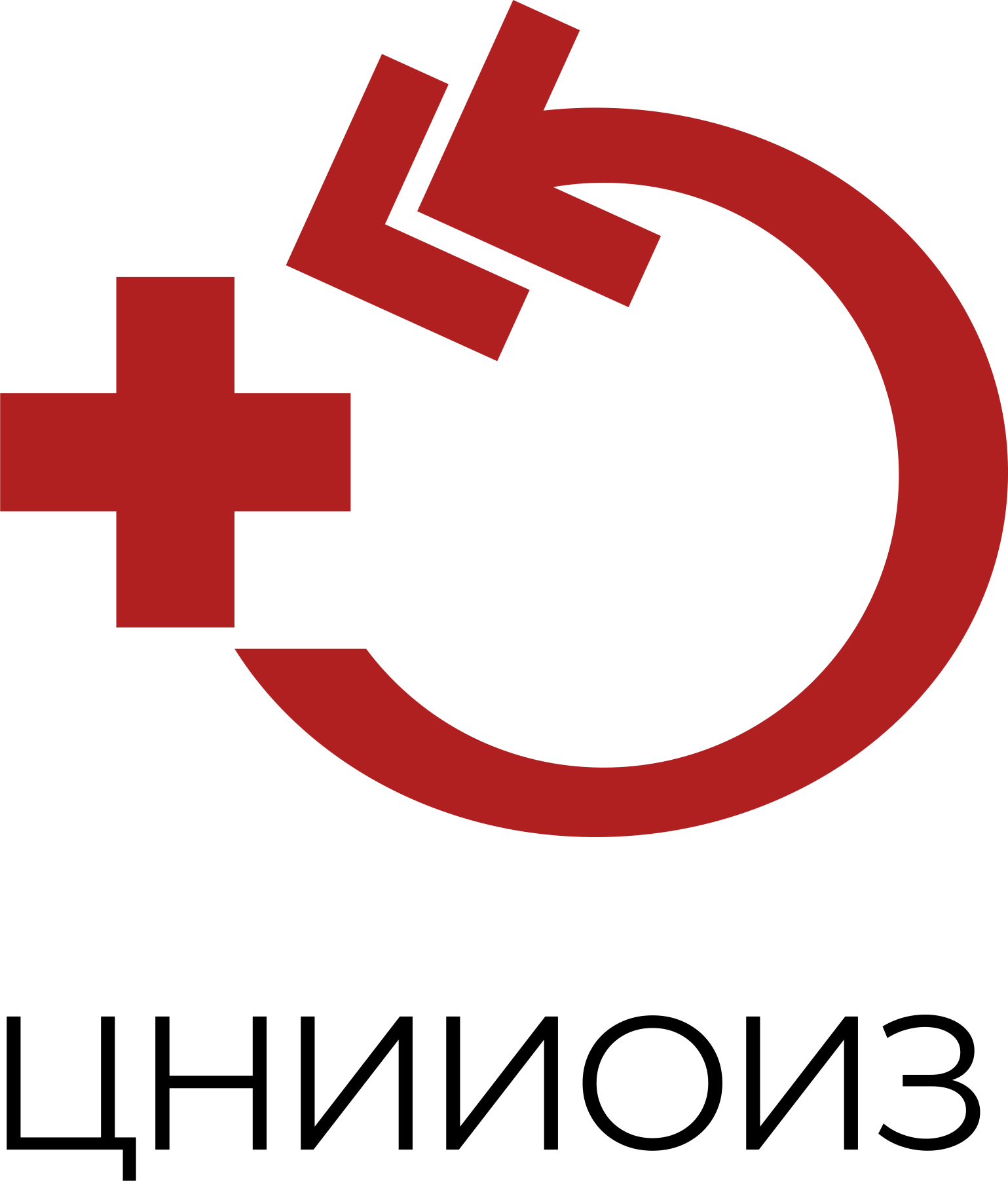 Стационар на дому для взрослых
Приказ Министерства здравоохранения и социального развития Российской Федерации от 7 декабря 2005 г. № 765 «Организация деятельности врача-терапевта участкового».
Приказ Министерства здравоохранения и социального развития Российской Федерации от 15 мая 2012 г. № 543н «Об утверждении Положения об организации оказания первичной медико-санитарной помощи взрослому населению».
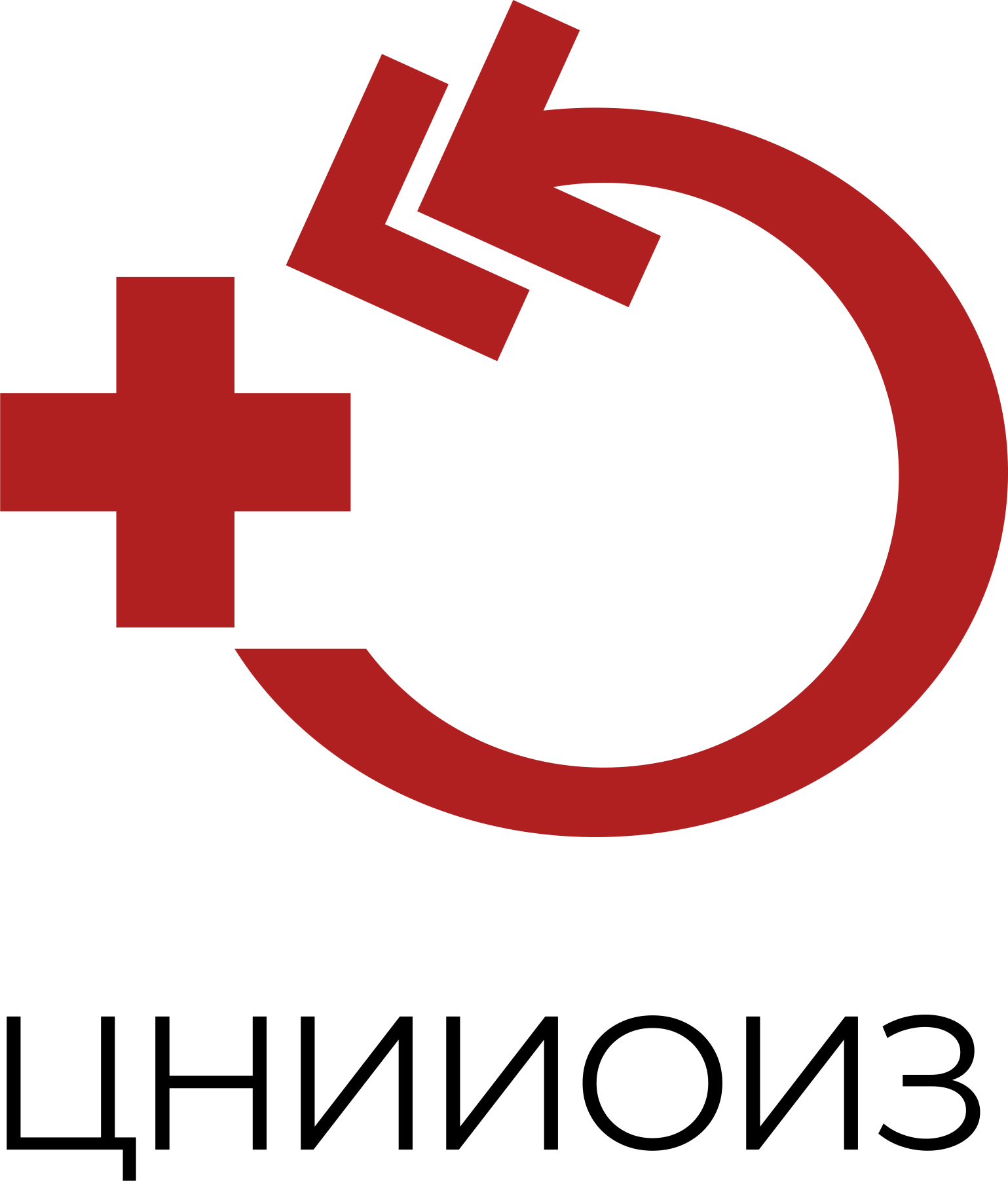 Стационар на дому для взрослых
организуется для оказания медицинской помощи пациентам с острыми хроническими заболеваниями и их обострениями, нуждающимся в стационарном лечении, но не направленным для оказания стационарной медицинской помощи в медицинскую организацию, в том случае если состояние здоровья пациента и его домашние условия позволяют организовать медицинскую помощь и уход на дому.
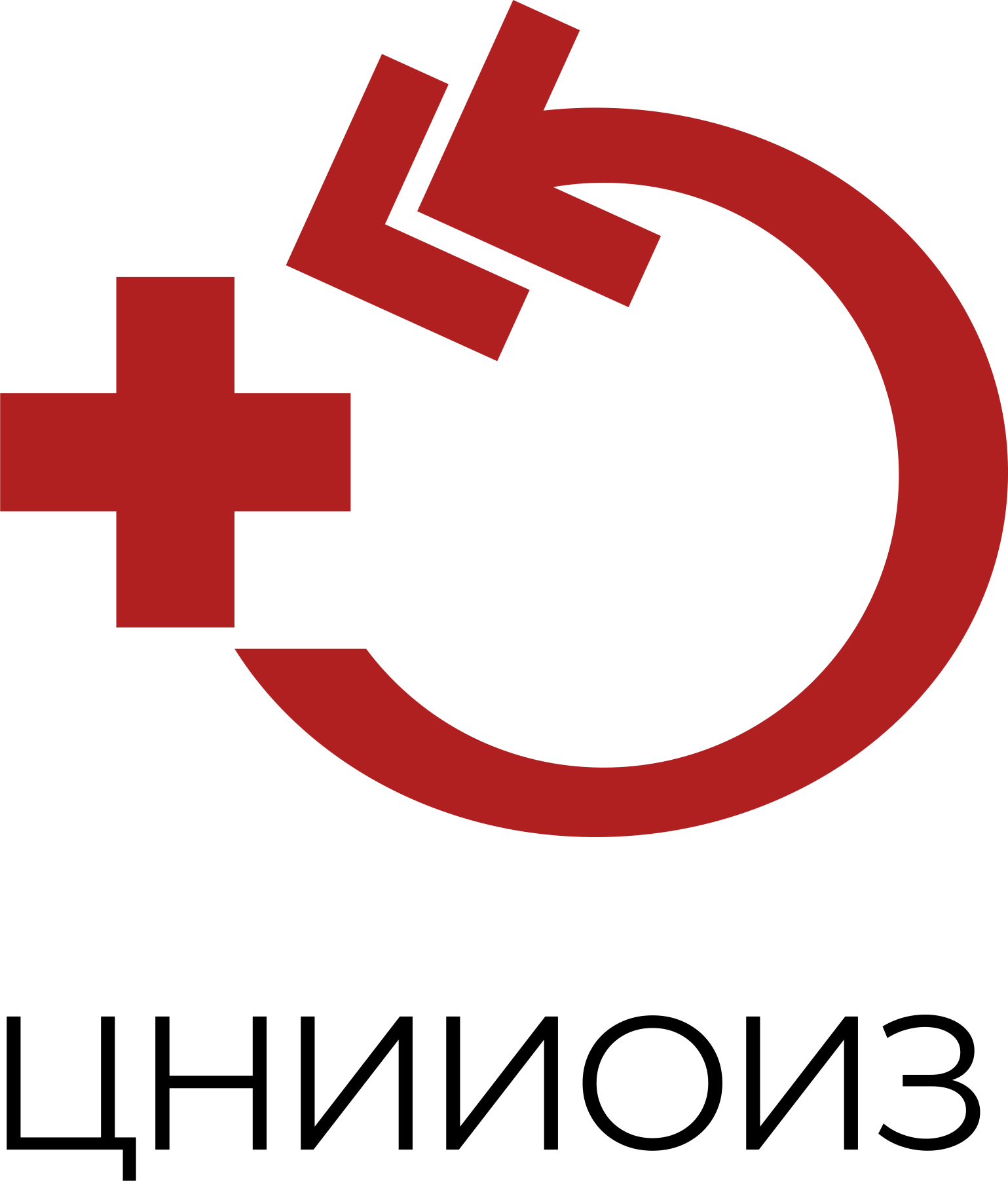 Стационар на дому для детей
Приказ Министерства здравоохранения и социального развития Российской Федерации от 23 января 2007 г. № 56 «Об утверждении примерного Порядка организации деятельности и структуры детской поликлиники».
Приказ Министерства здравоохранения и социального развития Российской Федерации от 16 апреля 2012 г. № 366н «Об утверждении Порядка оказания педиатрической помощи».
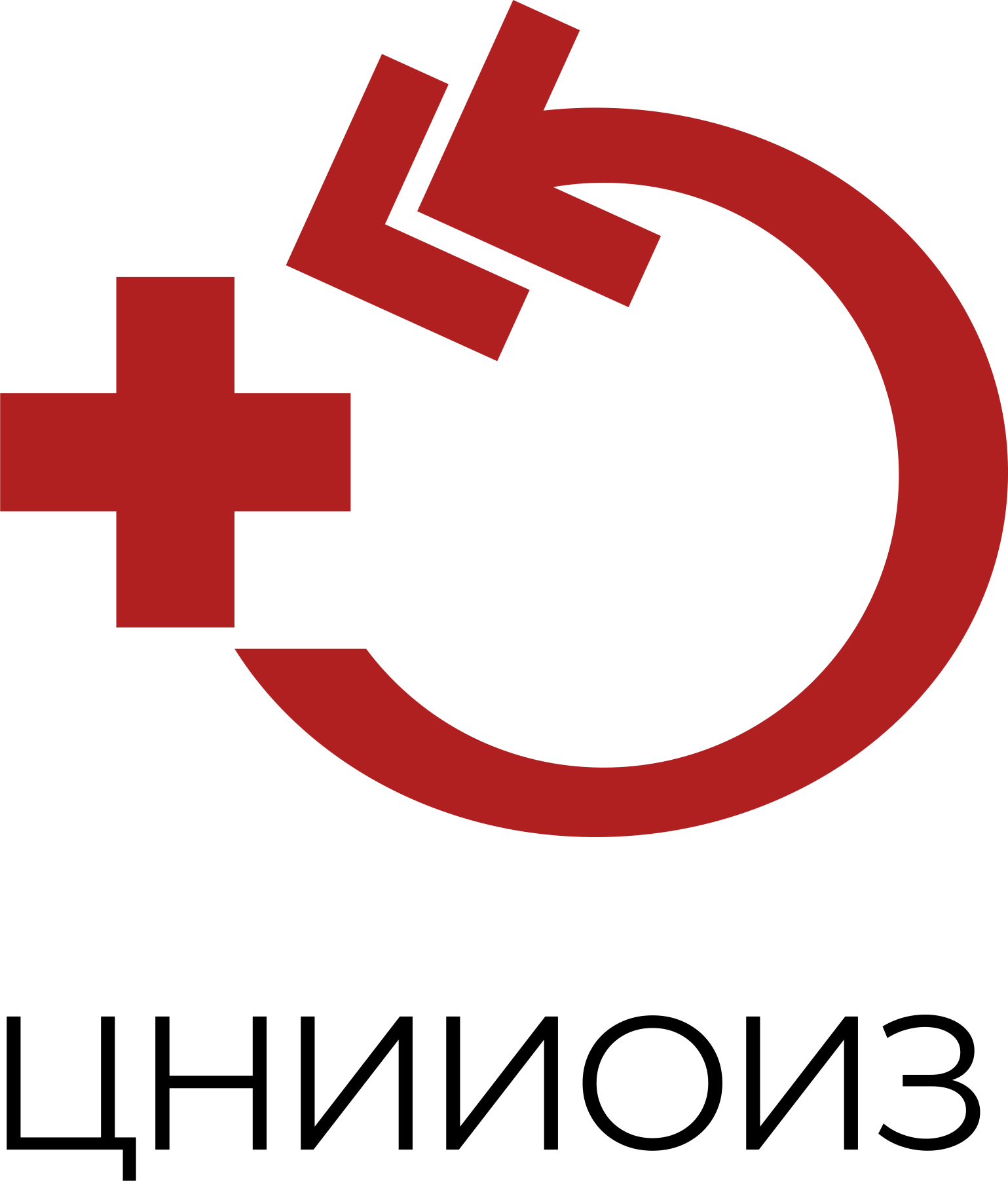 Наименование субъекта Российской Федерации ___________________________ПОКАЗАТЕЛИ РАБОТЫ ДНЕВНЫХ СТАЦИОНАРОВ МЕДИЦИНСКИХ ОРГАНИЗАЦИЙ, ОКАЗЫВАЮЩИХ МЕДИЦИНСКУЮ ПОМОЩЬ НА ДОМУИспользование коек дневных стационаров медицинских организаций, оказывающих медицинскую помощь на дому
Состав пациентов в дневных стационарах медицинских организаций, оказывающих медицинскую помощь на дому, сроки и исходы леченияВзрослые (18 лет и старше)
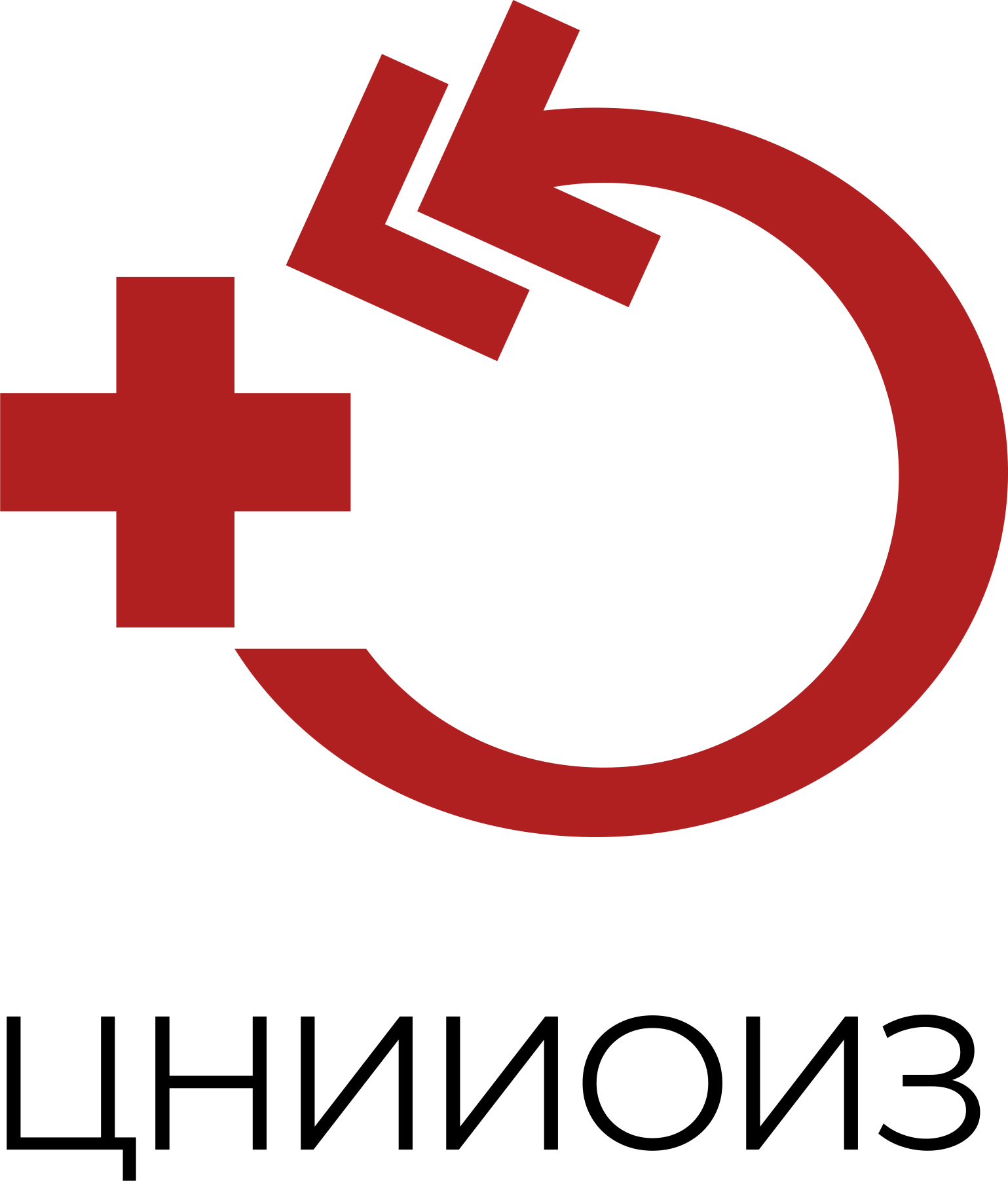 Состав пациентов в дневных стационарах медицинских организаций, оказывающих медицинскую помощь на дому, сроки и исходы лечения Дети (0-17 лет включительно)
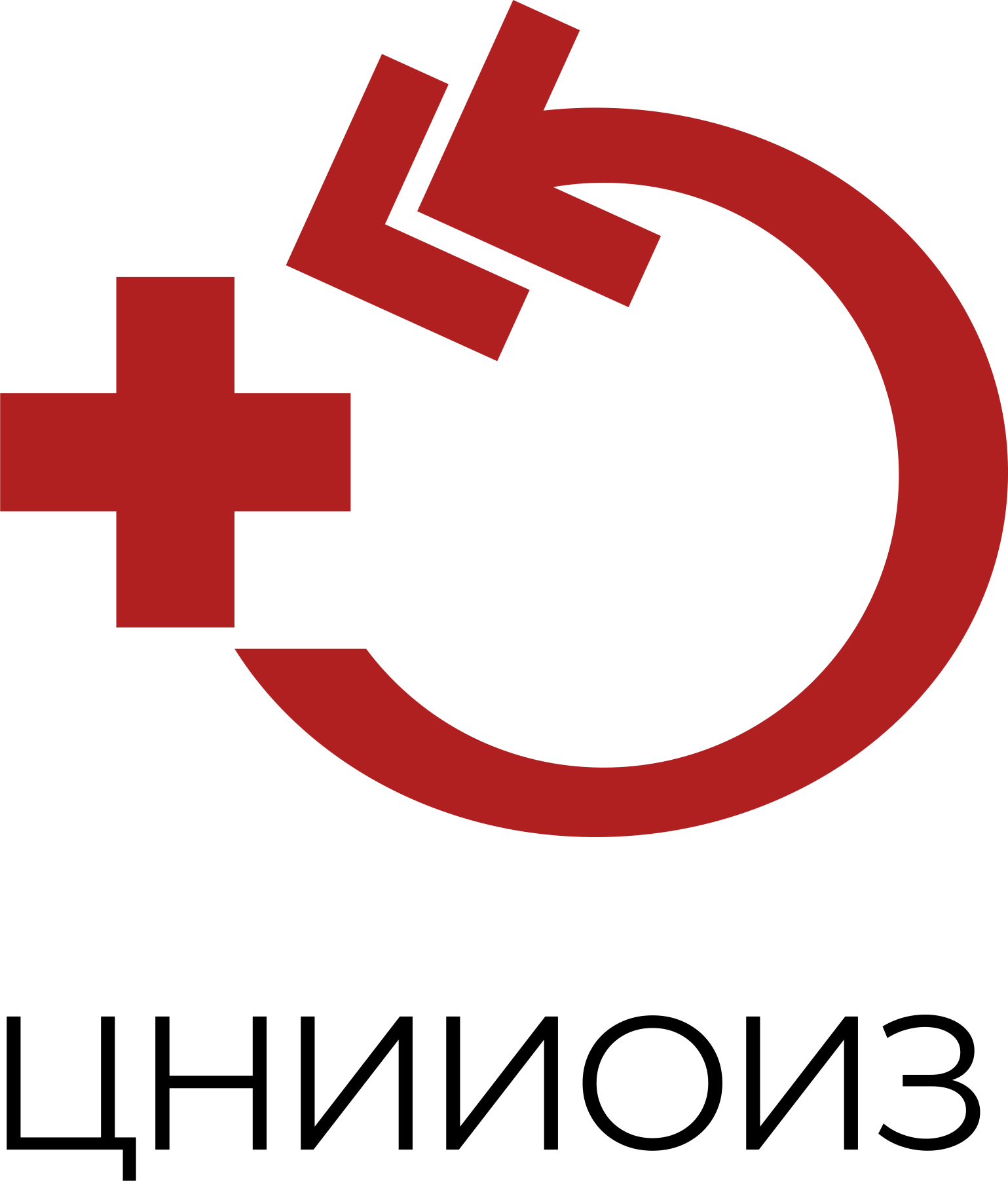 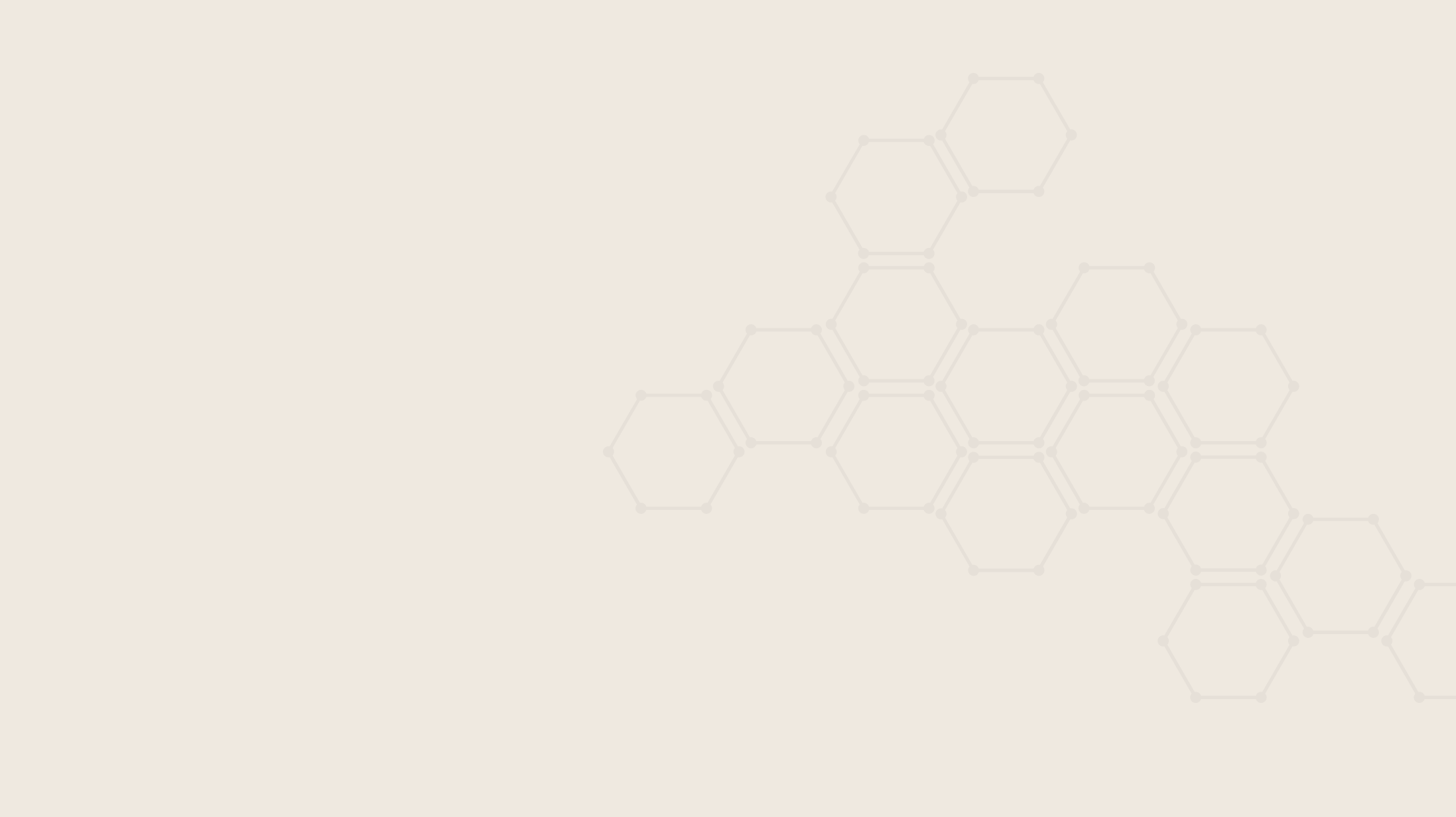 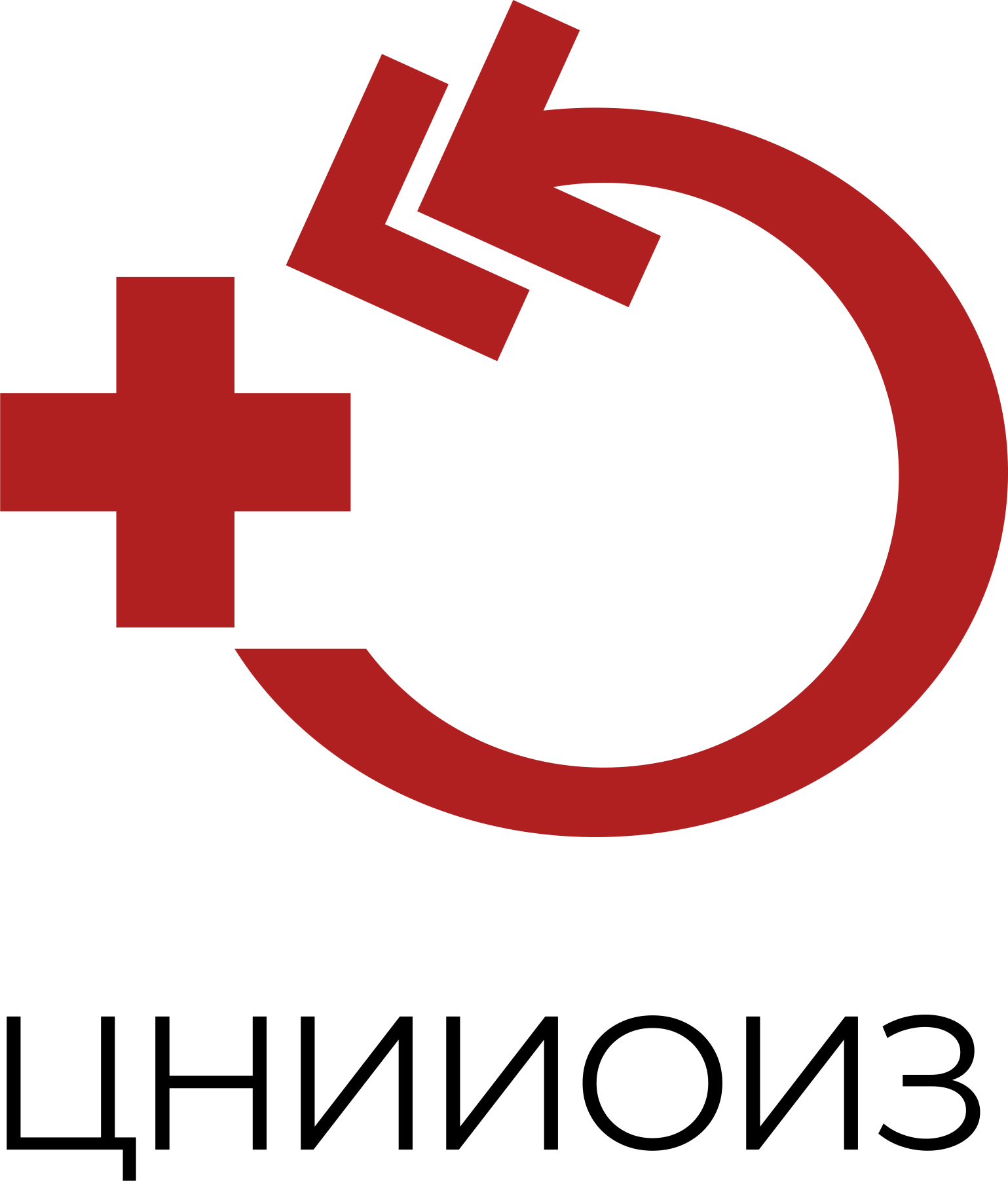 Благодарю за внимание!
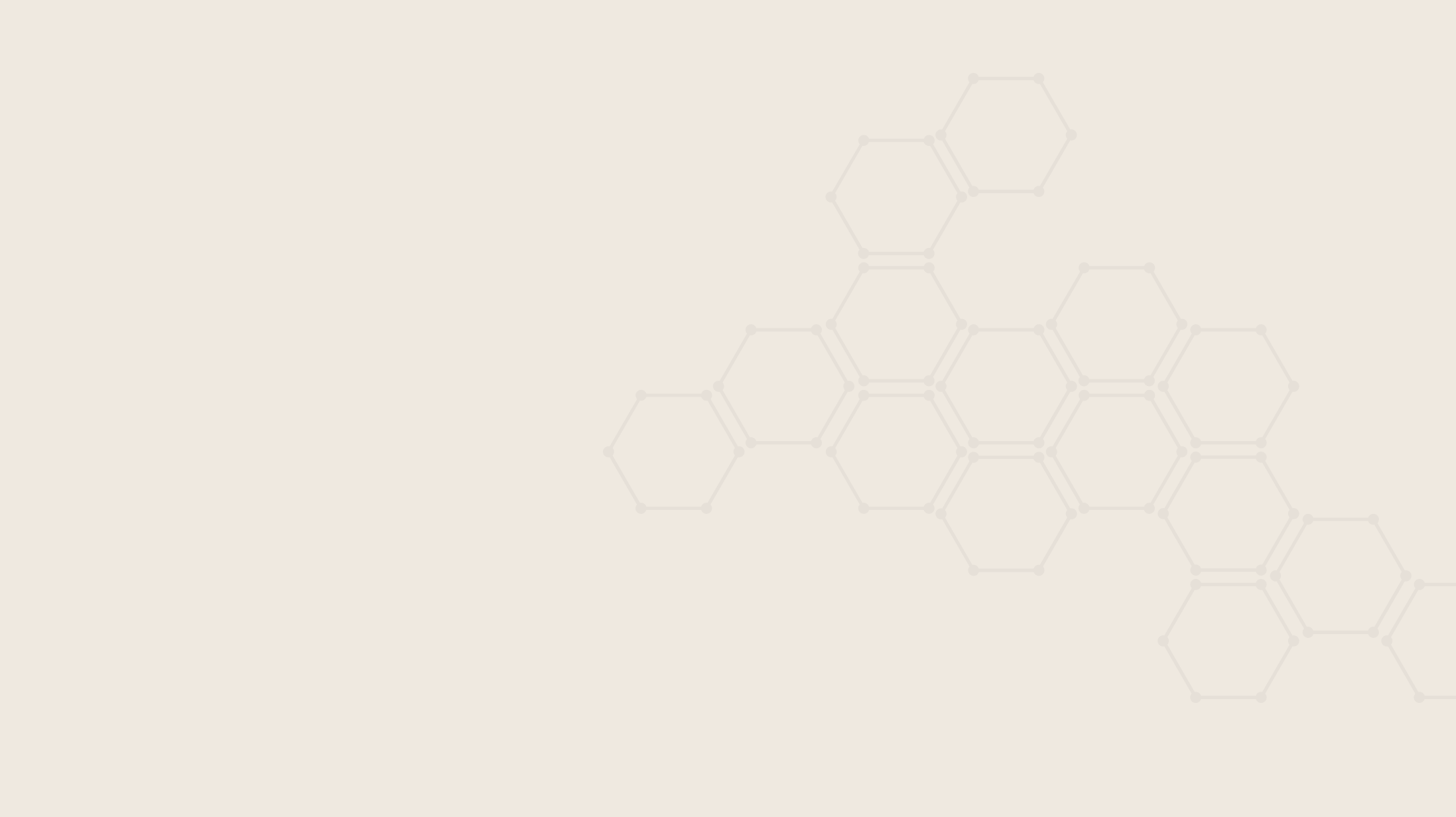 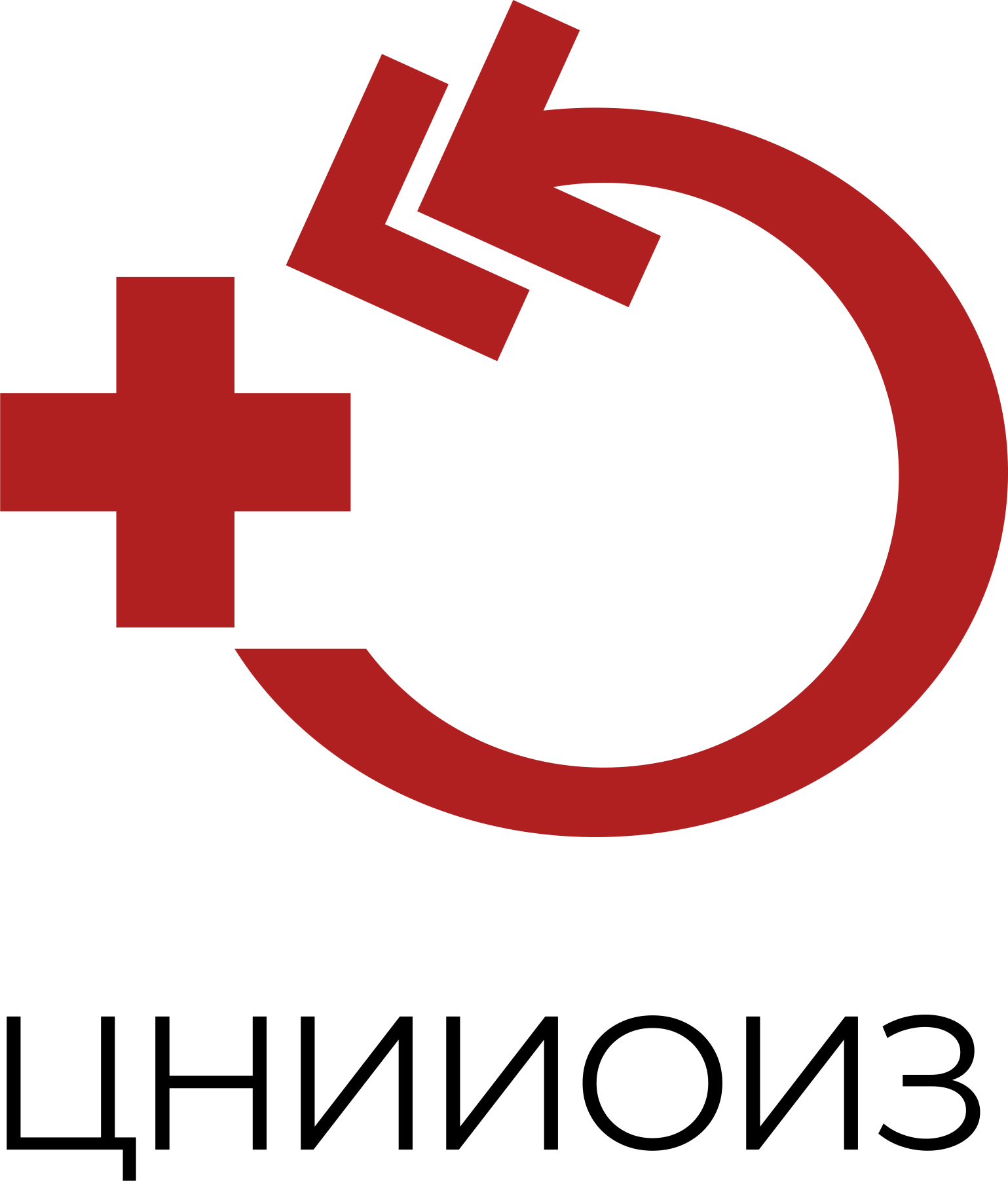 Шляфер София Исааковна
доктор медицинских наук, 
главный научный сотрудник отдела научных основ организации здравоохранения 
ФГБУ «Центральный научно-исследовательский институт организации и информатизации здравоохранения Министерства здравоохранения Российской Федерации»
Тел. 8(495) 618-21-01 (добавочный 428)
E-mail: sonia@mednet.ru